HIV Persistence
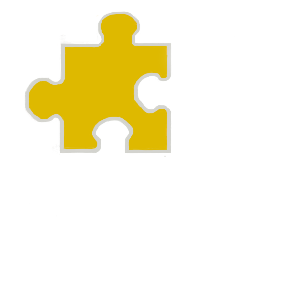 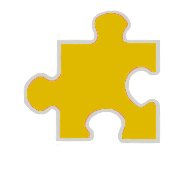 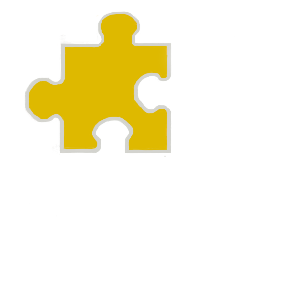 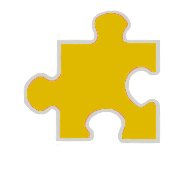 What We Know about How HIV Persists in Your Body
Despite Taking Antiretroviral Therapy
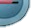 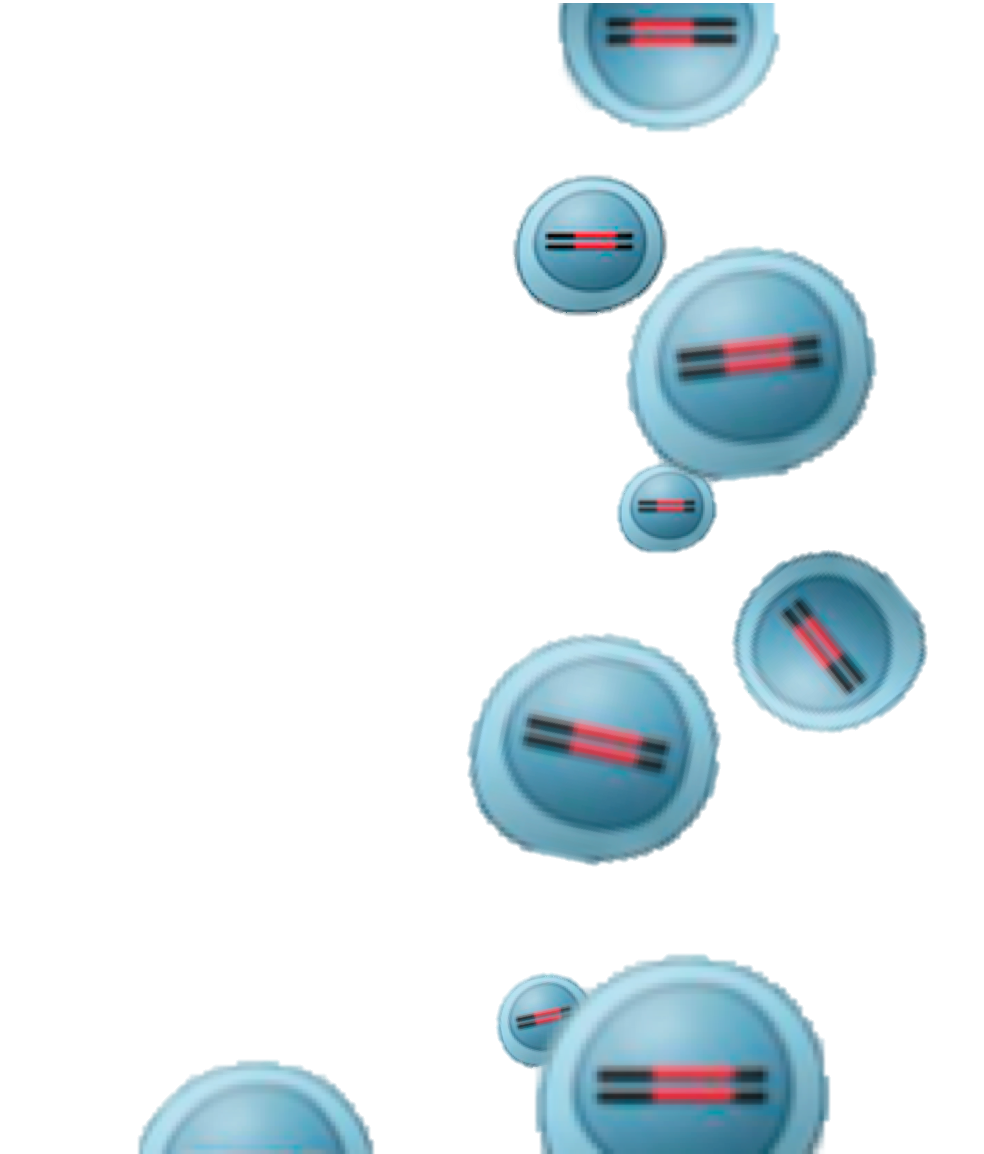 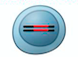 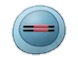 The basic ideato start from…
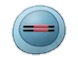 13-Jan-22
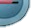 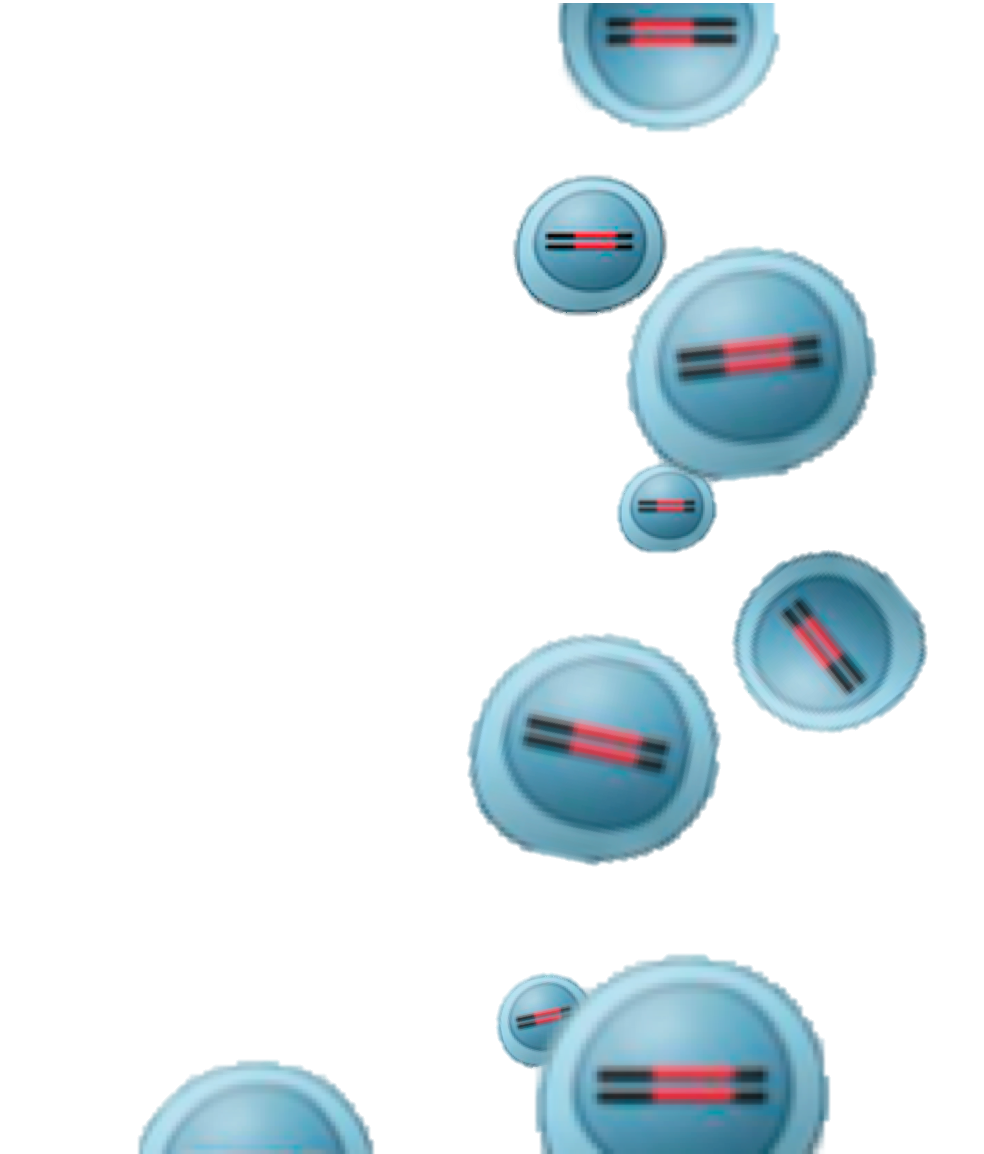 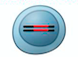 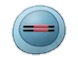 The basic ideato start from…
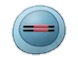 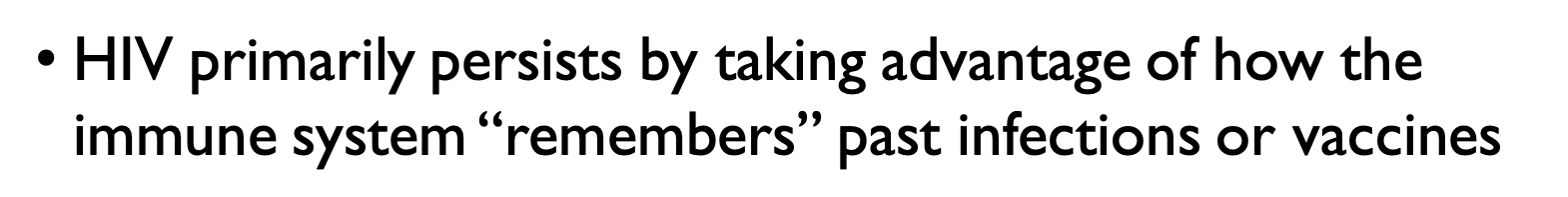 13-Jan-22
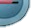 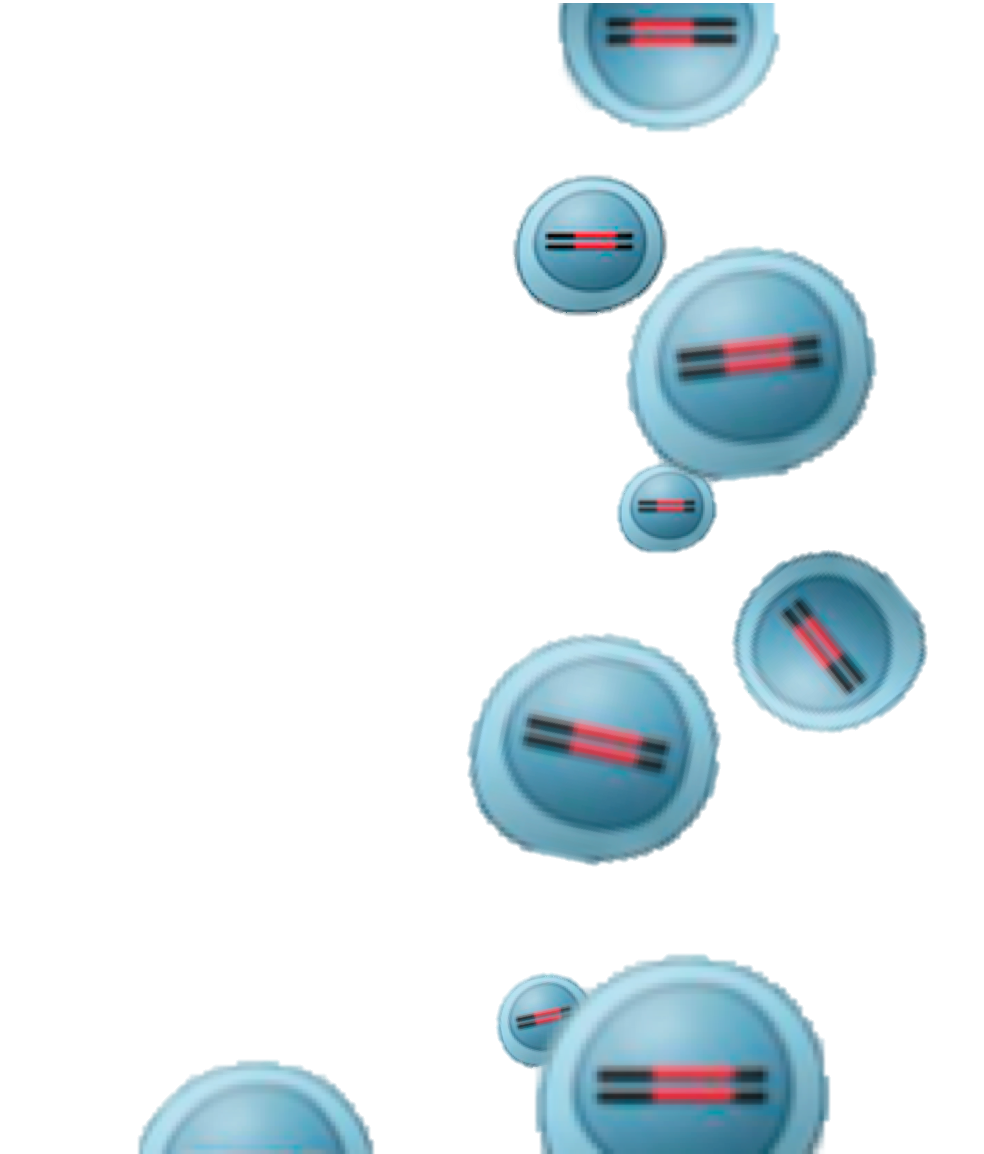 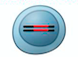 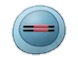 The basic ideato start from…
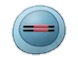 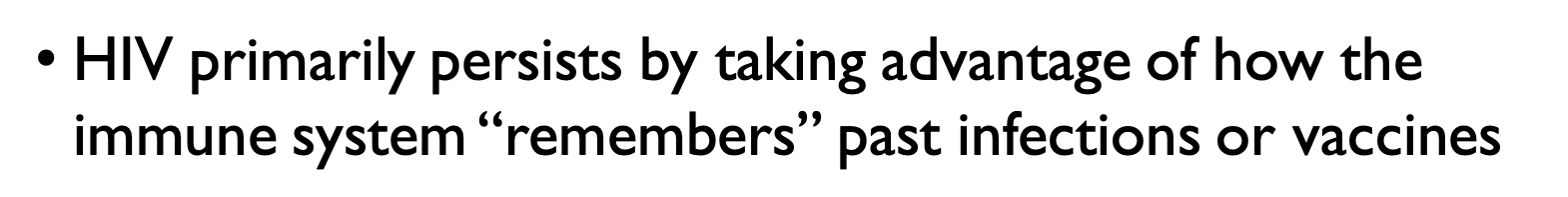 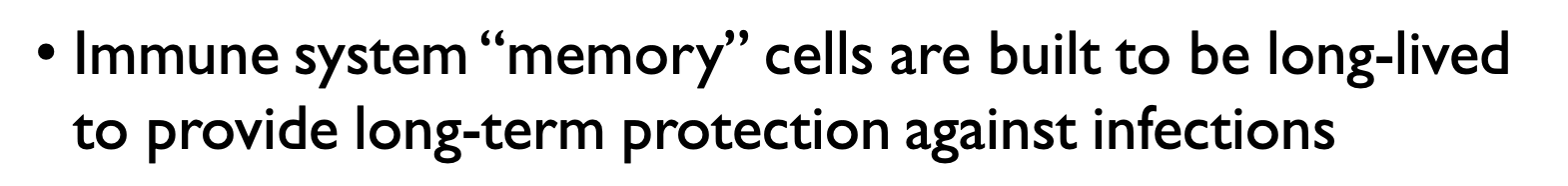 13-Jan-22
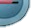 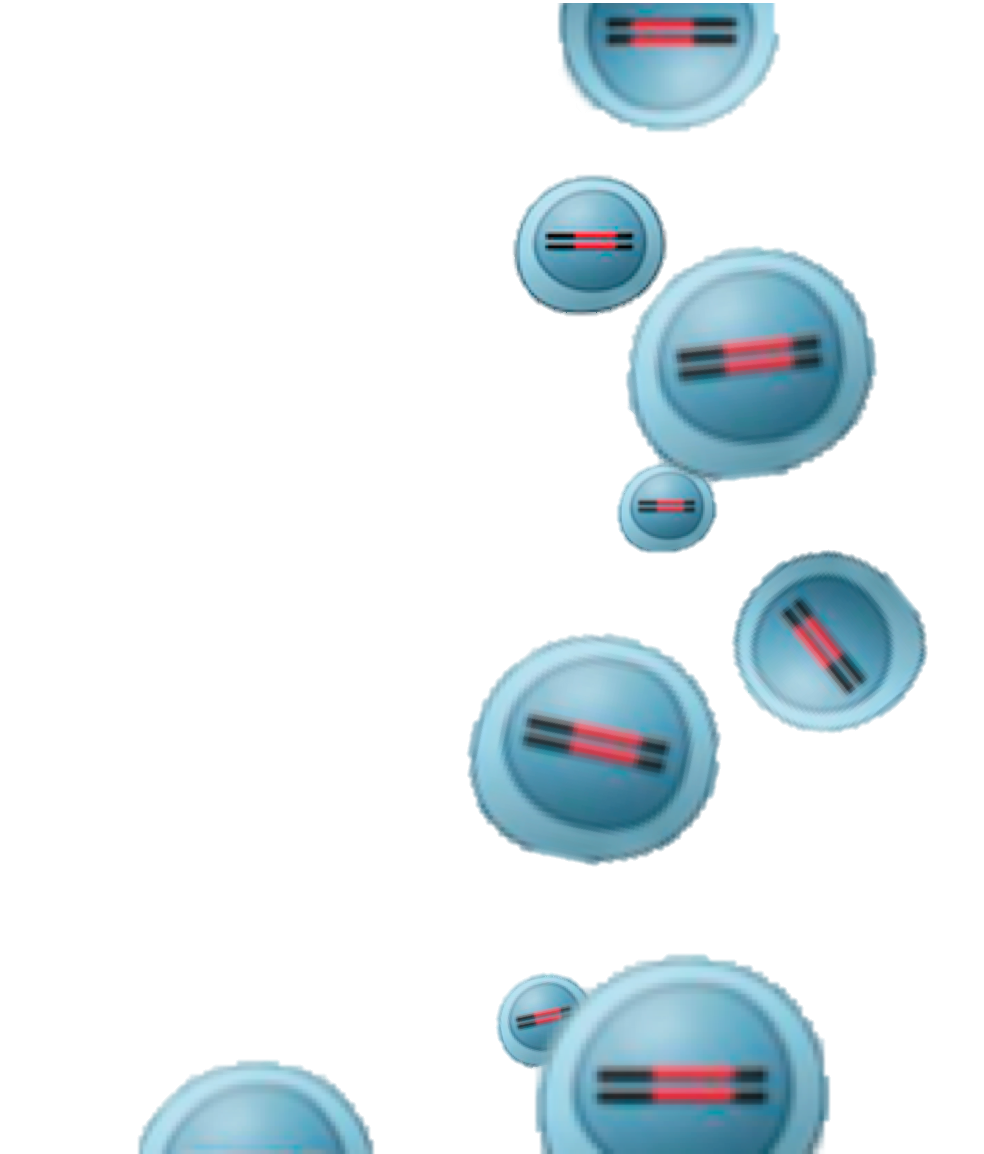 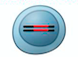 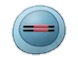 The basic ideato start from…
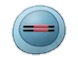 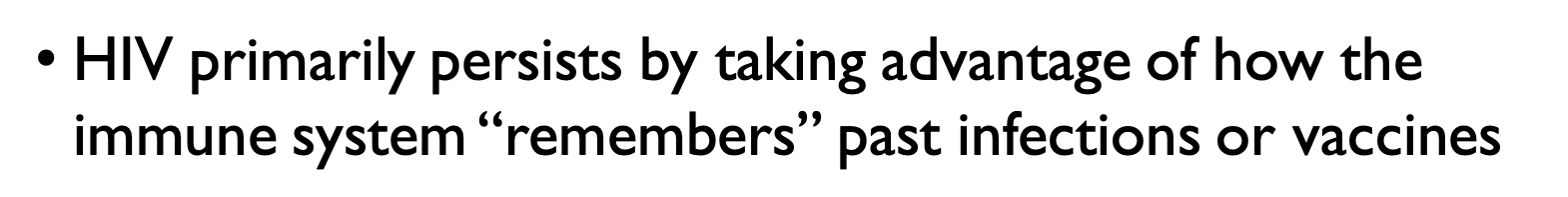 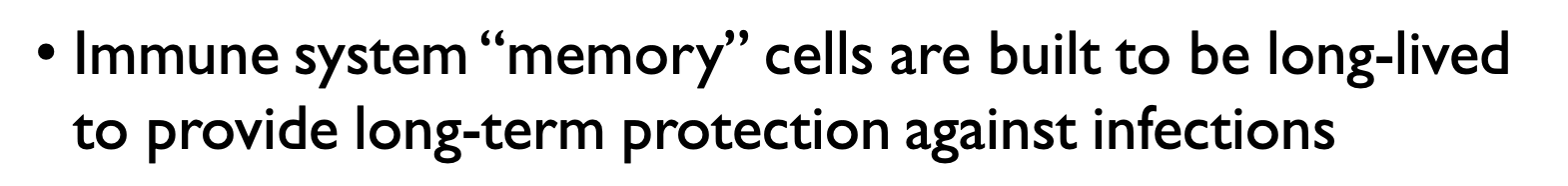 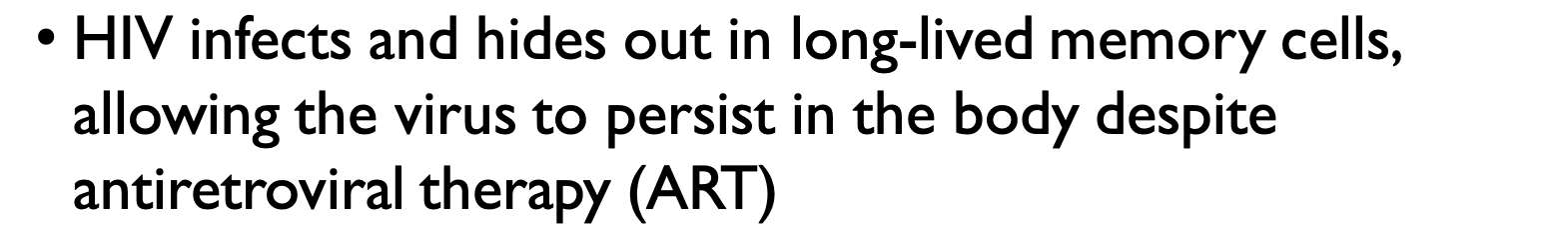 13-Jan-22
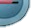 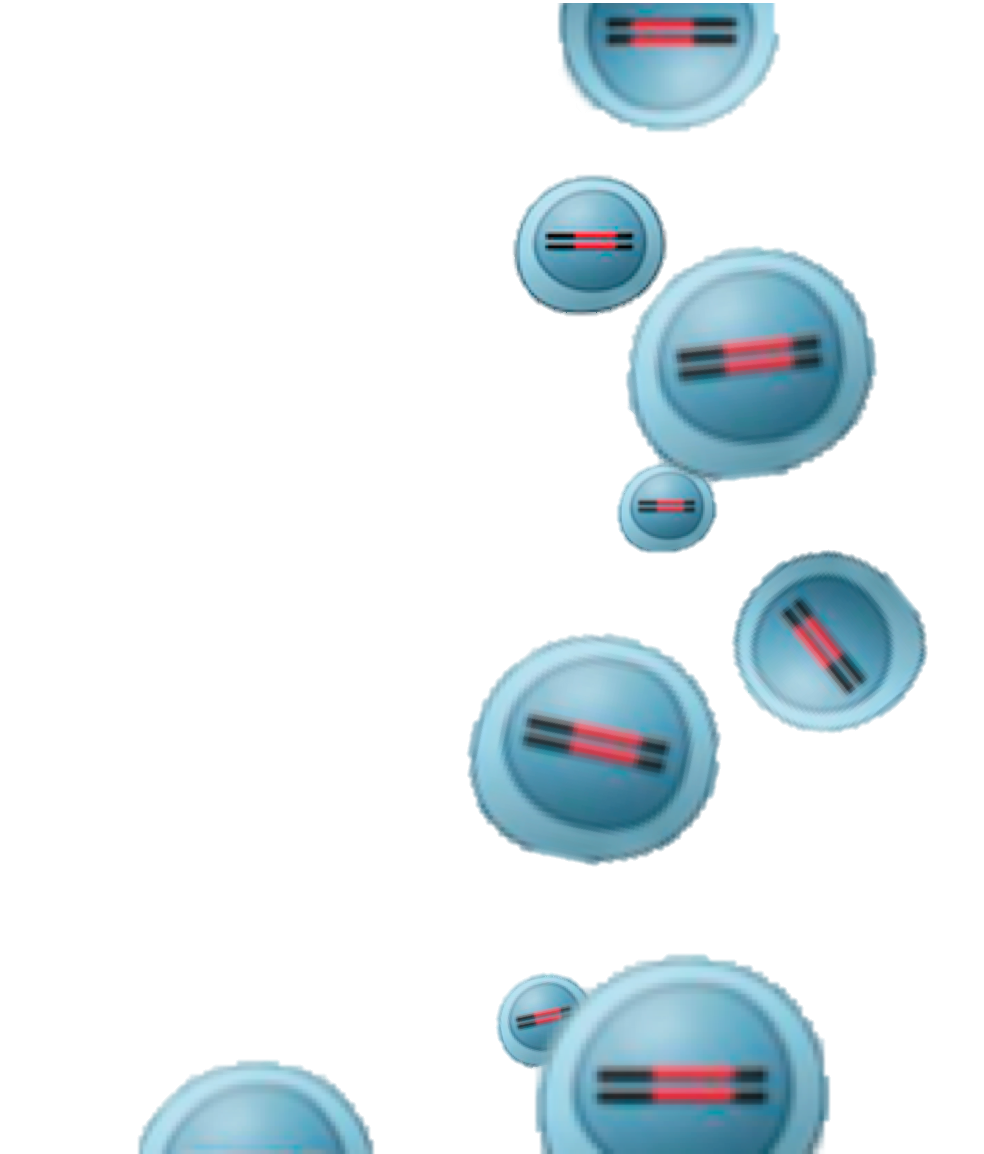 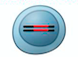 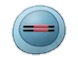 The basic ideato start from…
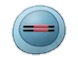 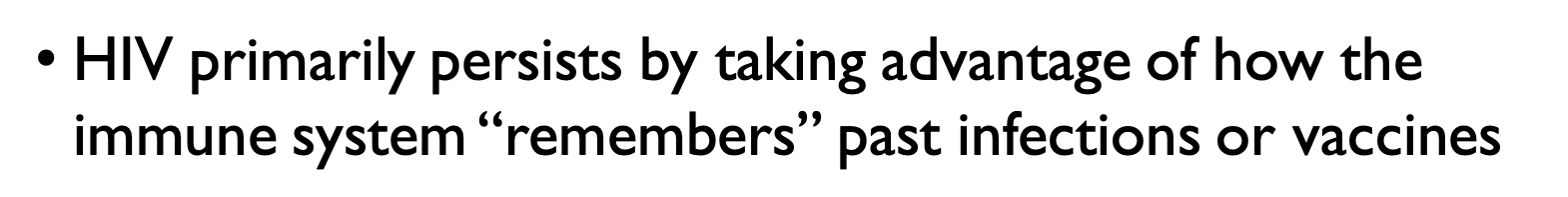 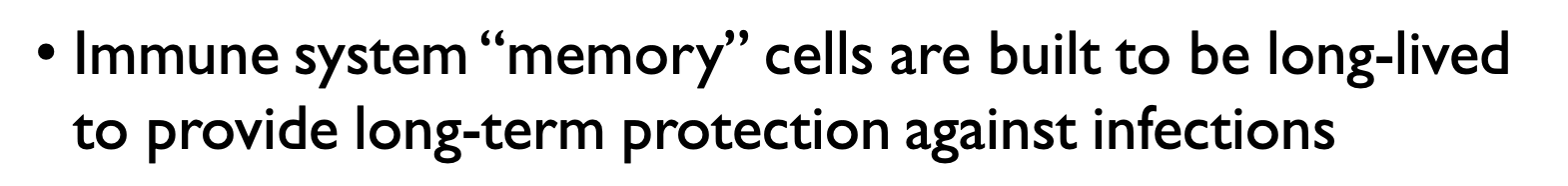 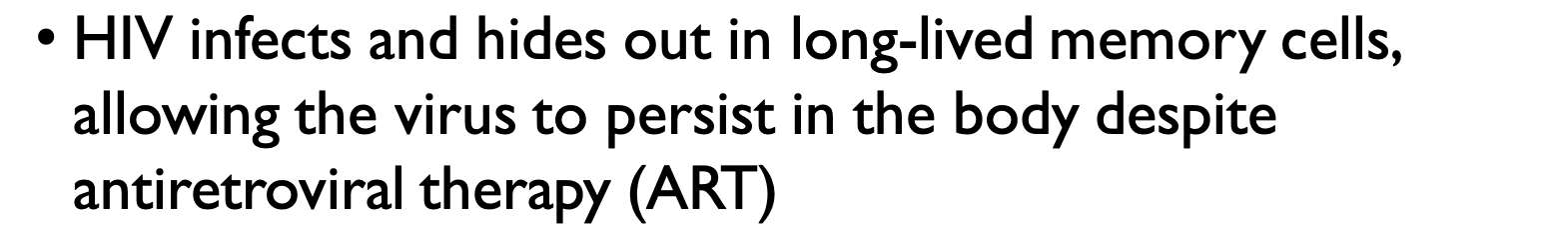 13-Jan-22
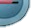 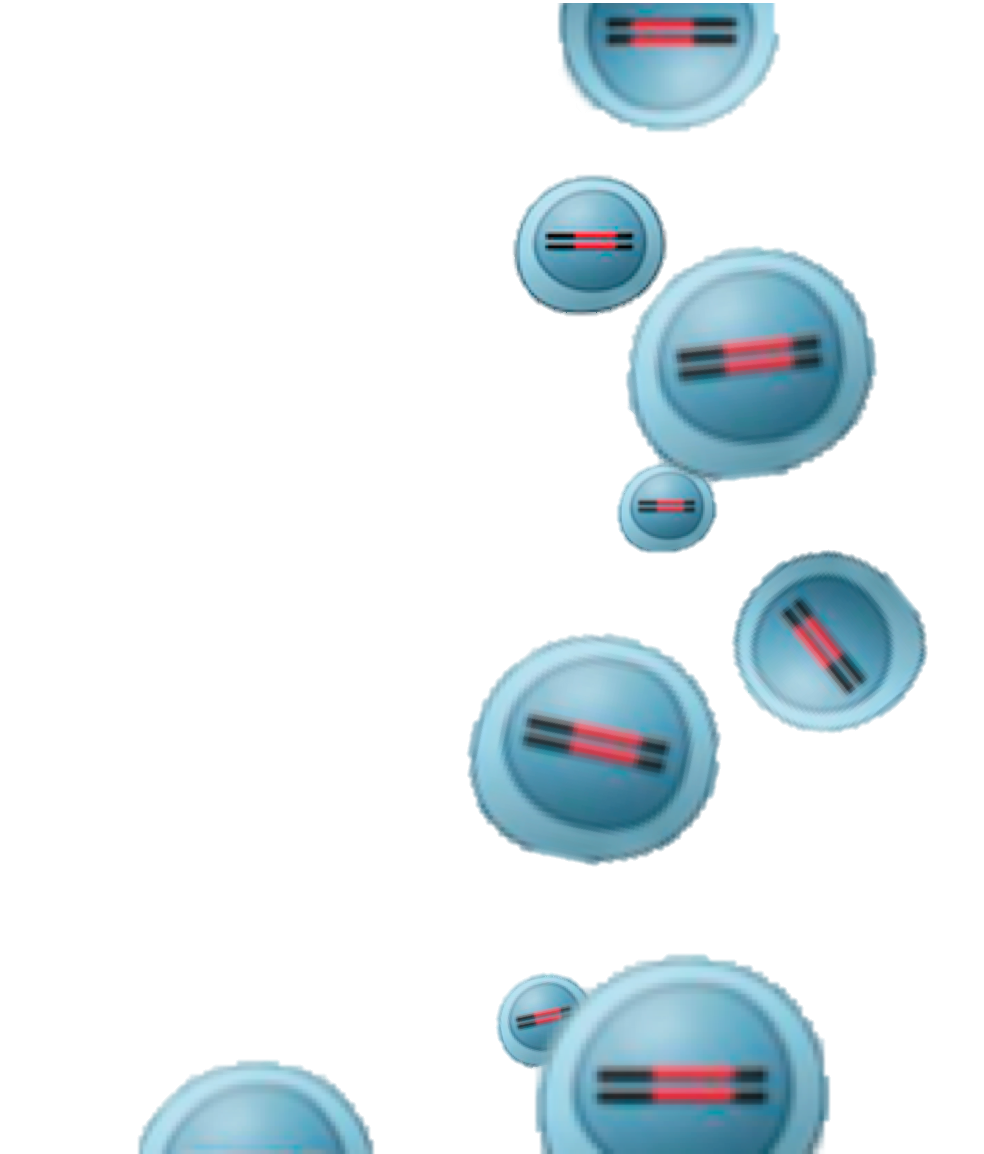 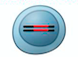 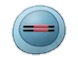 The basic ideato start from…
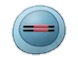 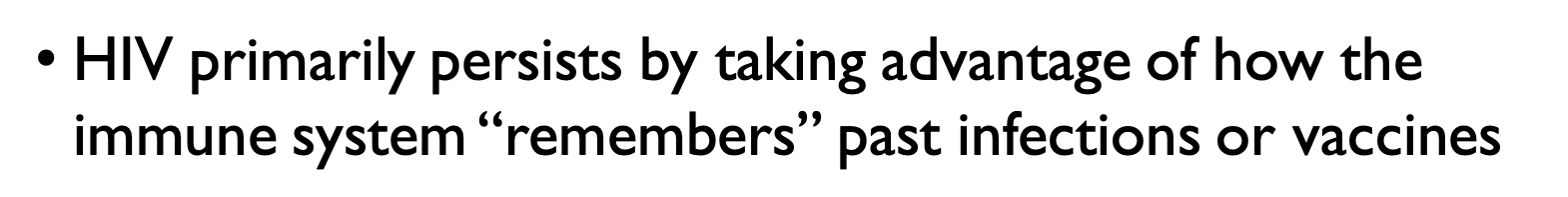 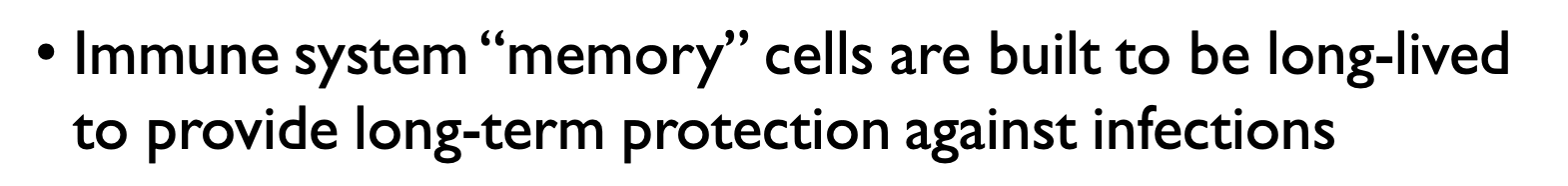 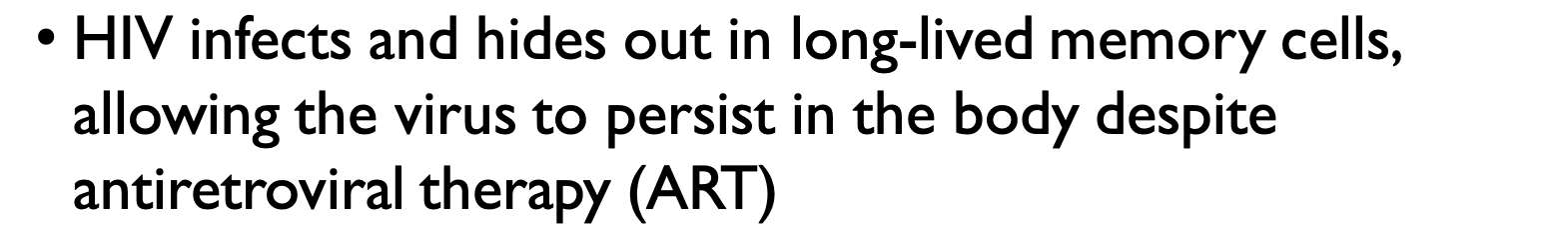 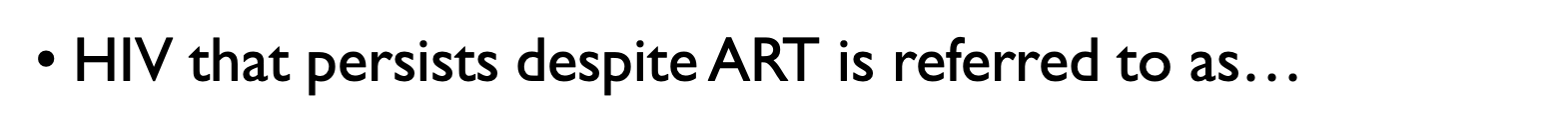 13-Jan-22
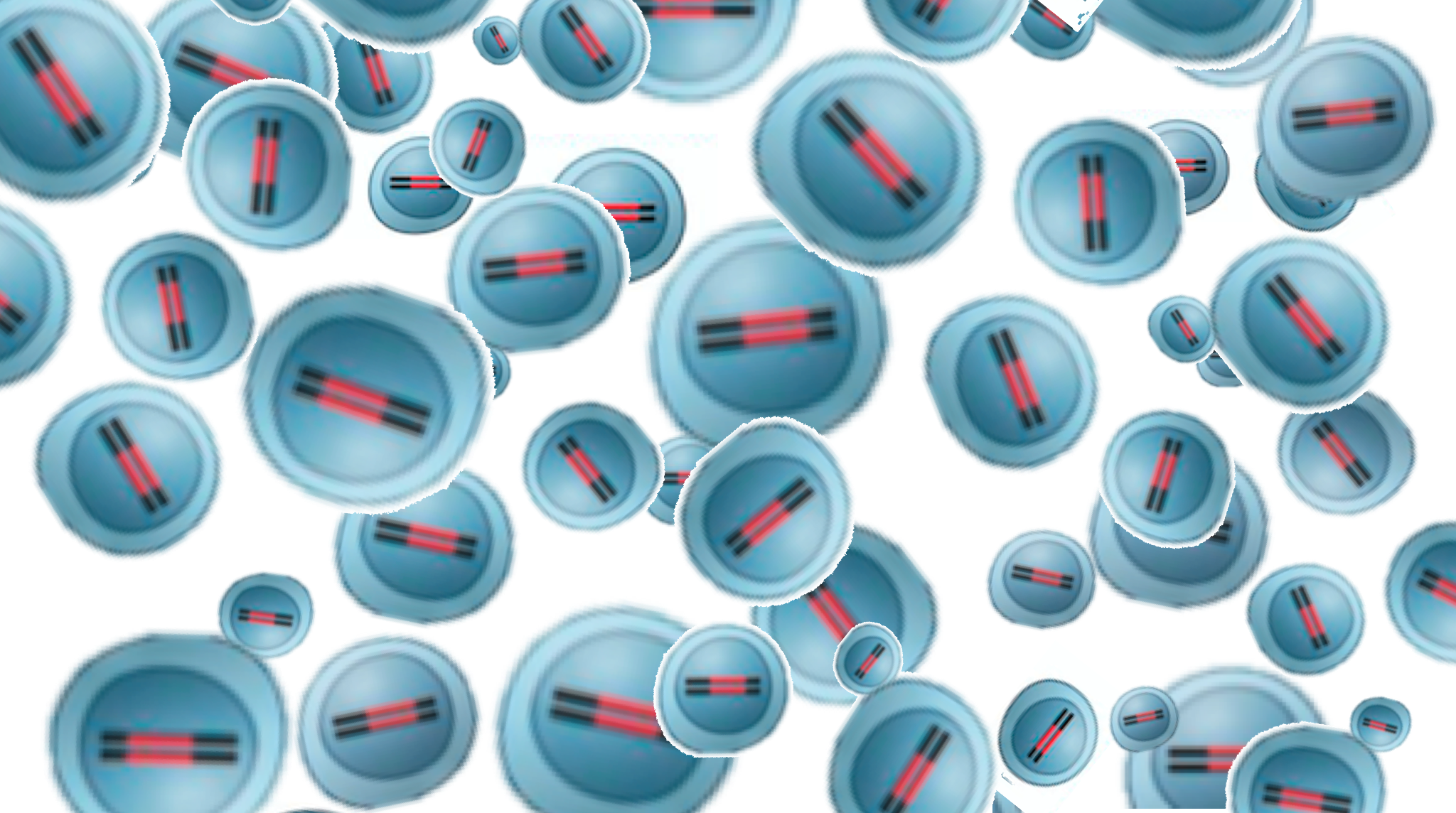 …the HIV reservoir
13-Jan-22
HIV viral load and the hidden reservoir
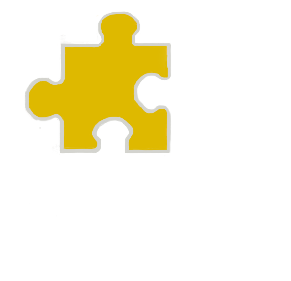 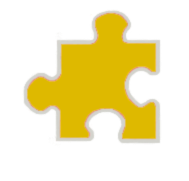 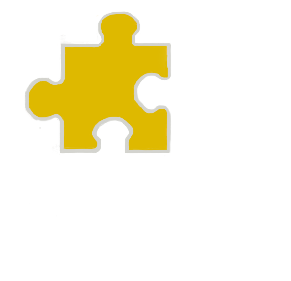 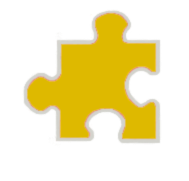 HIV viral load and the hidden reservoir
When HIV is replicating in the body, copies of the virus are floating freely in the bloodstream and can damage the immune system.
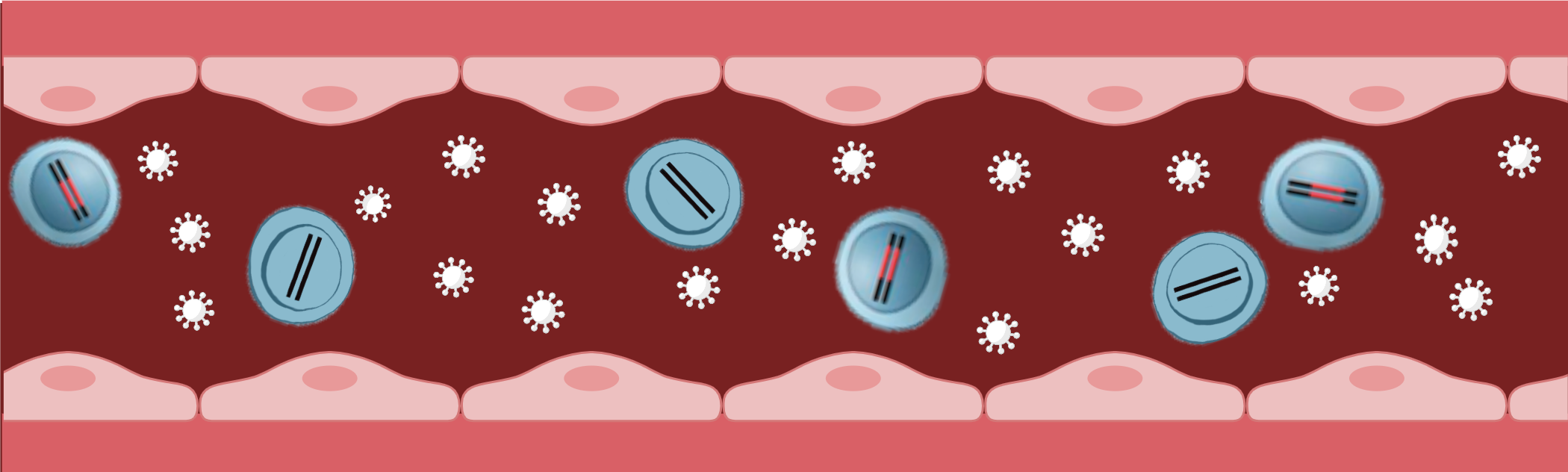 Created with BioRender.com
HIV viral load and the hidden reservoir
Antiretroviral therapy (ART) blocks the virus from replicating,  preventing damage to the immune system
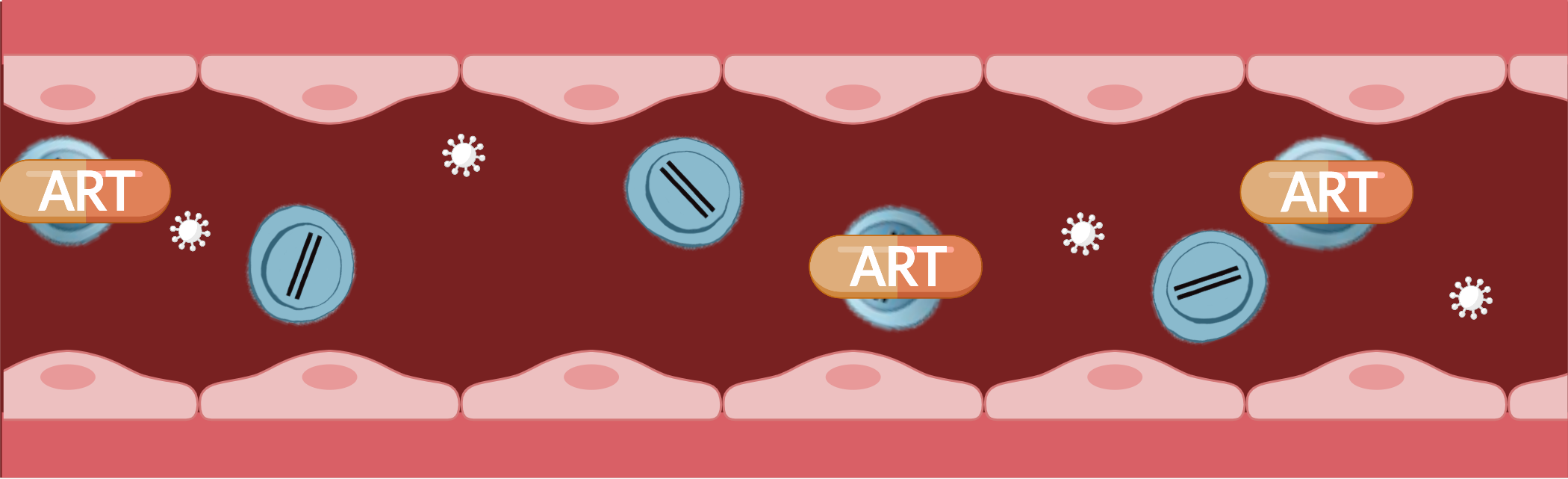 Created with BioRender.com
HIV viral load and the hidden reservoir
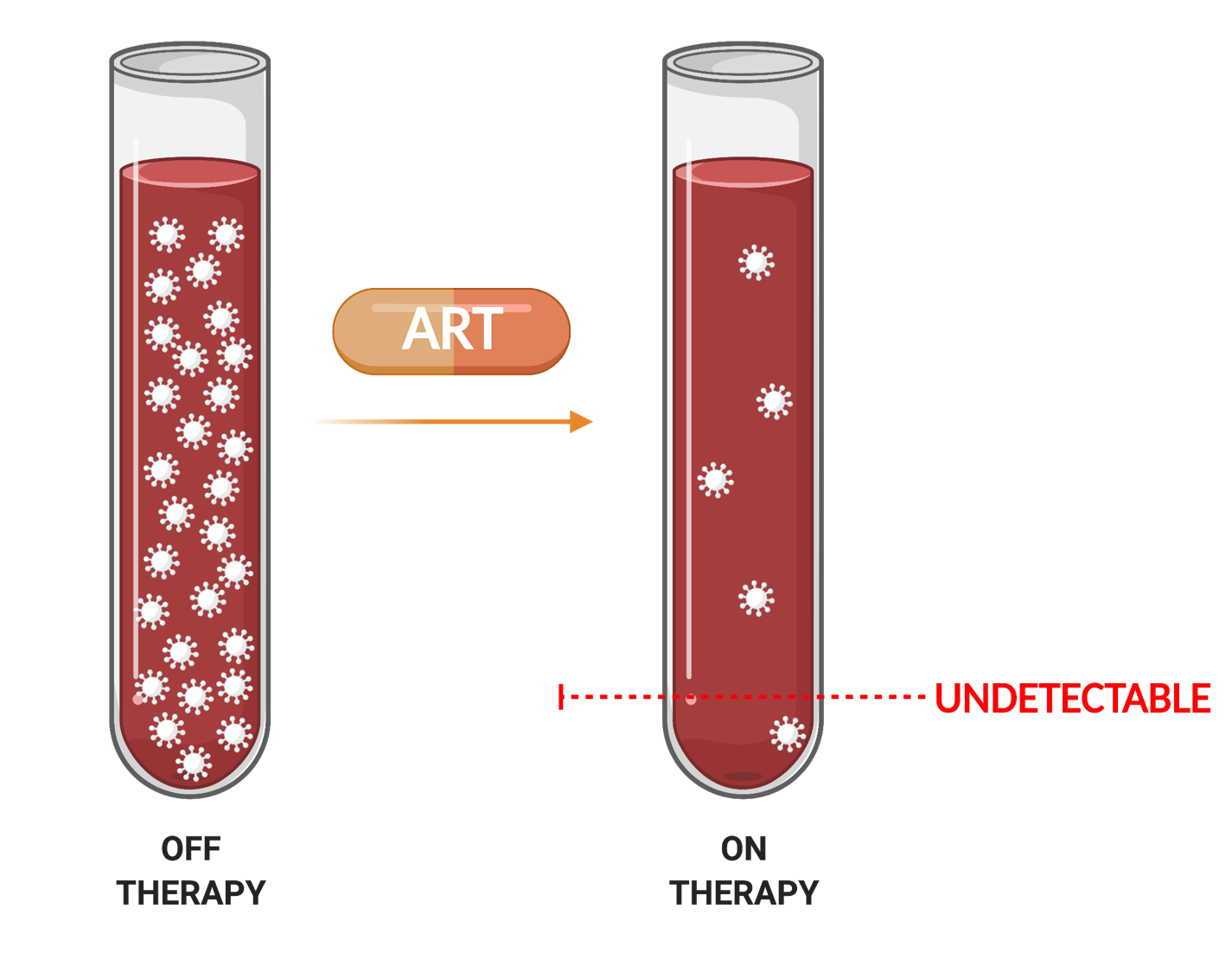 In people on ART, the number of HIV copies that can be measured in a blood sample by the viral load test typically declines to levels too low to detect (“undetectable”).
Created with BioRender.com
HIV viral load and the hidden reservoir
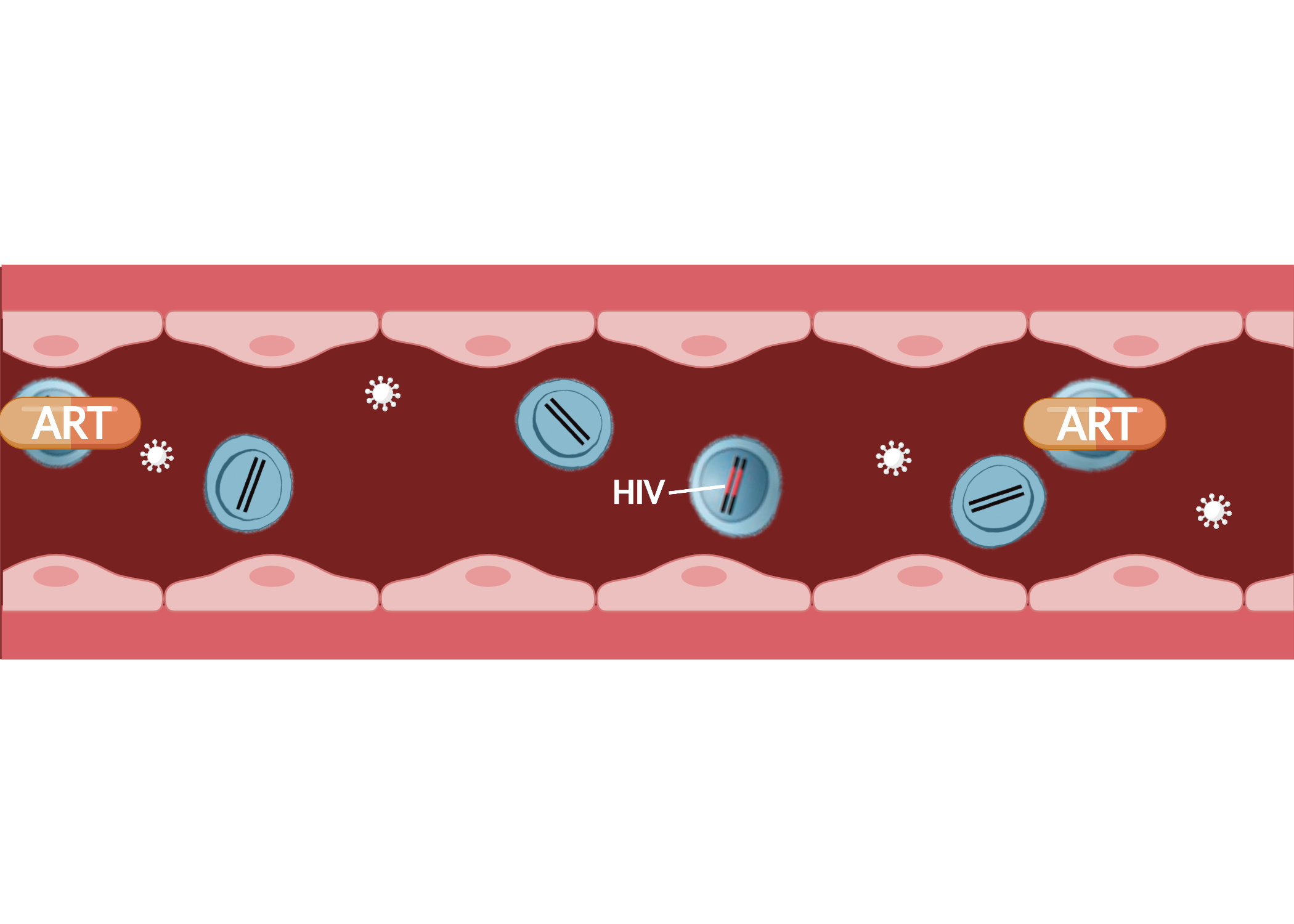 But even if viral load is undetectable, HIV usually remains present      inside some cells (the persistent HIV reservoir).
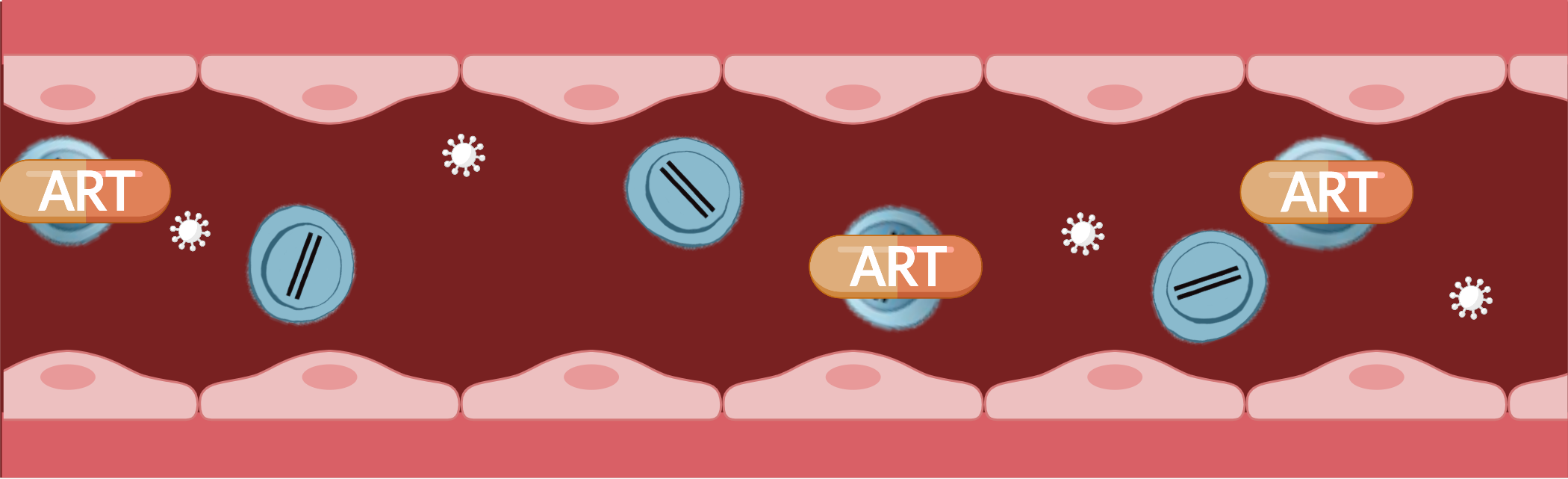 Created with BioRender.com
HIV viral load and the hidden reservoir
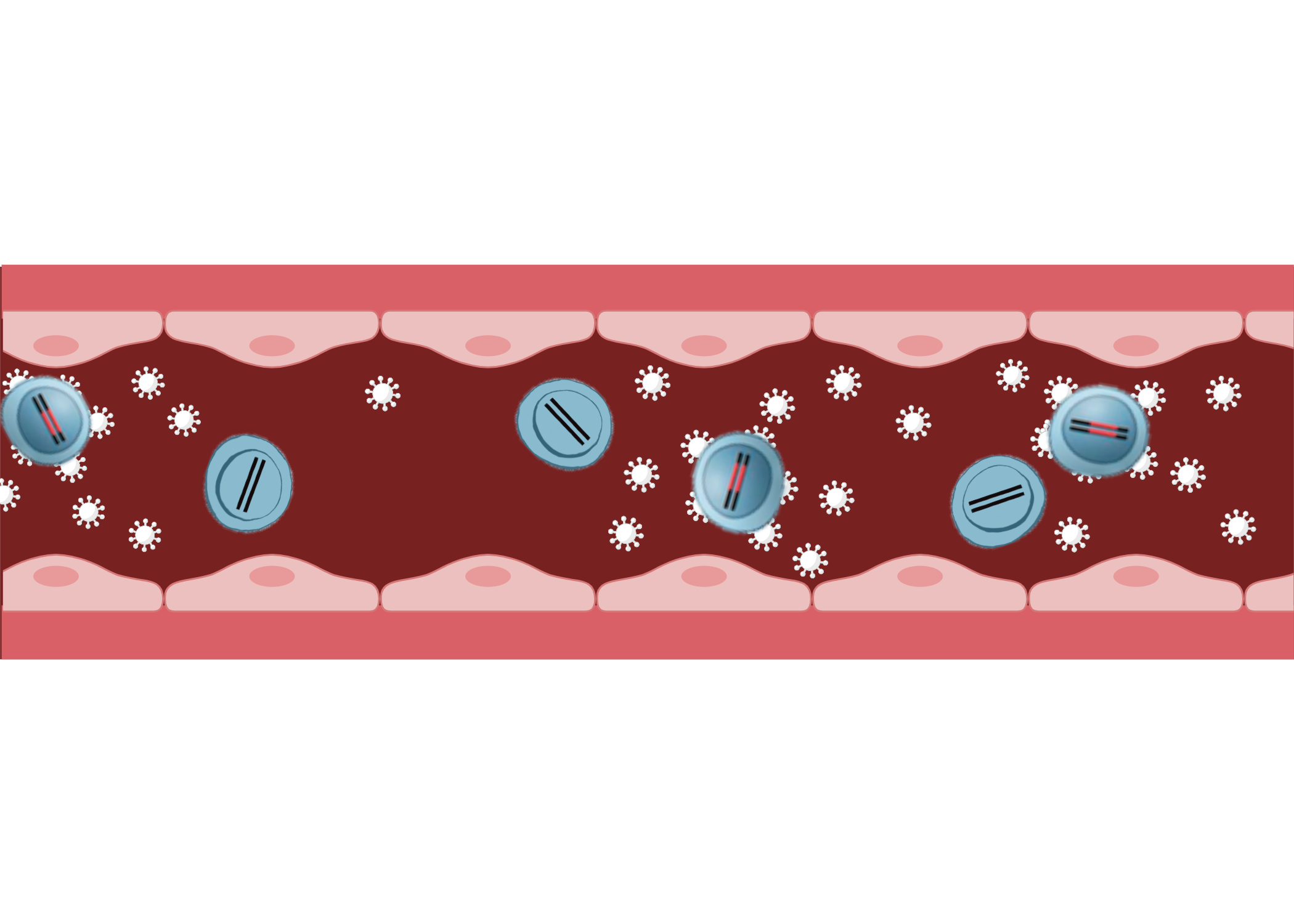 Unfortunately, if ART is stopped, HIV replication almost always      restarts from this reservoir and HIV copies become                 detectable again by the viral load test
Created with BioRender.com
HIV persistence
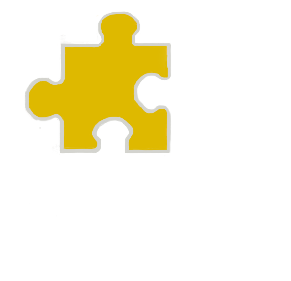 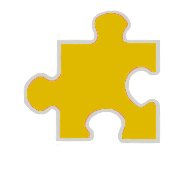 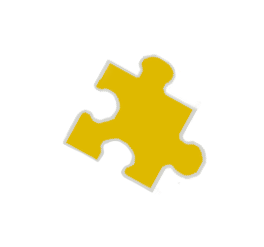 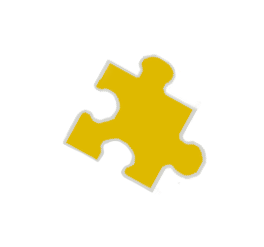 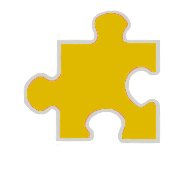 HIV persistence
HIV persistence
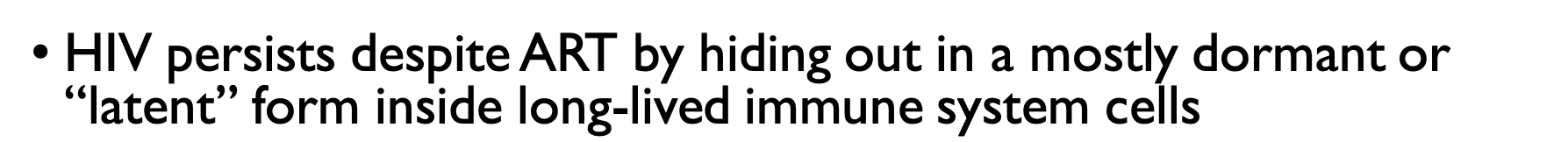 HIV persistence
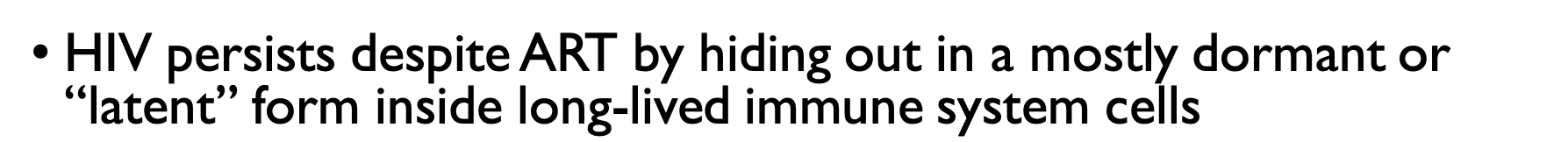 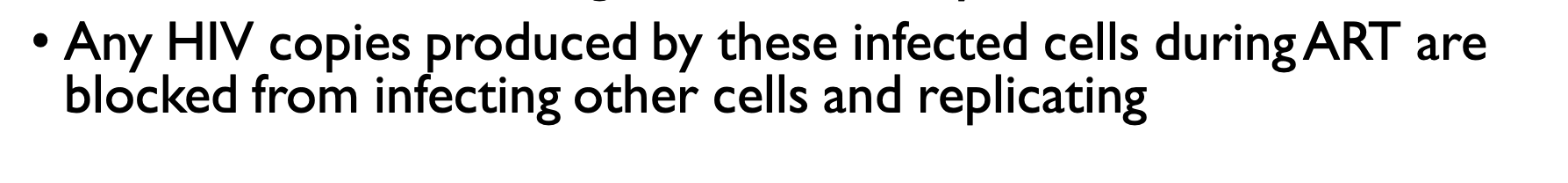 HIV persistence
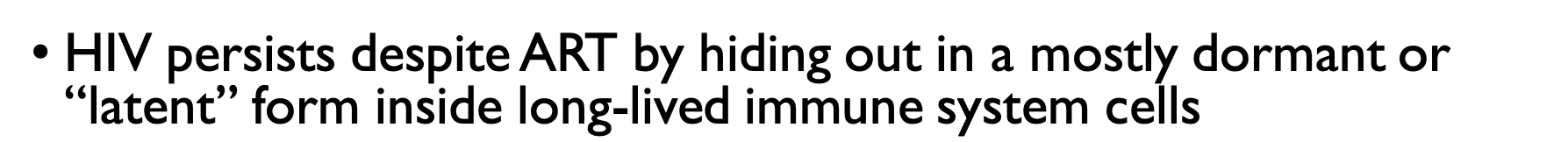 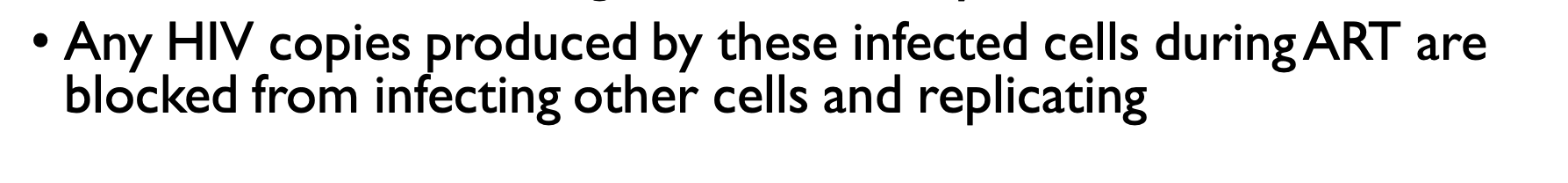 ART
HIV production
HIV persistence
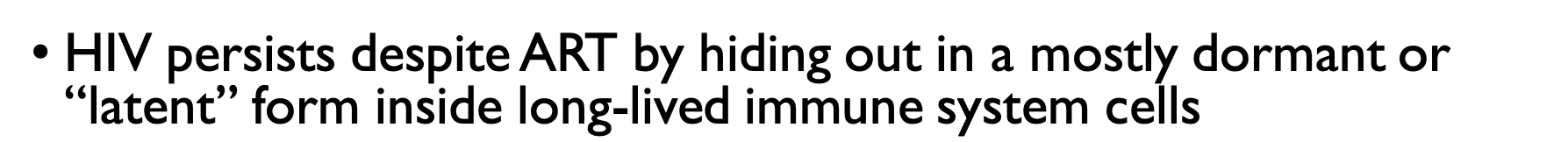 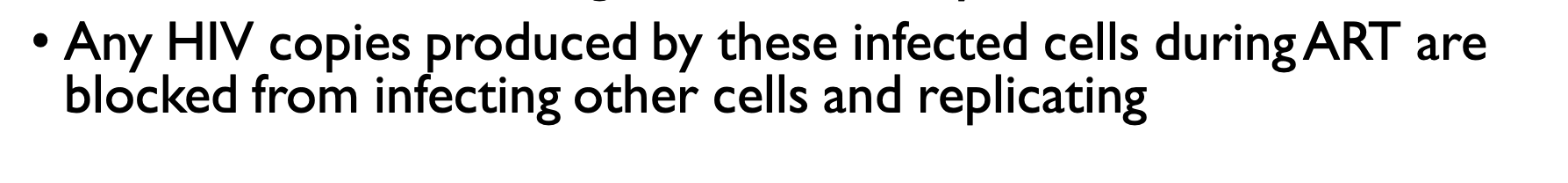 ART
HIV production
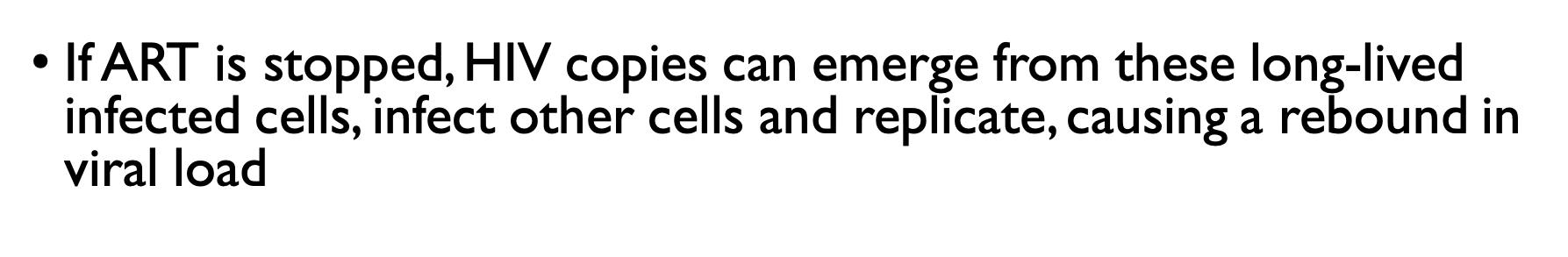 107
105
106
104
105
103
104
102
103
101
102
100
101
10-1
100
10-2
10-1
10-3
ART doesn’t cure HIV infection
Initiate ART
Infected cells in blood
Plasma HIV (Copies/mL)
Virus particles in blood
HIV Infected CD4 Cells
11
10
6
7
8
9
0
1
2
3
4
5
-1
Years on cART
The number of HIV RNA copies (viral load) declines rapidly after ART is started, but the number of HIV-infected cells containing the virus’s genetic blueprint in the form of DNA declines very slowly
21
How does HIV persist?
How does HIV persist?
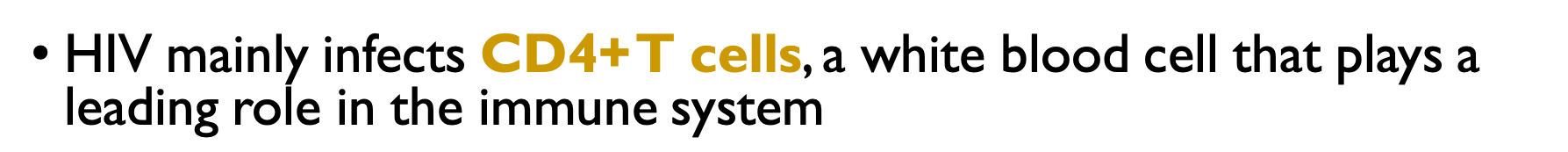 How does HIV persist?
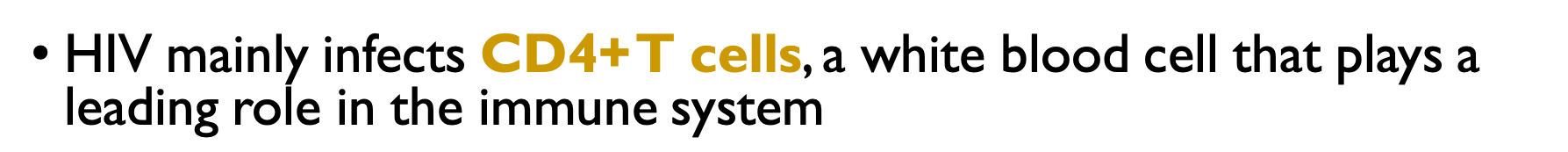 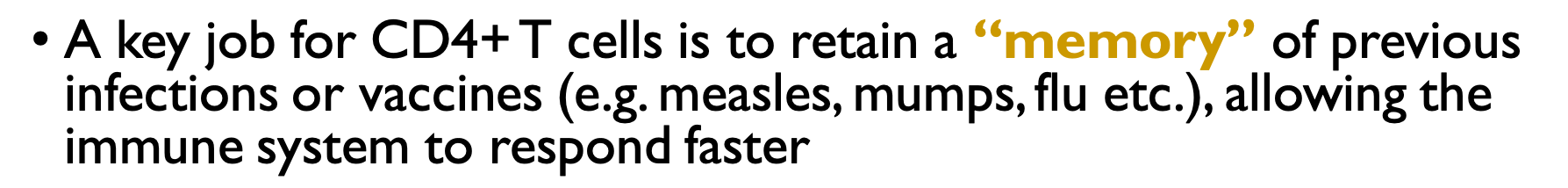 How does HIV persist?
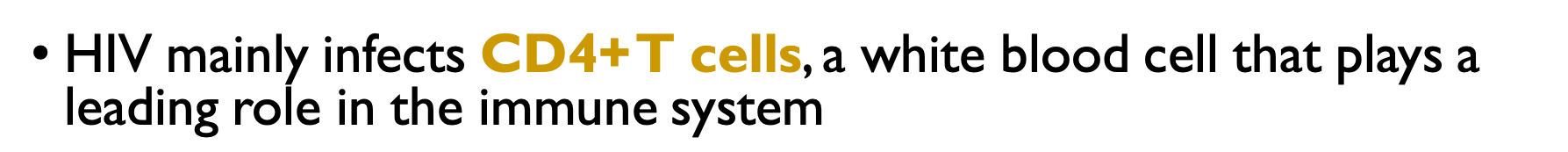 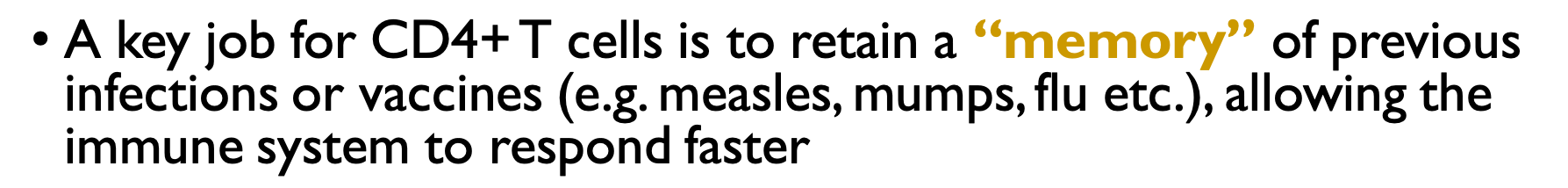 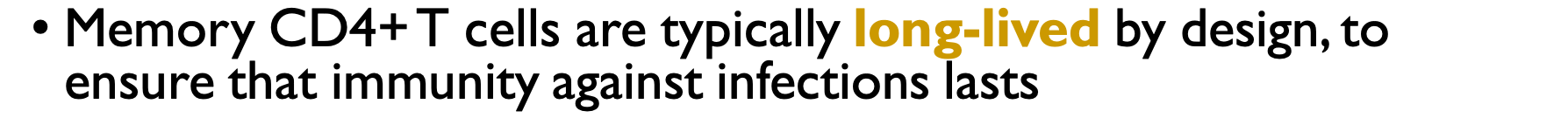 How does HIV persist?
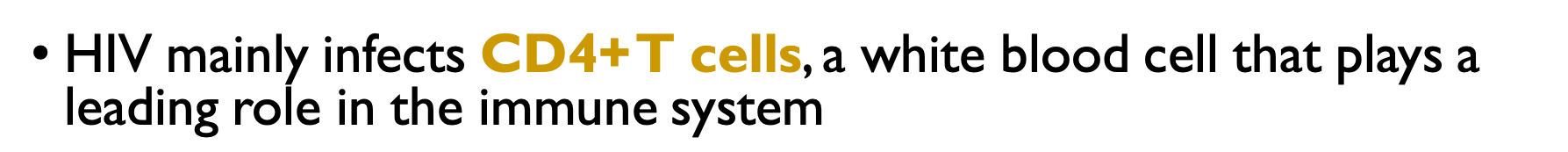 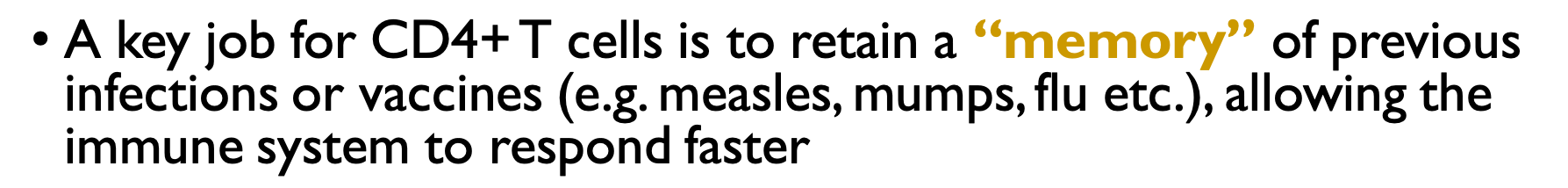 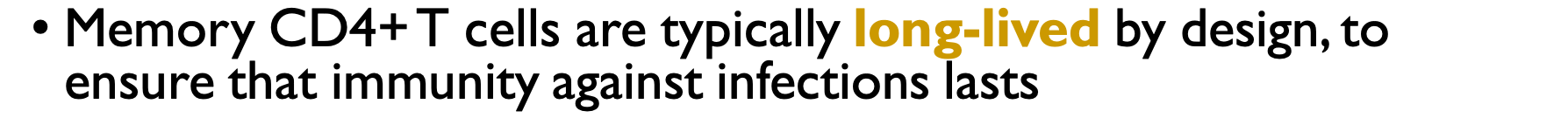 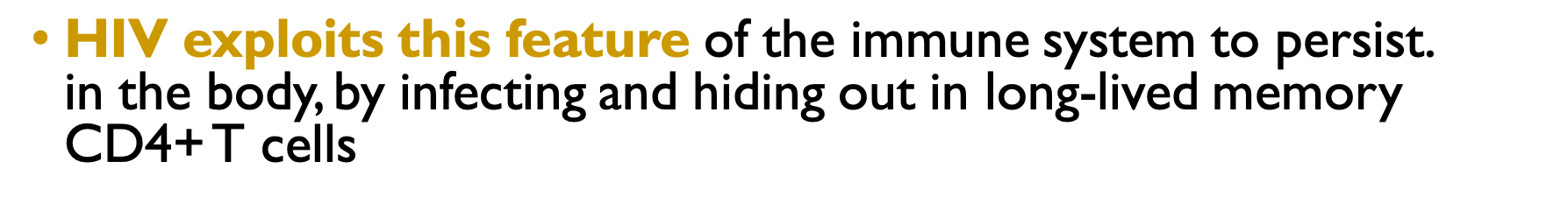 How does HIV persist?
J Intern Med. 2011 Dec;270(6):550-60. doi: 10.1111/j.1365-2796.2011.02457.x
How does HIV persist?
J Intern Med. 2011 Dec;270(6):550-60. doi: 10.1111/j.1365-2796.2011.02457.x
How does HIV persist?
J Intern Med. 2011 Dec;270(6):550-60. doi: 10.1111/j.1365-2796.2011.02457.x
How does HIV persist?
J Intern Med. 2011 Dec;270(6):550-60. doi: 10.1111/j.1365-2796.2011.02457.x
How does HIV persist?
J Intern Med. 2011 Dec;270(6):550-60. doi: 10.1111/j.1365-2796.2011.02457.x
How does HIV persist?
J Intern Med. 2011 Dec;270(6):550-60. doi: 10.1111/j.1365-2796.2011.02457.x
How does HIV persist?
J Intern Med. 2011 Dec;270(6):550-60. doi: 10.1111/j.1365-2796.2011.02457.x
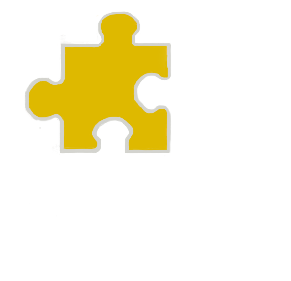 HIV integration
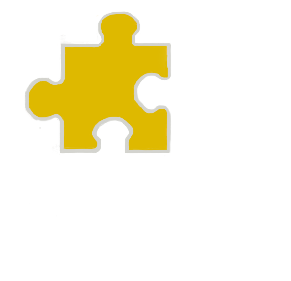 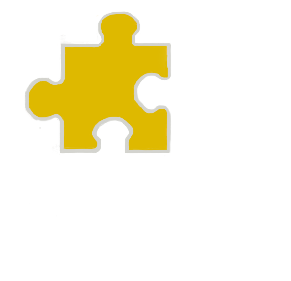 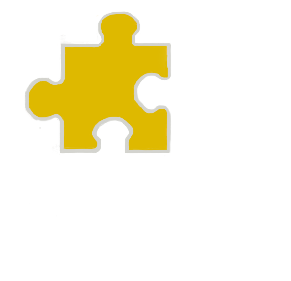 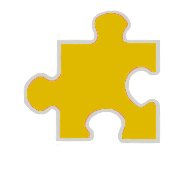 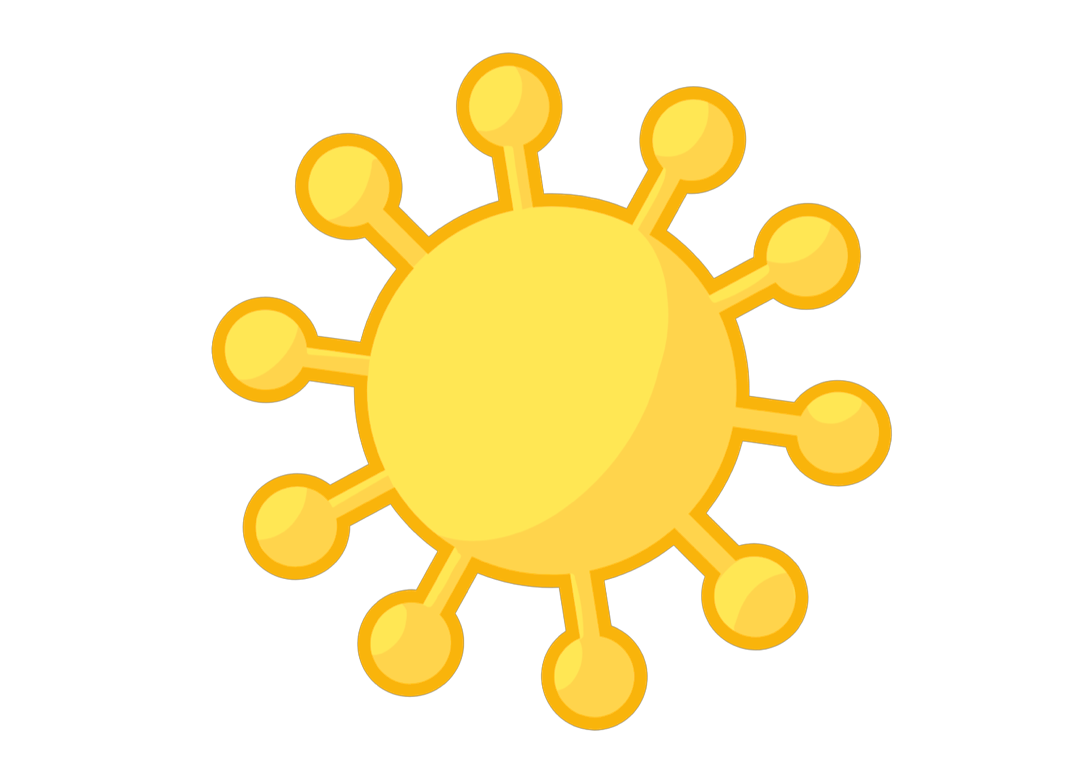 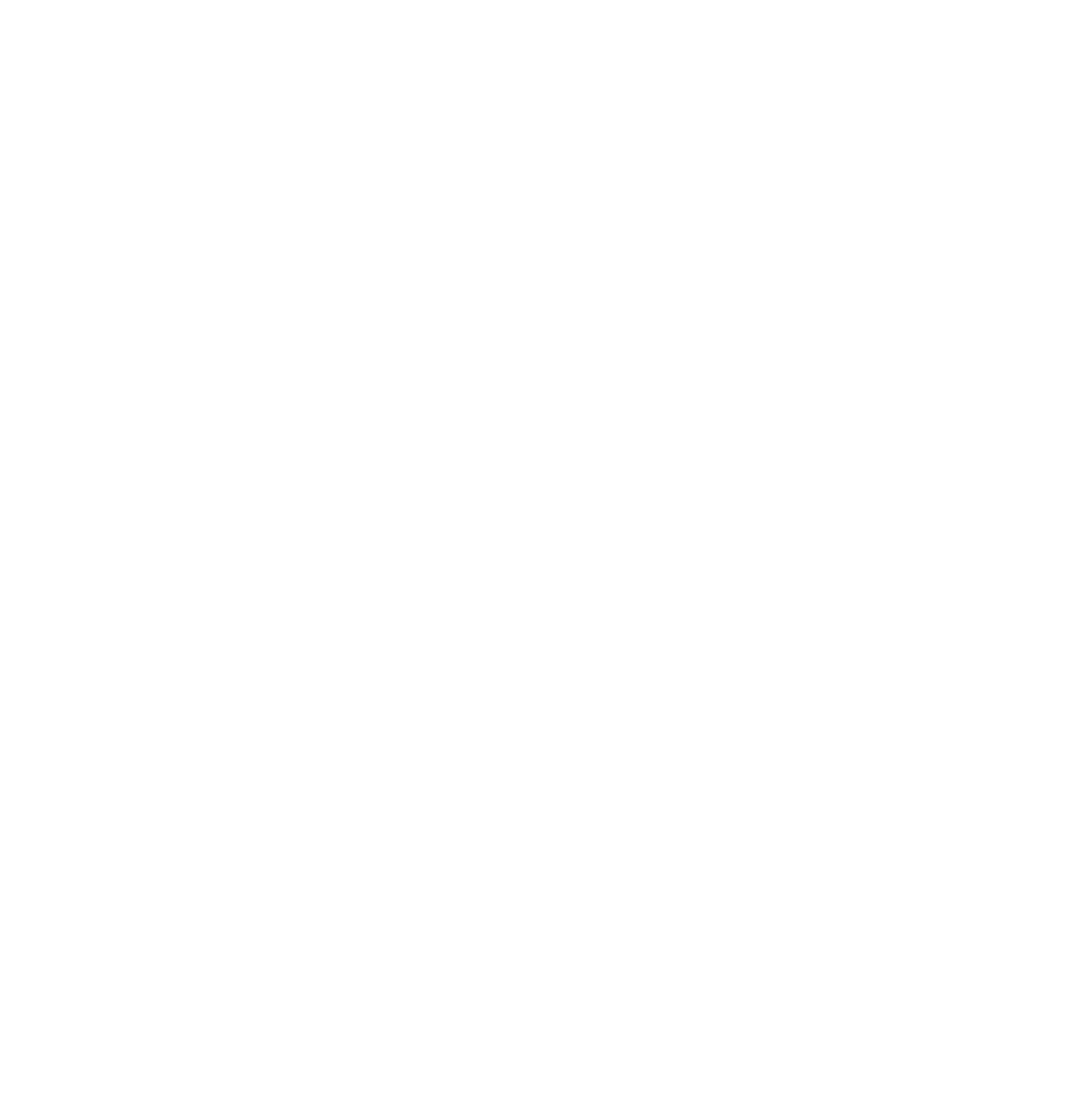 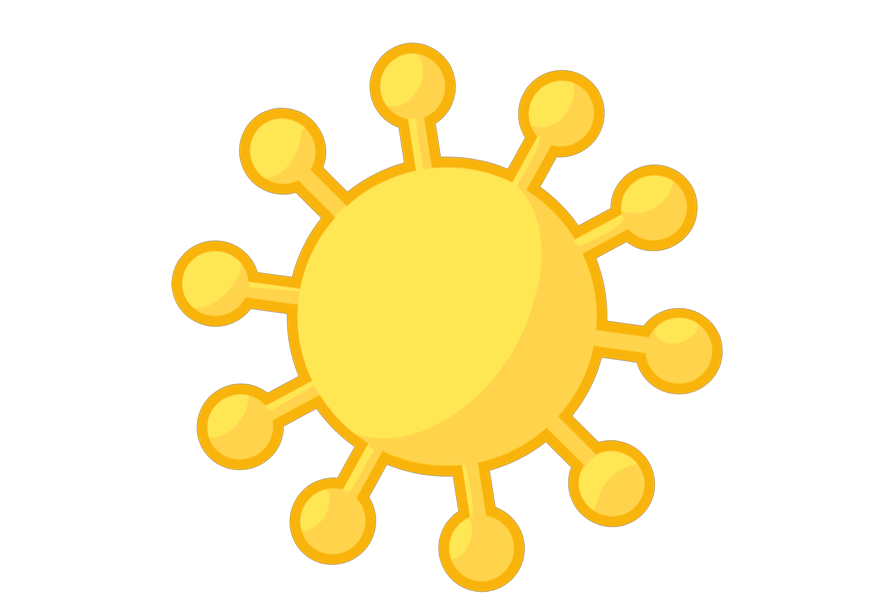 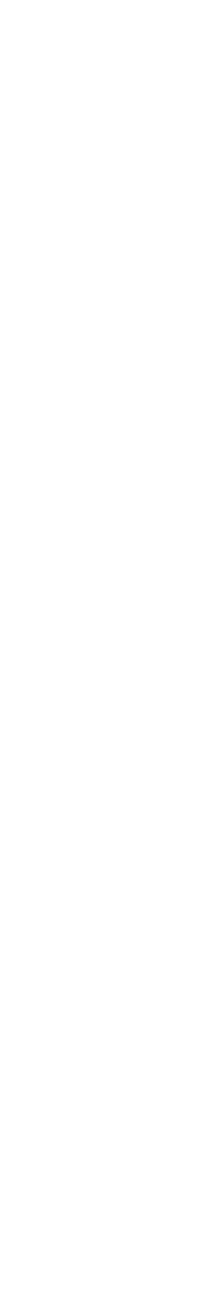 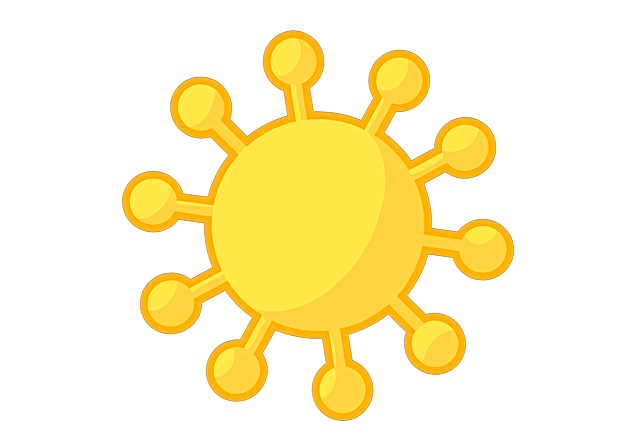 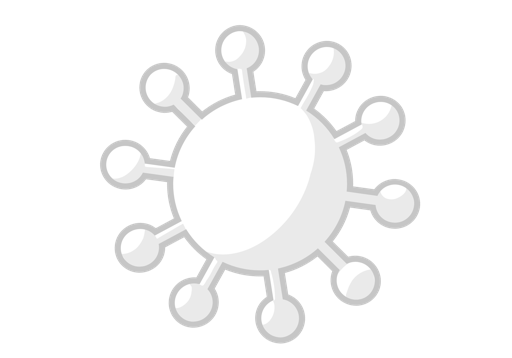 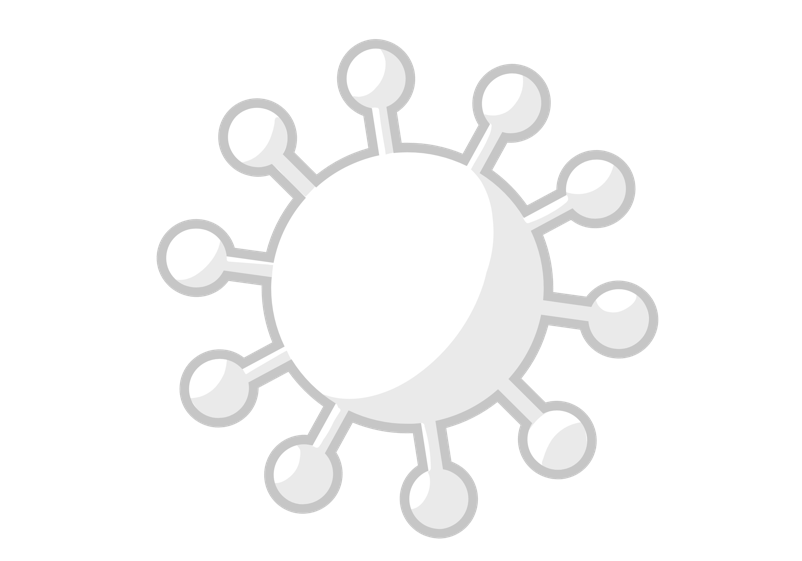 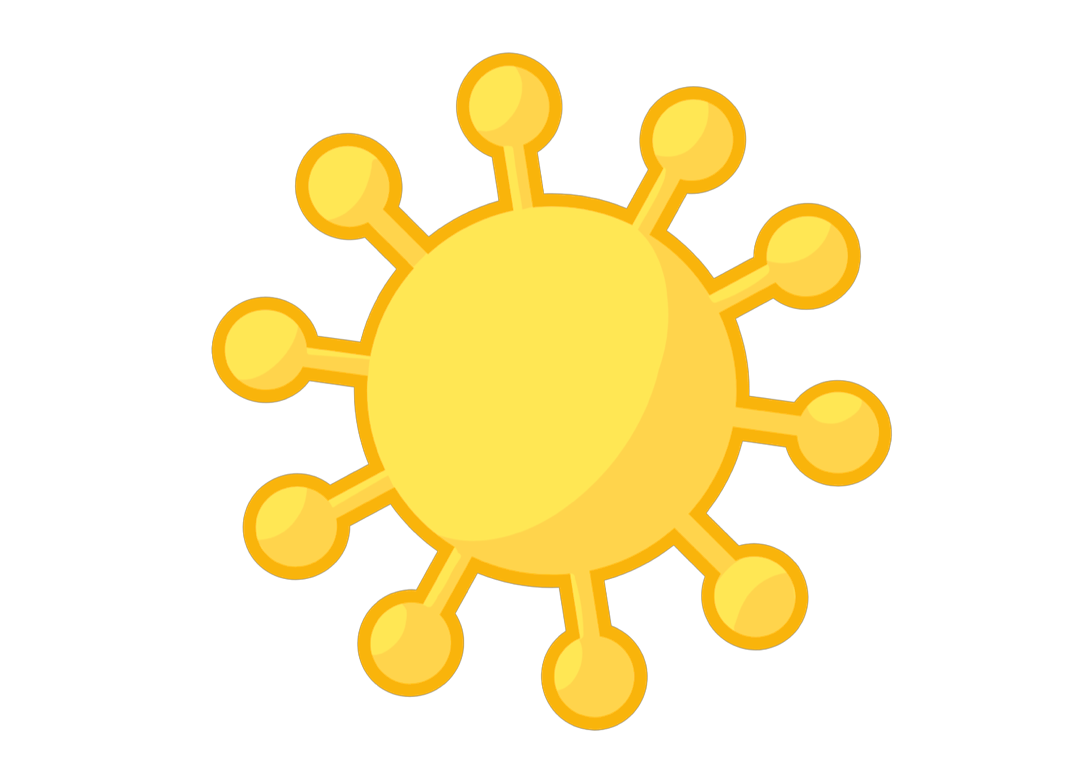 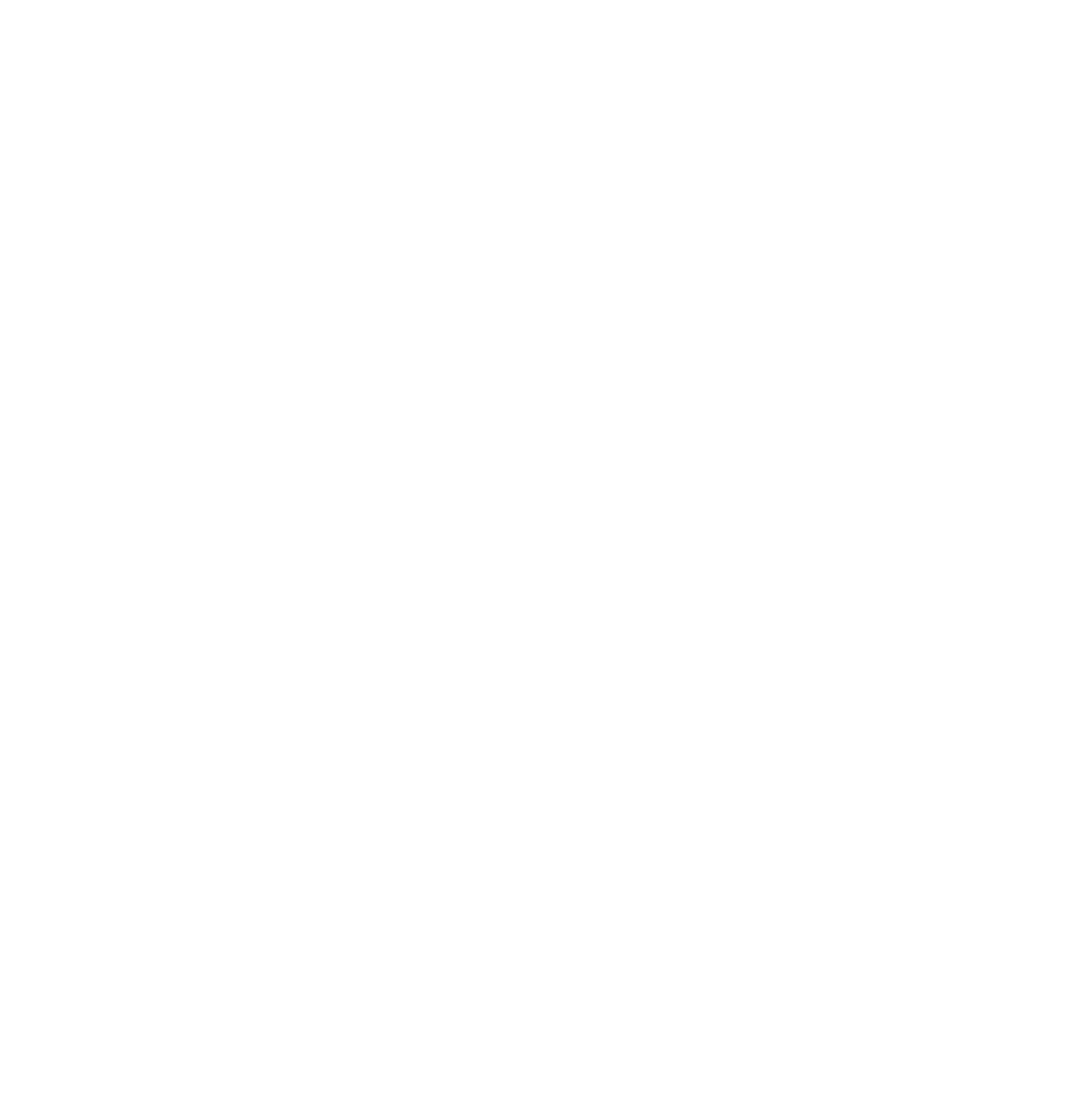 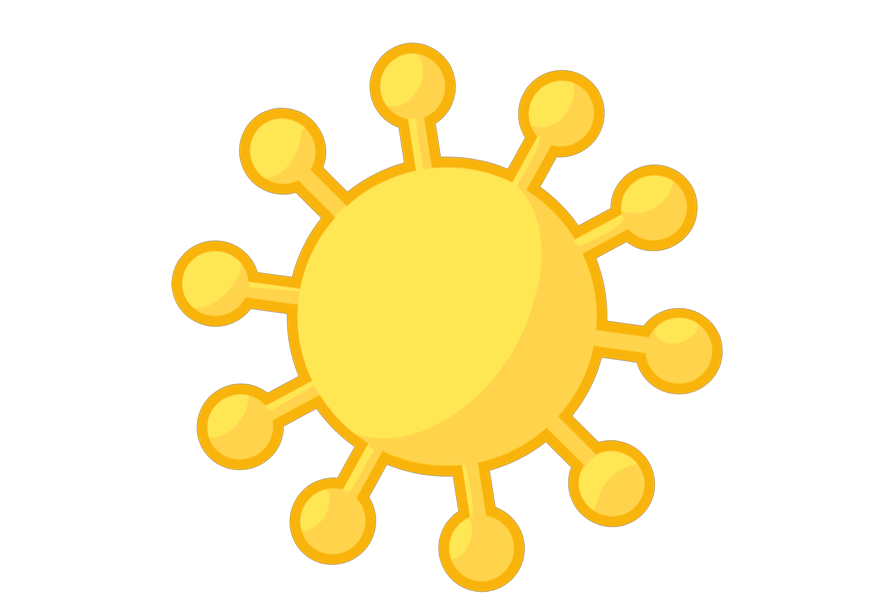 HIV integration into CD4+ T cells
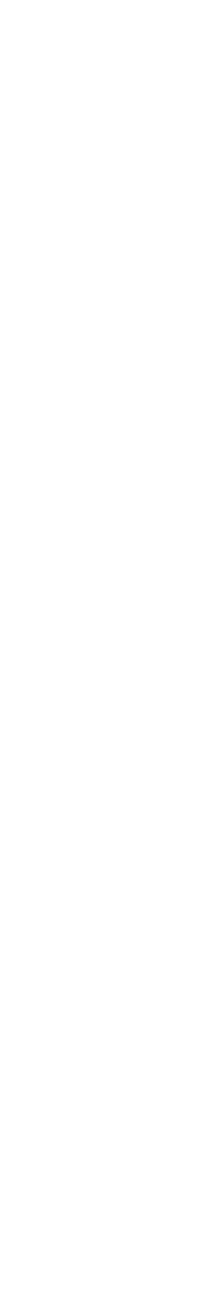 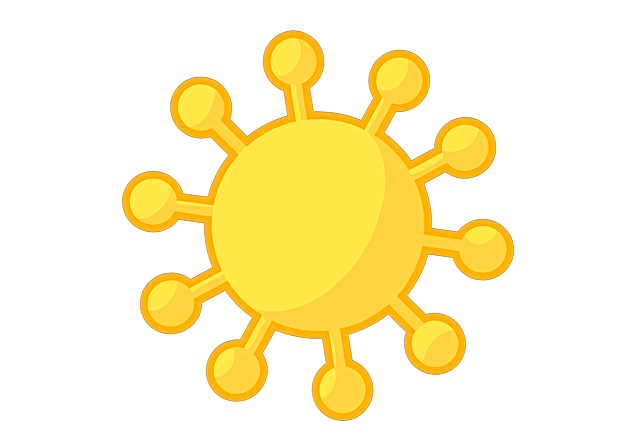 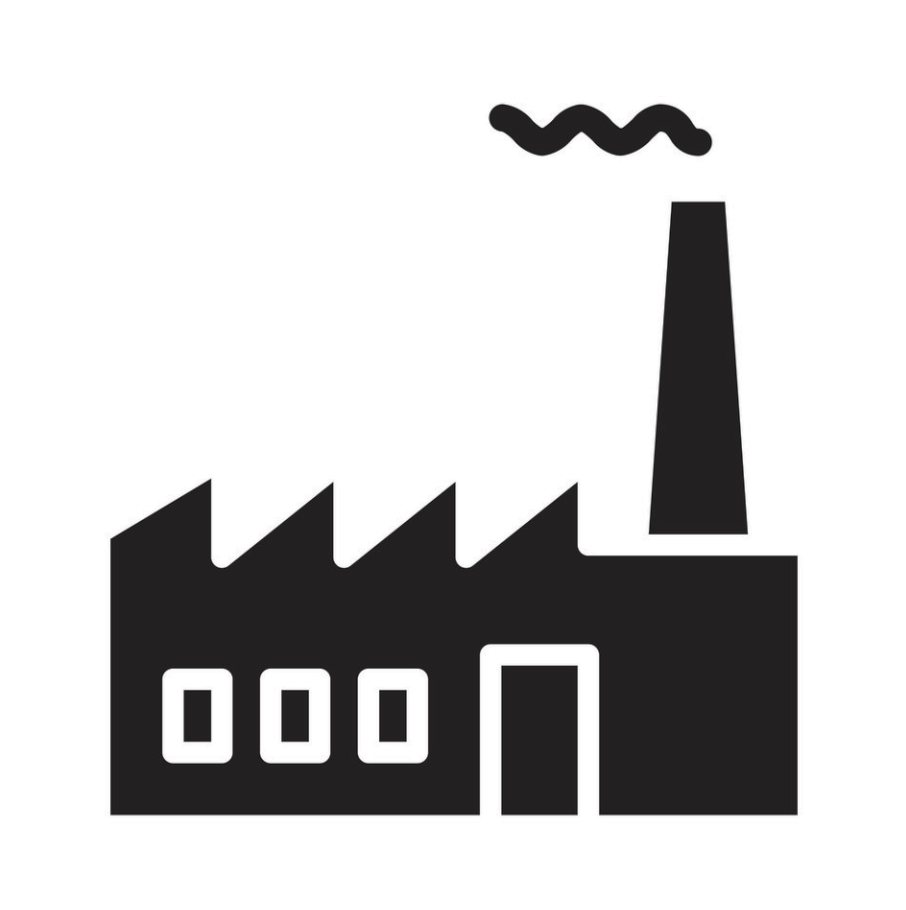 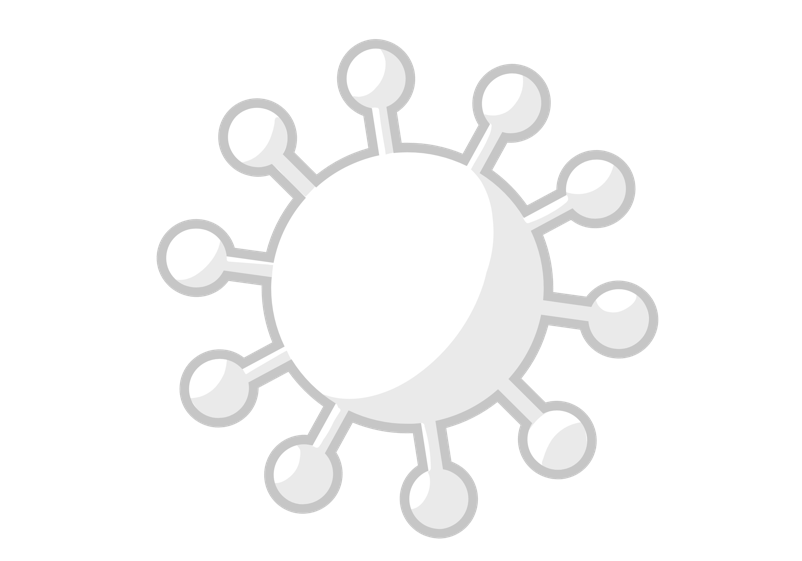 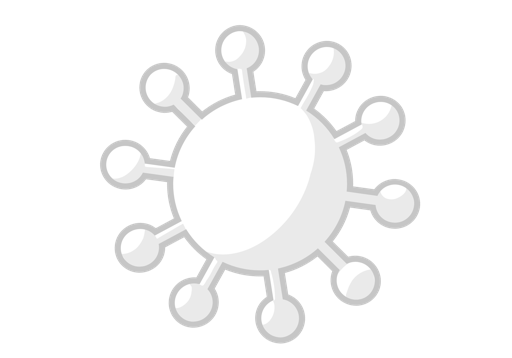 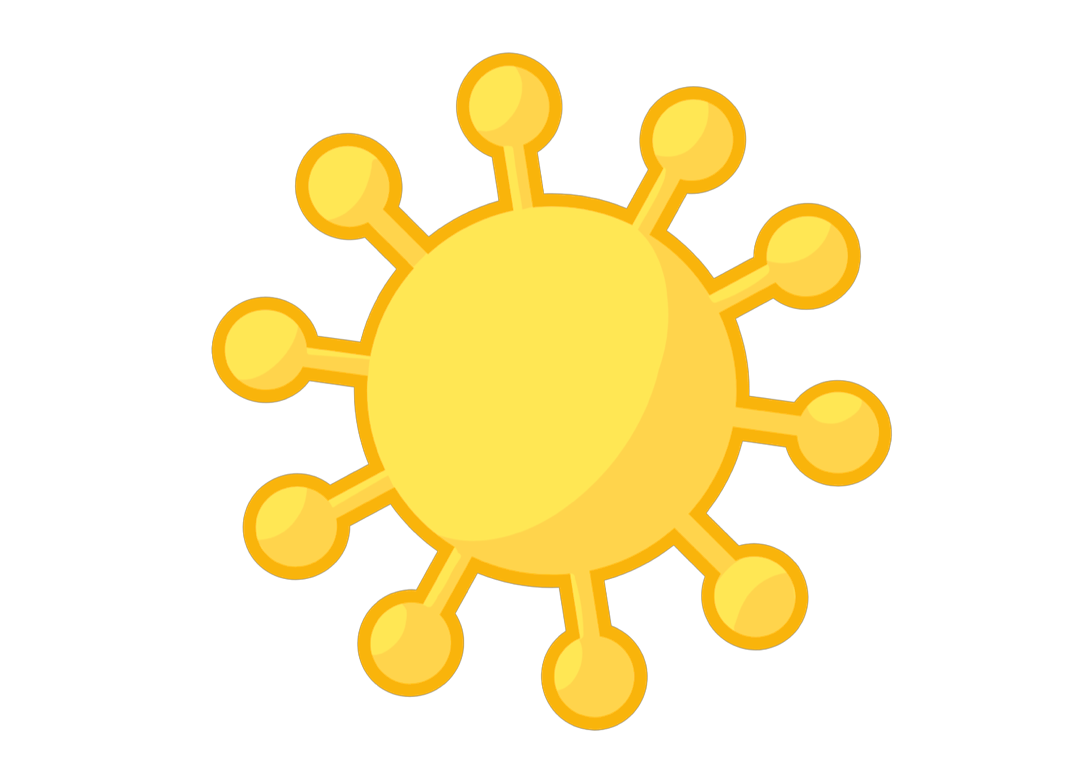 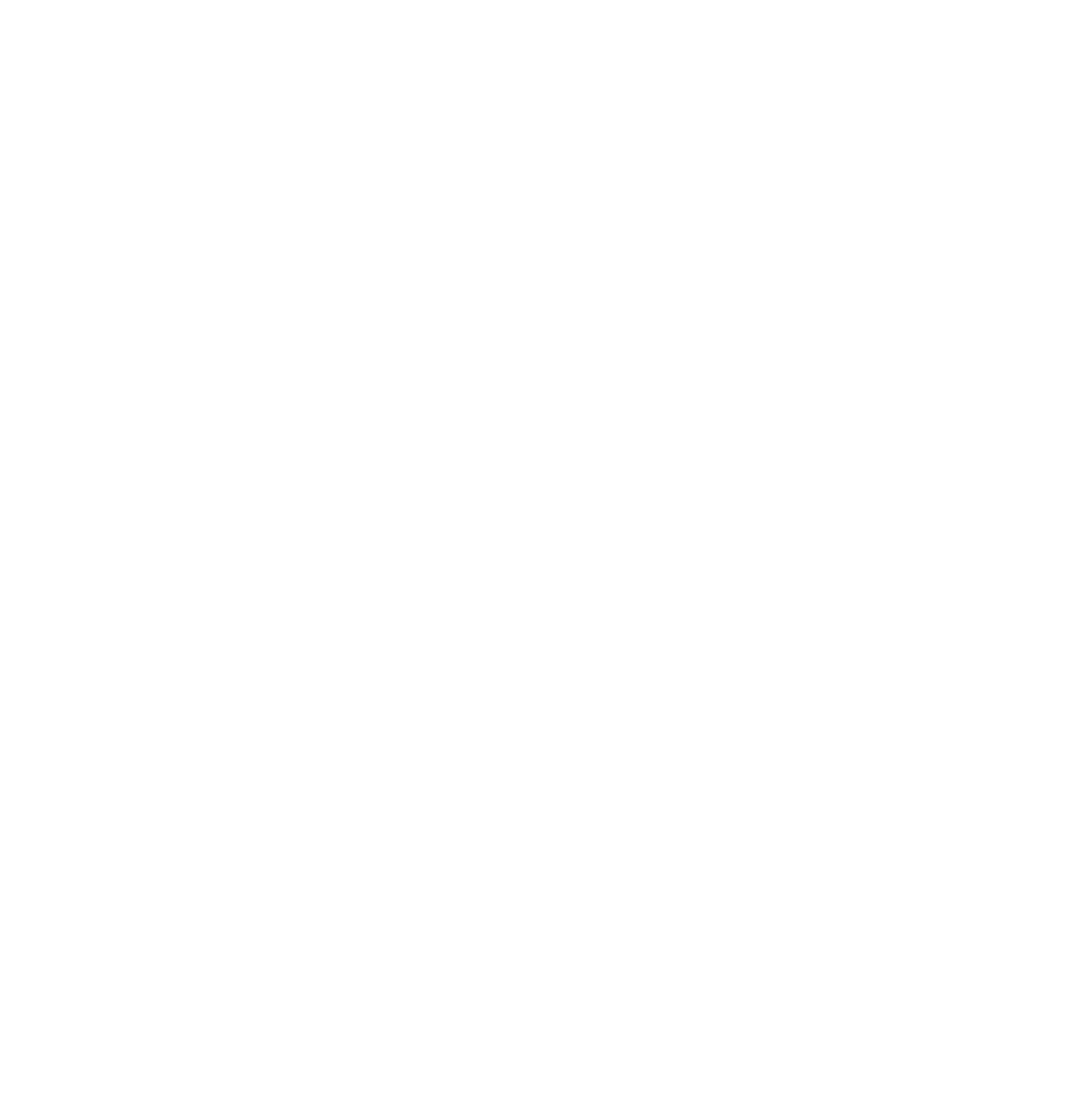 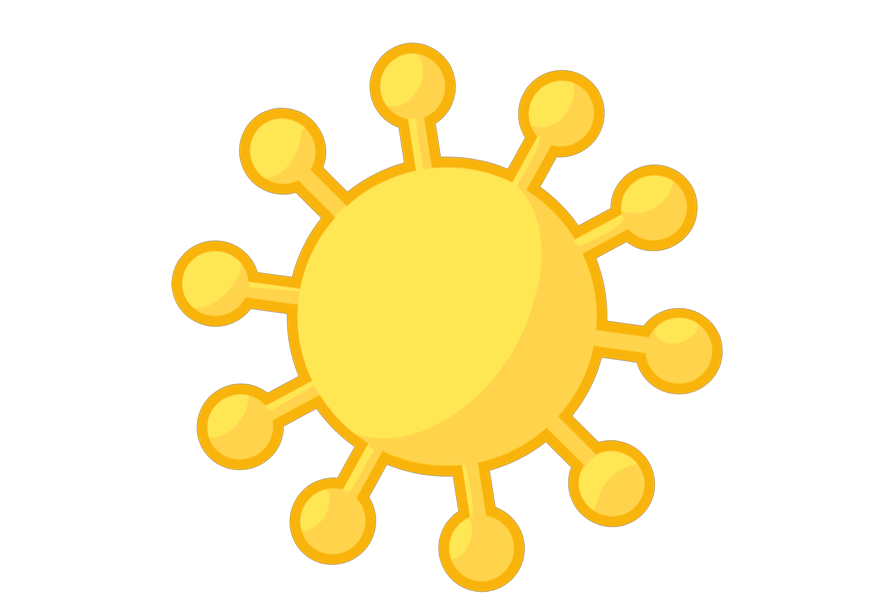 HIV integration into CD4+ T cells
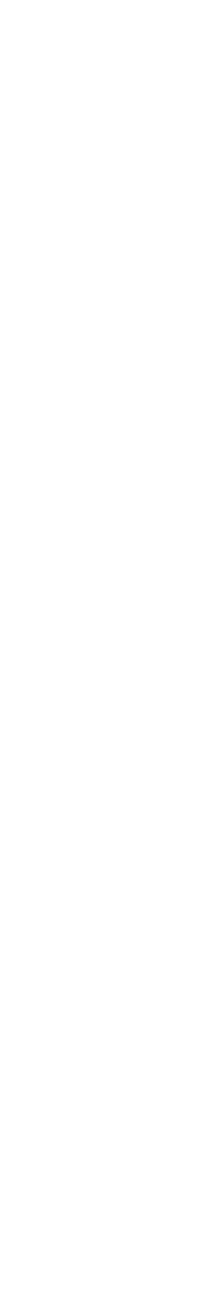 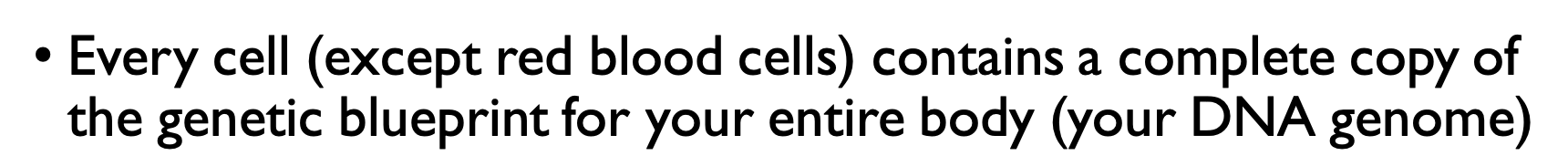 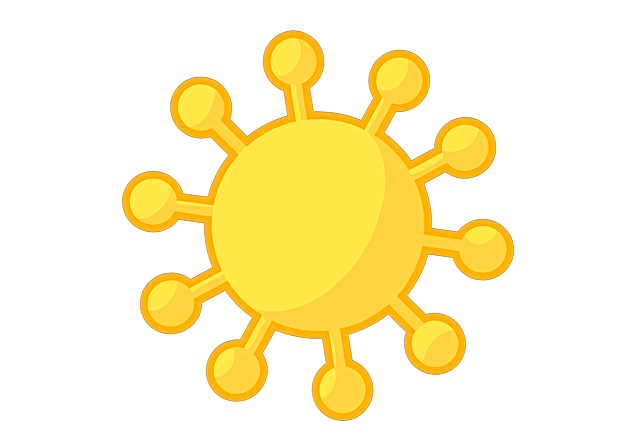 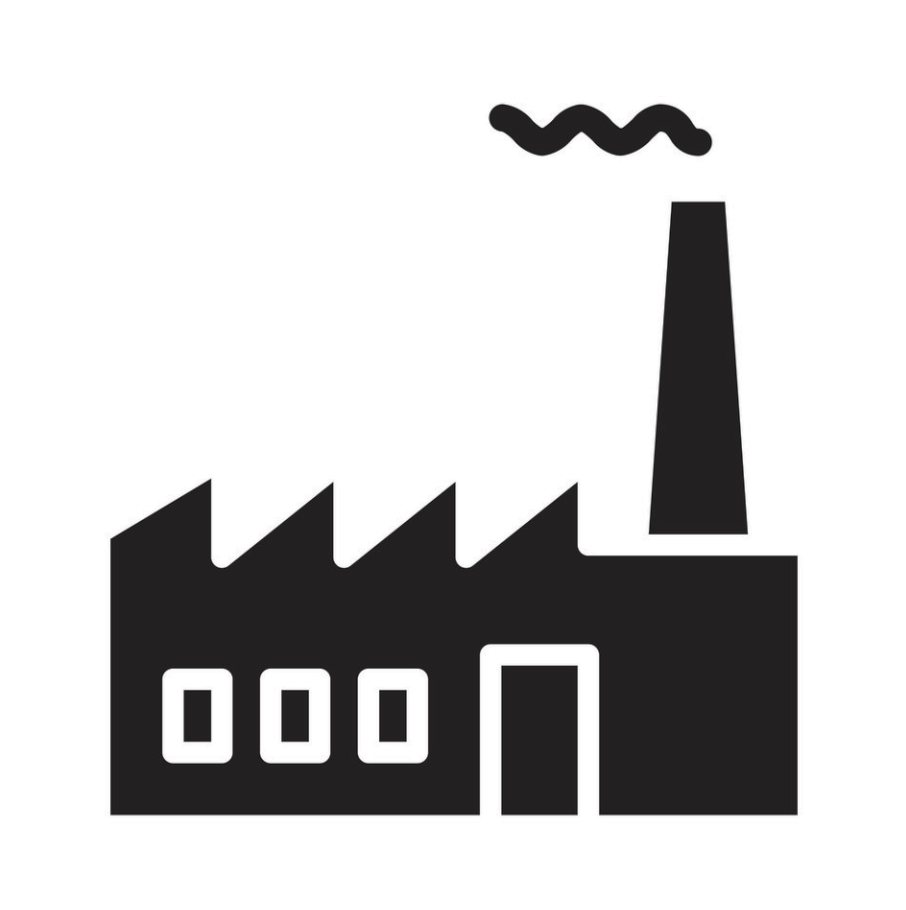 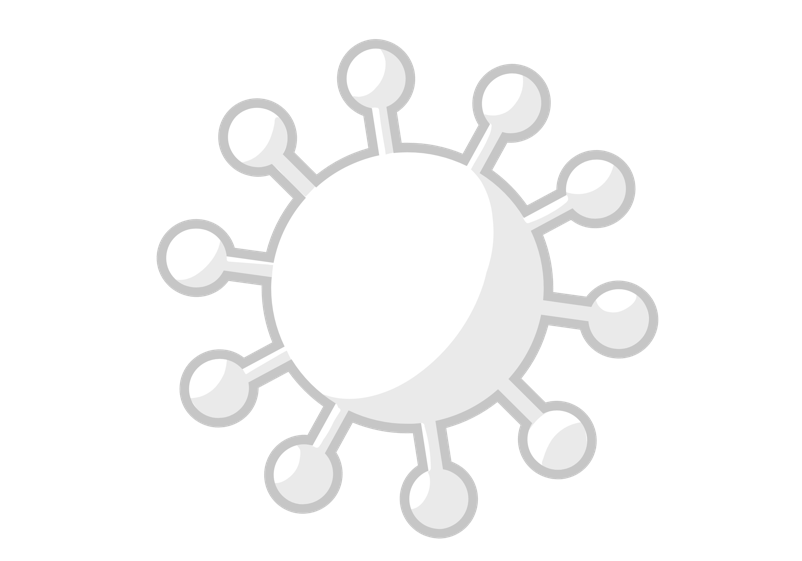 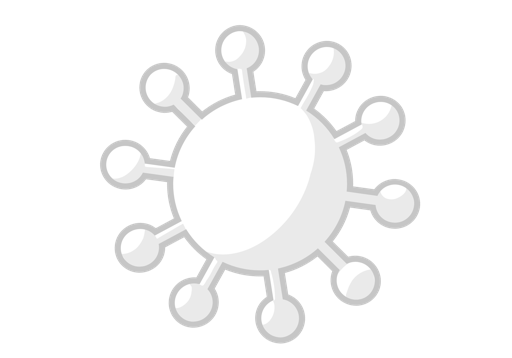 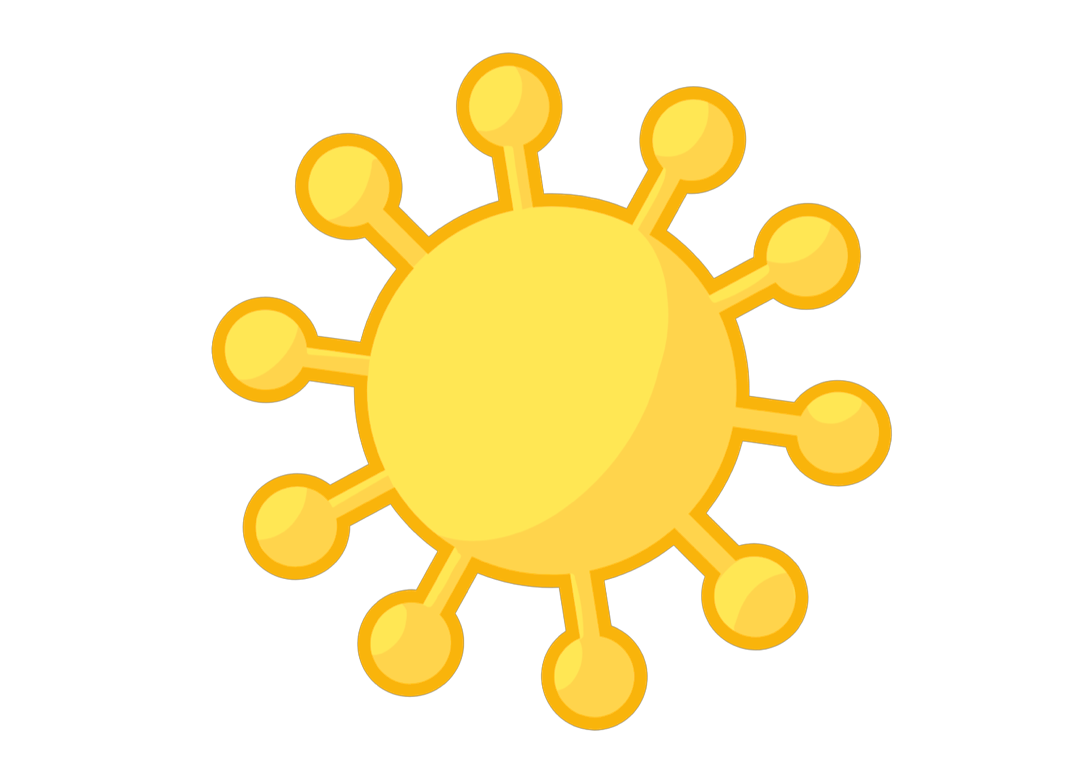 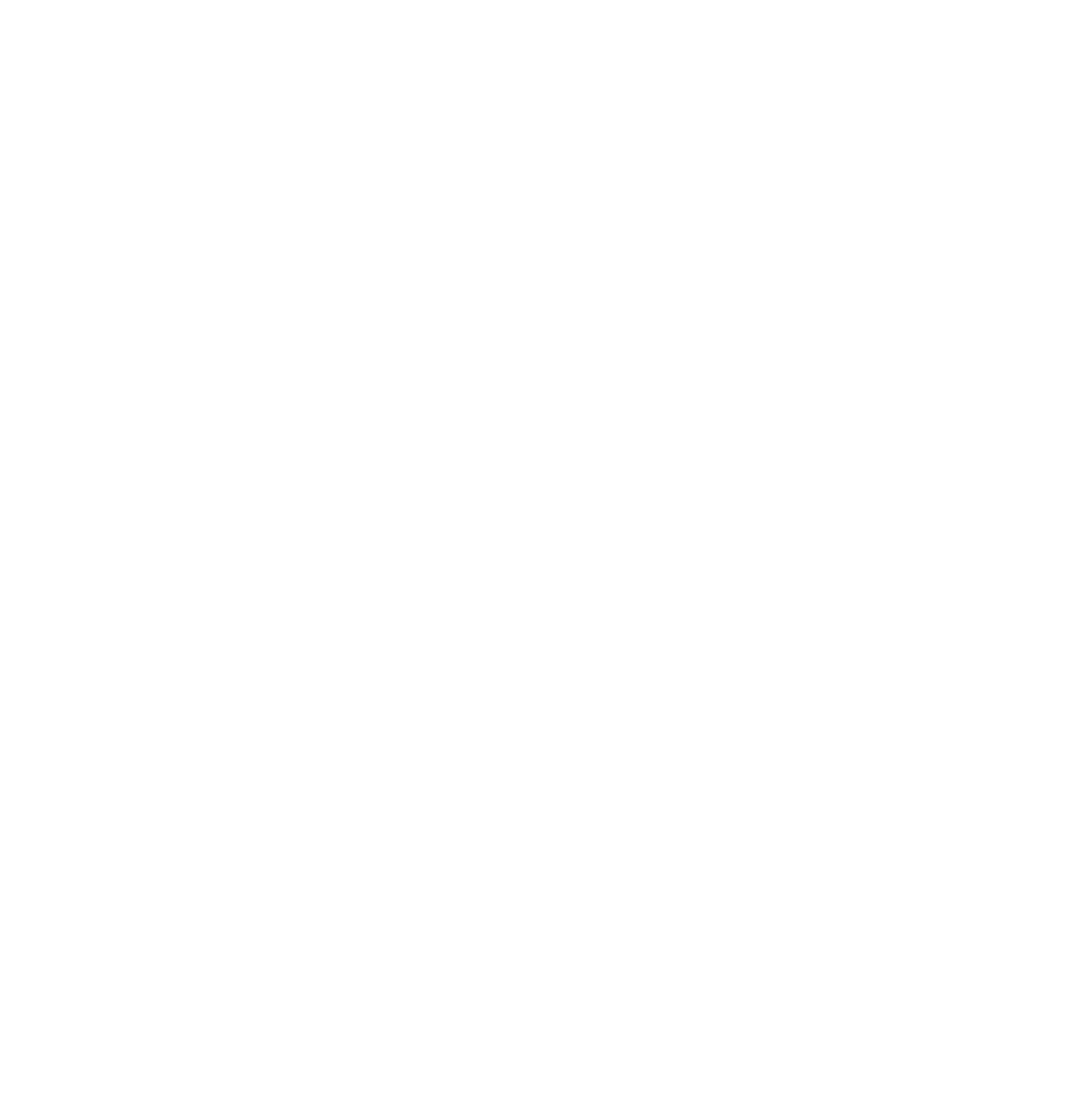 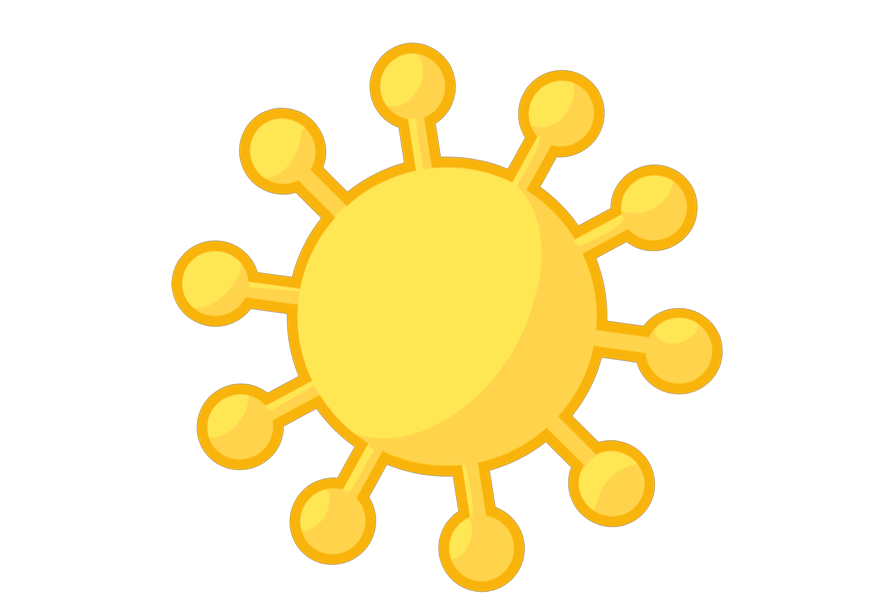 HIV integration into CD4+ T cells
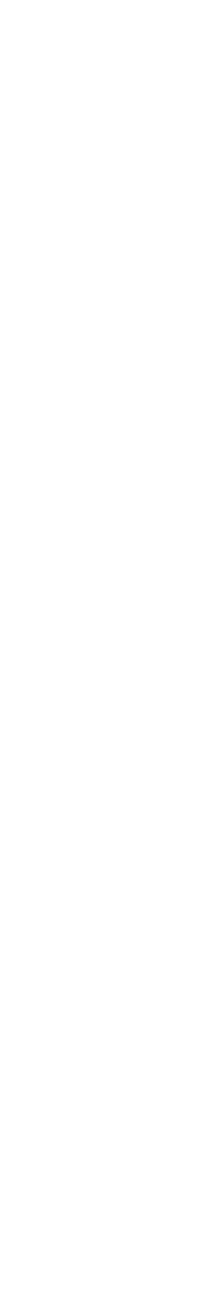 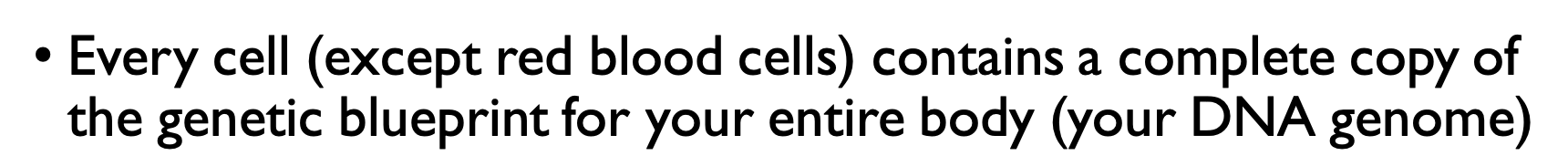 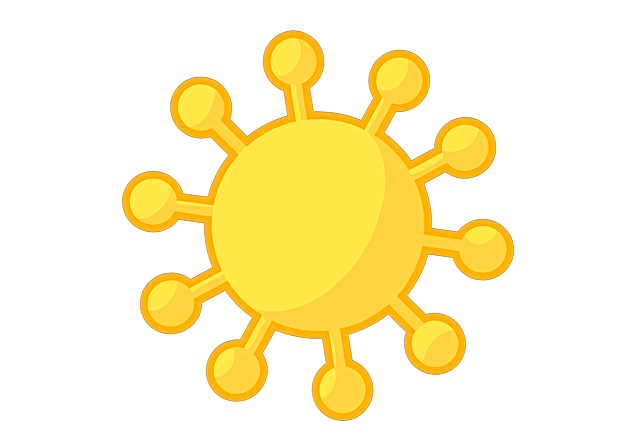 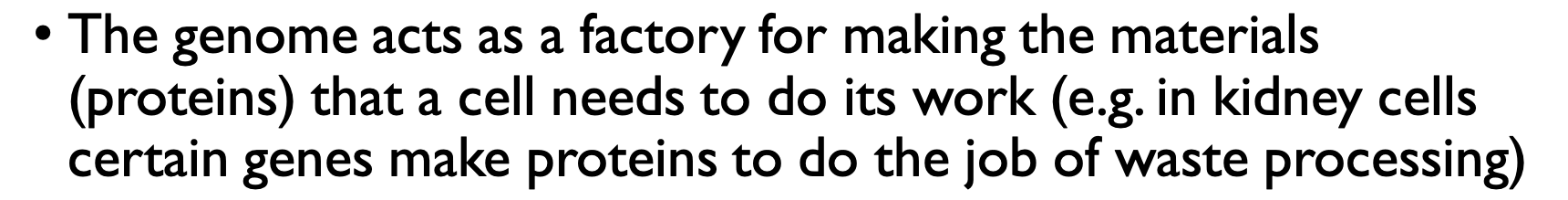 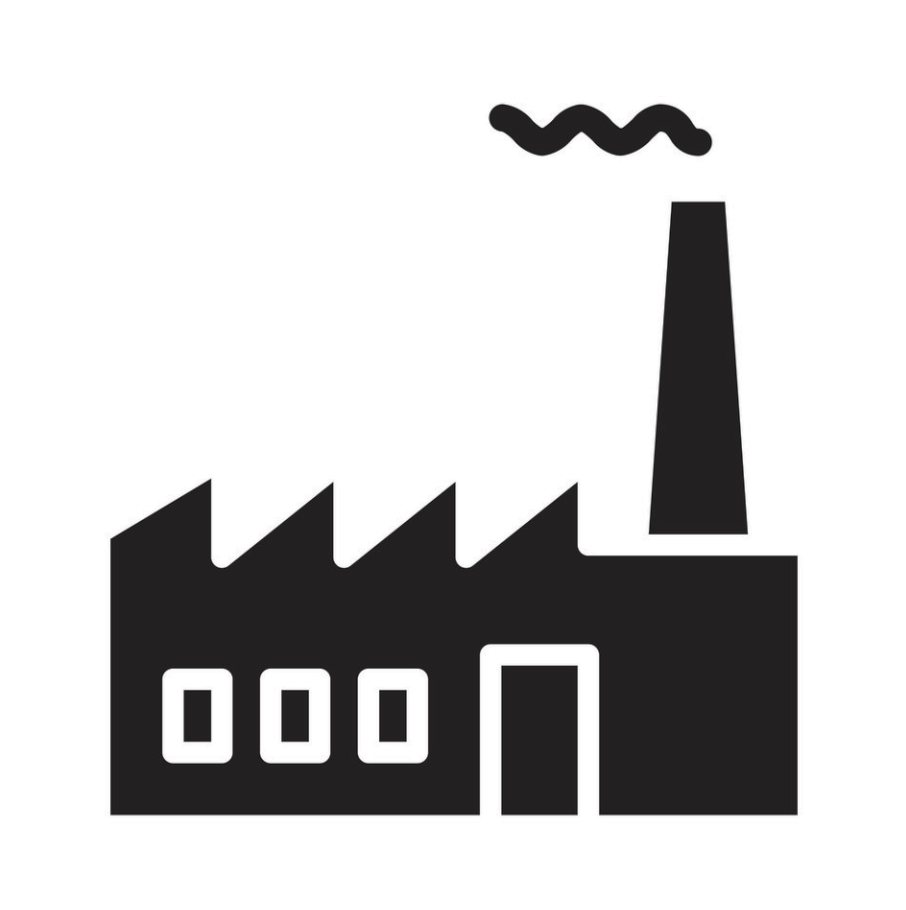 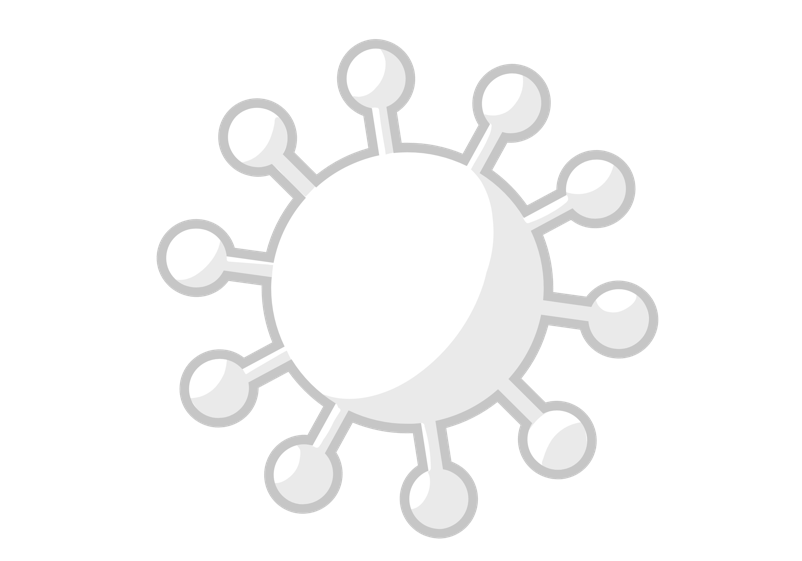 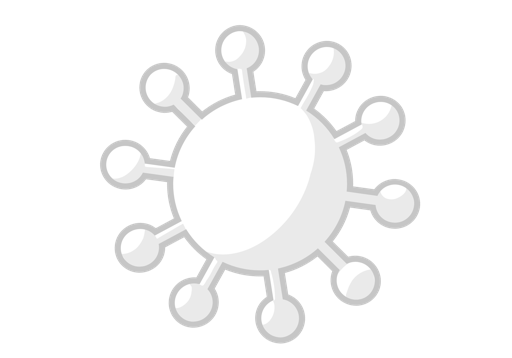 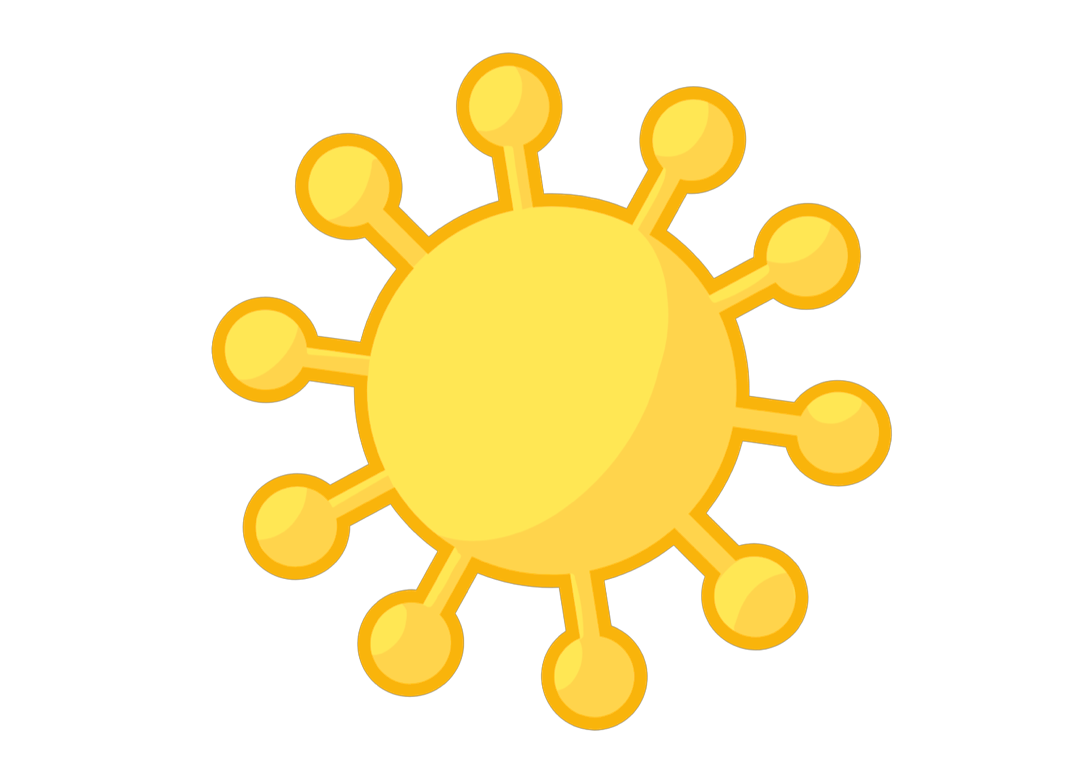 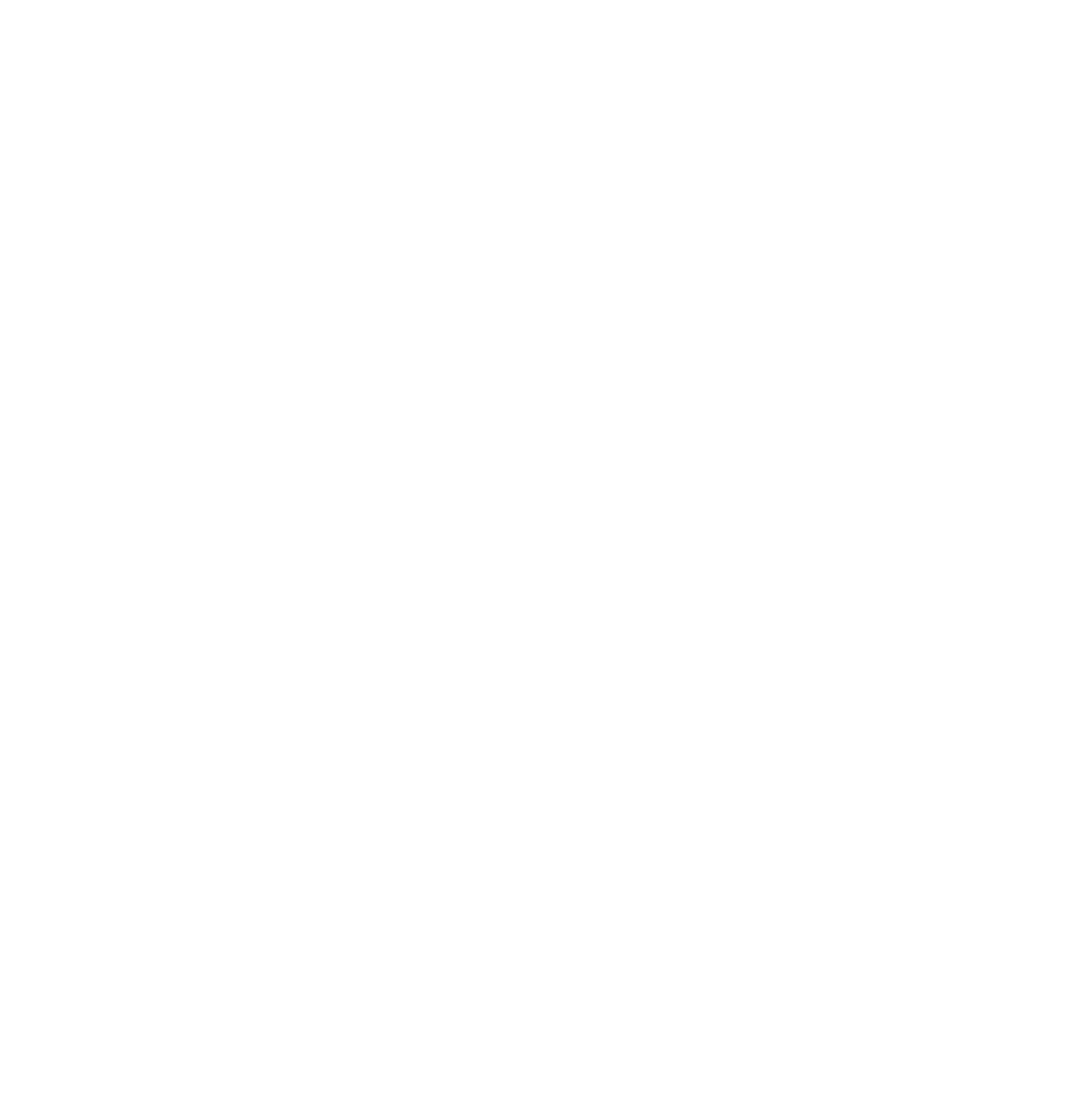 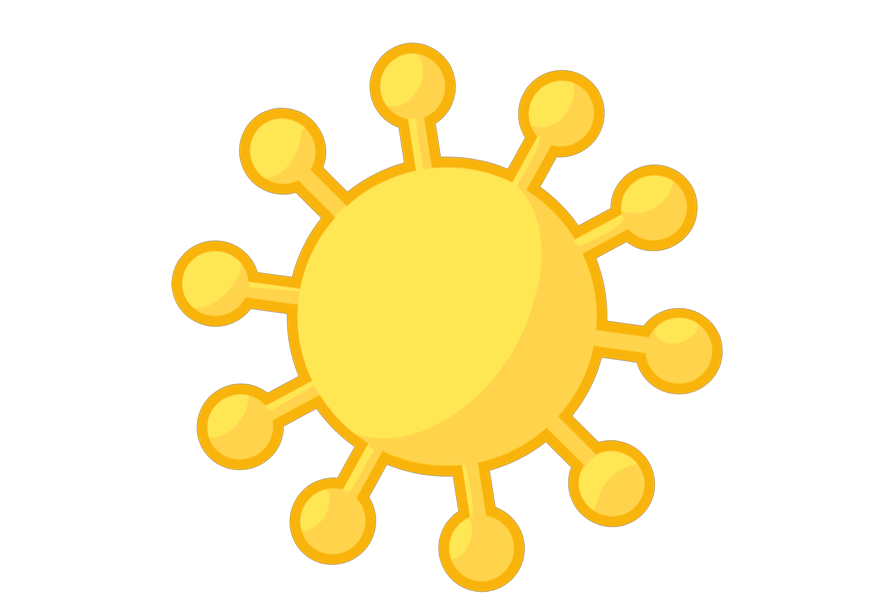 HIV integration into CD4+ T cells
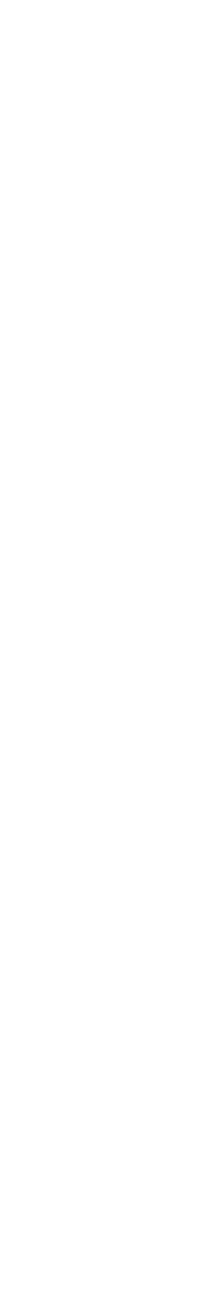 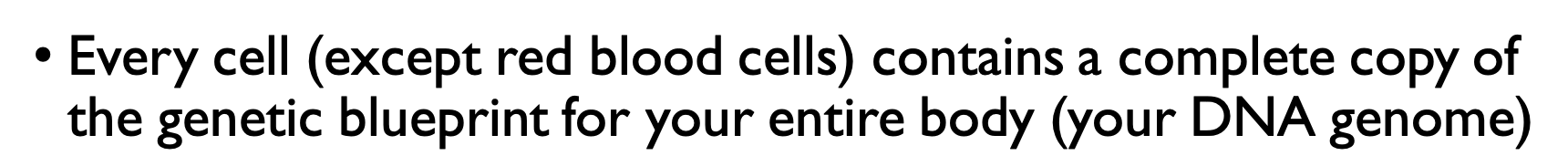 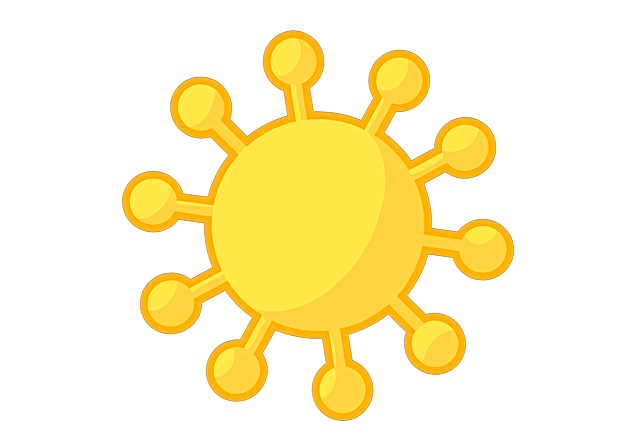 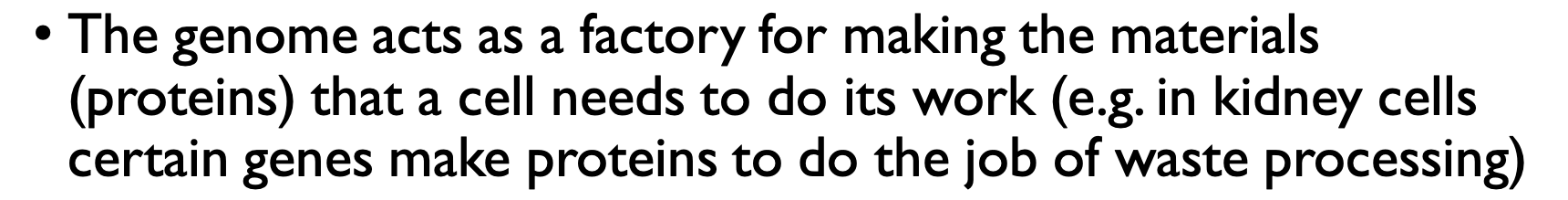 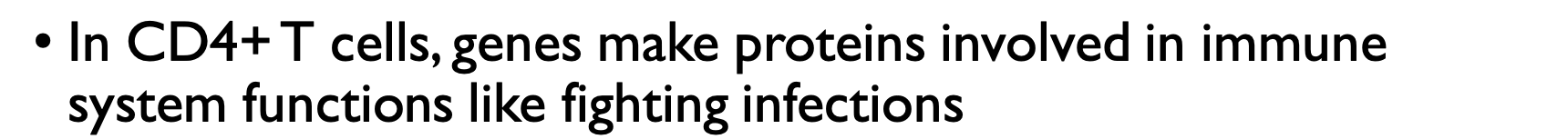 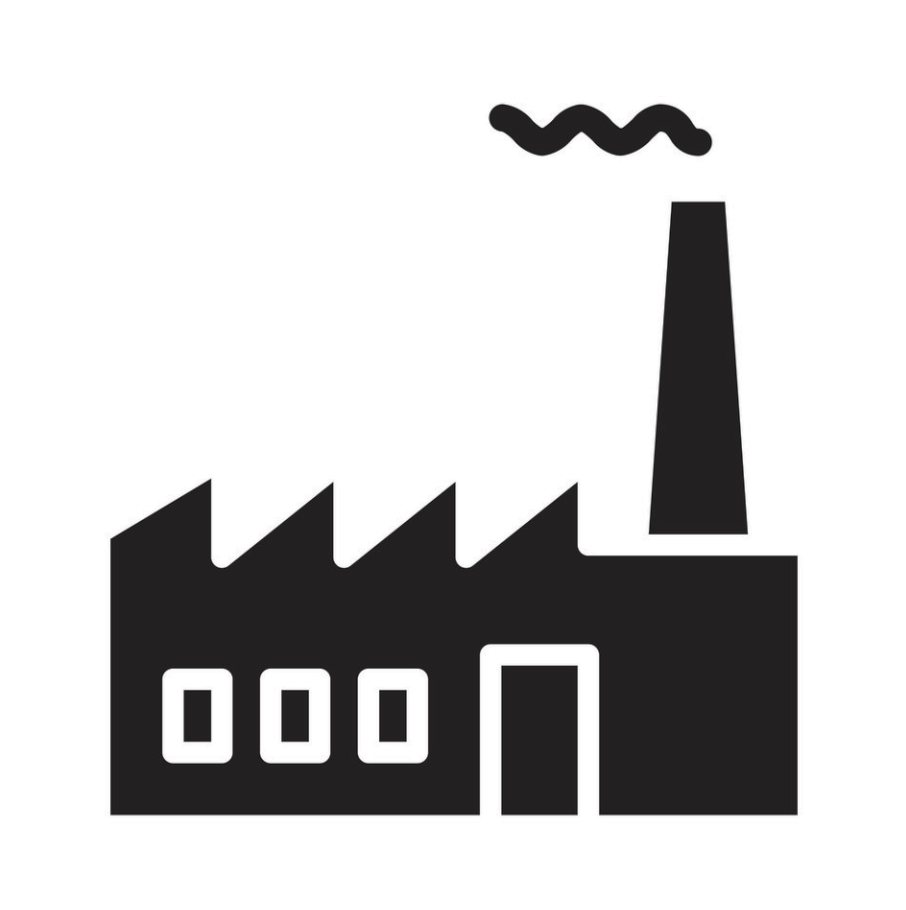 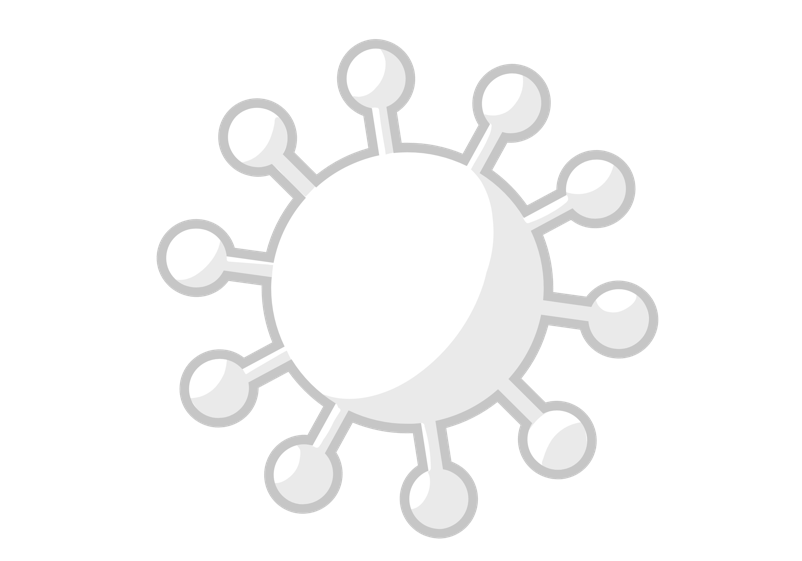 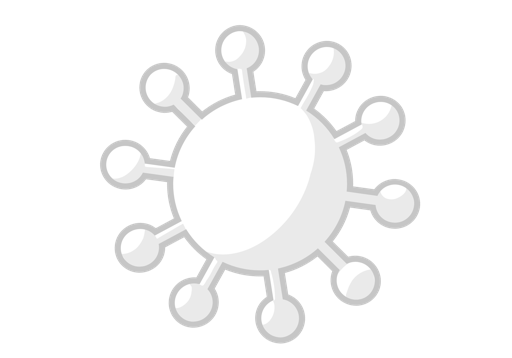 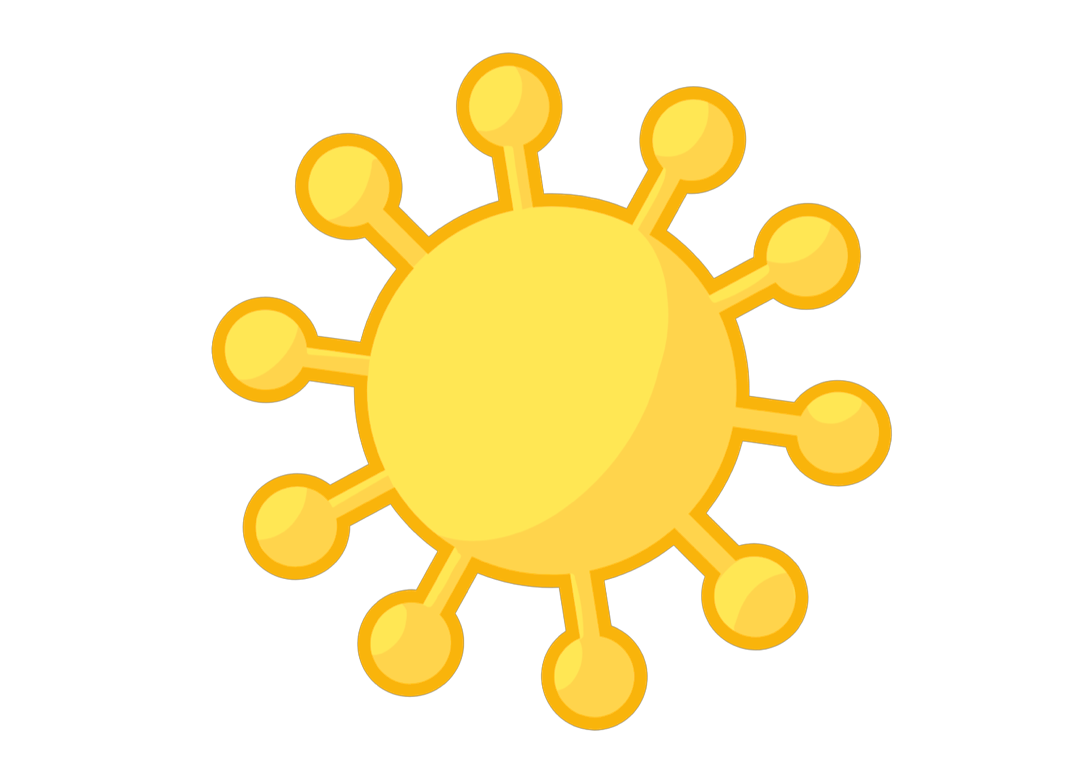 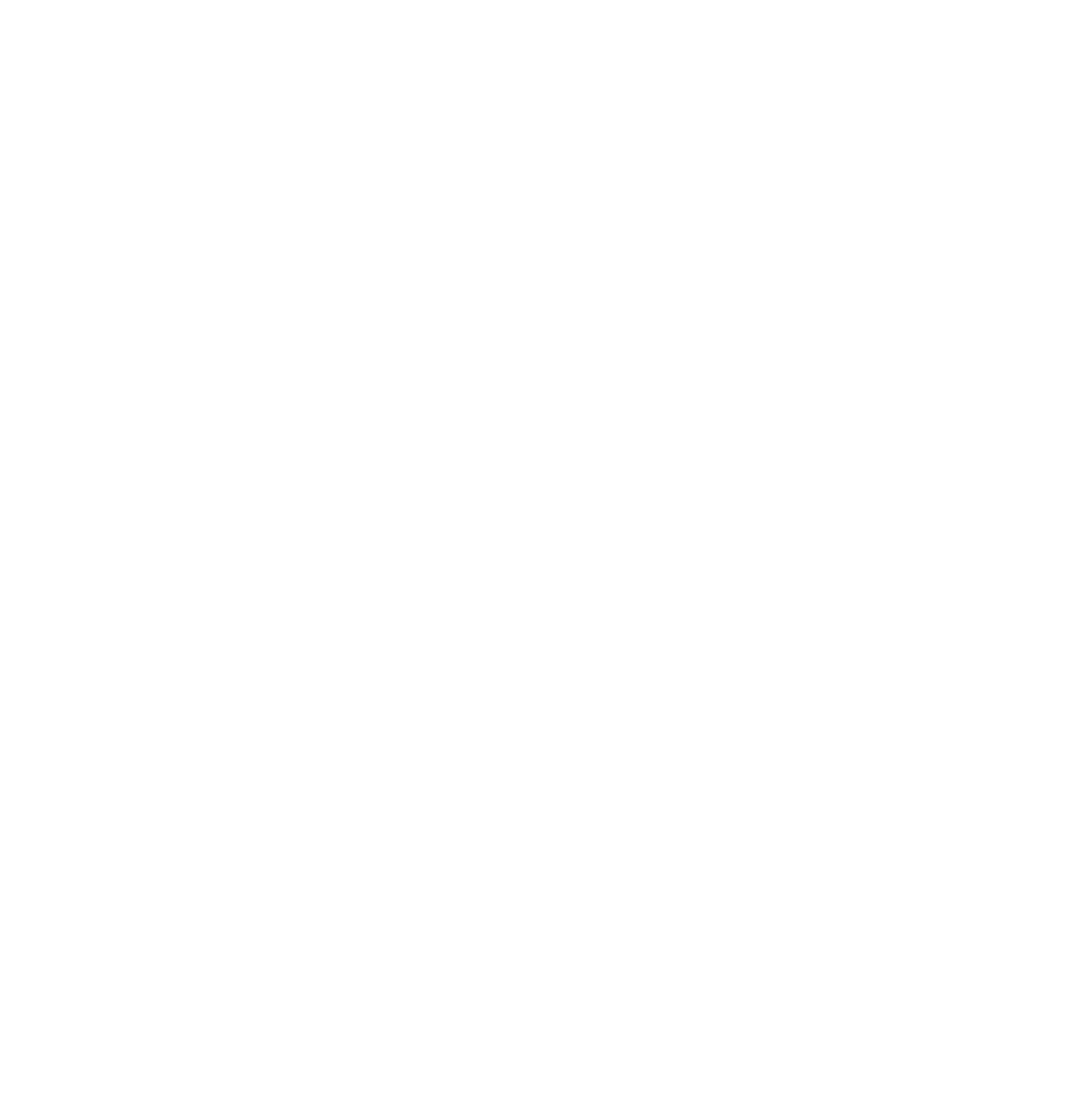 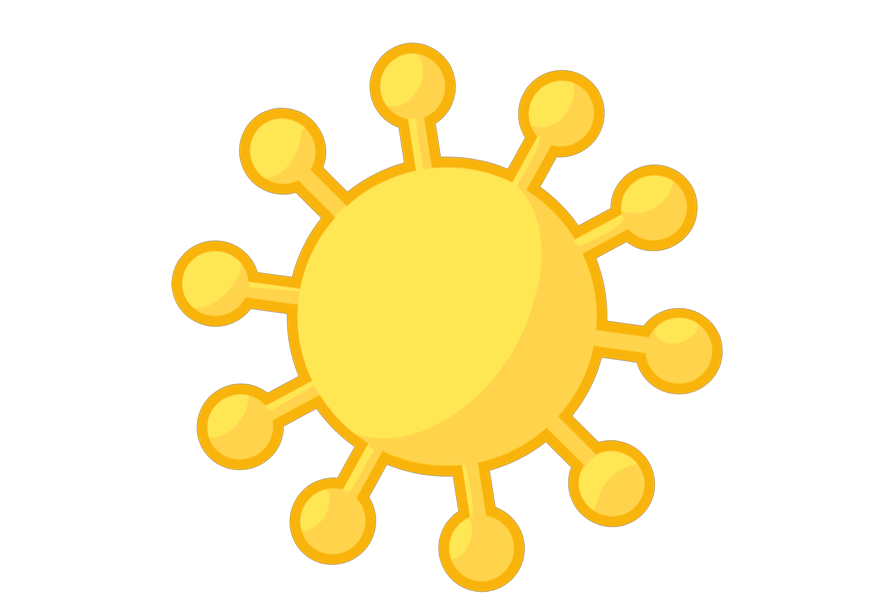 HIV integration into CD4+ T cells
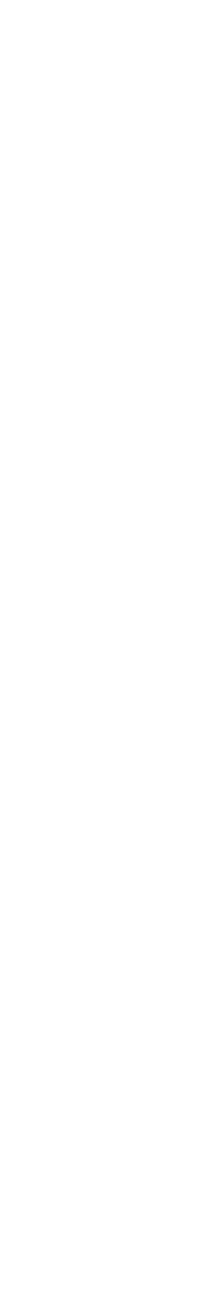 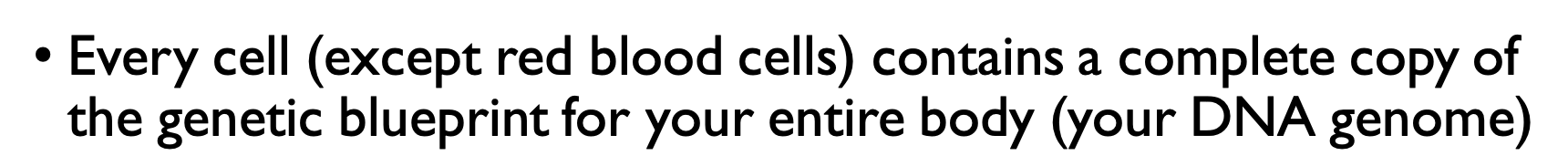 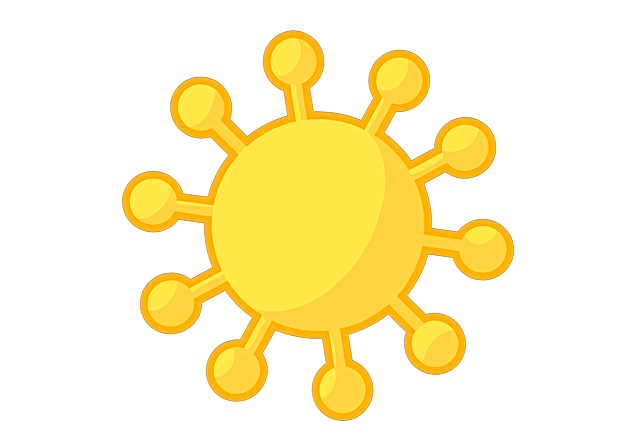 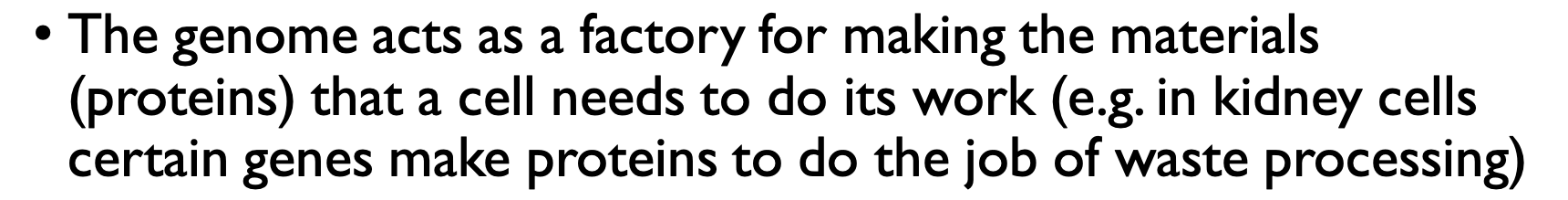 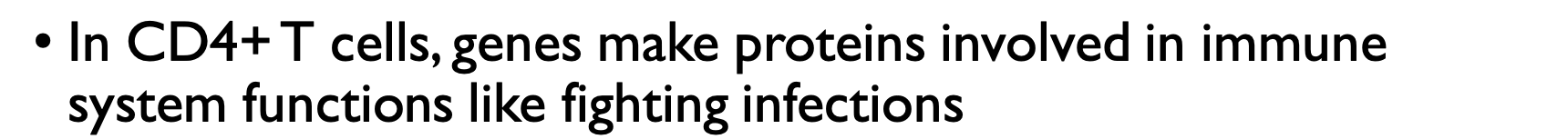 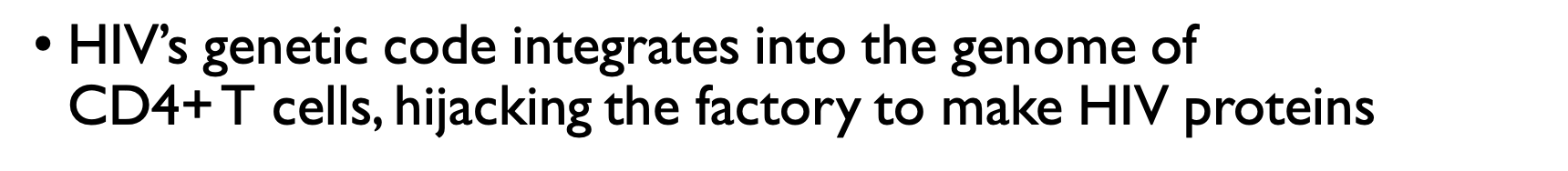 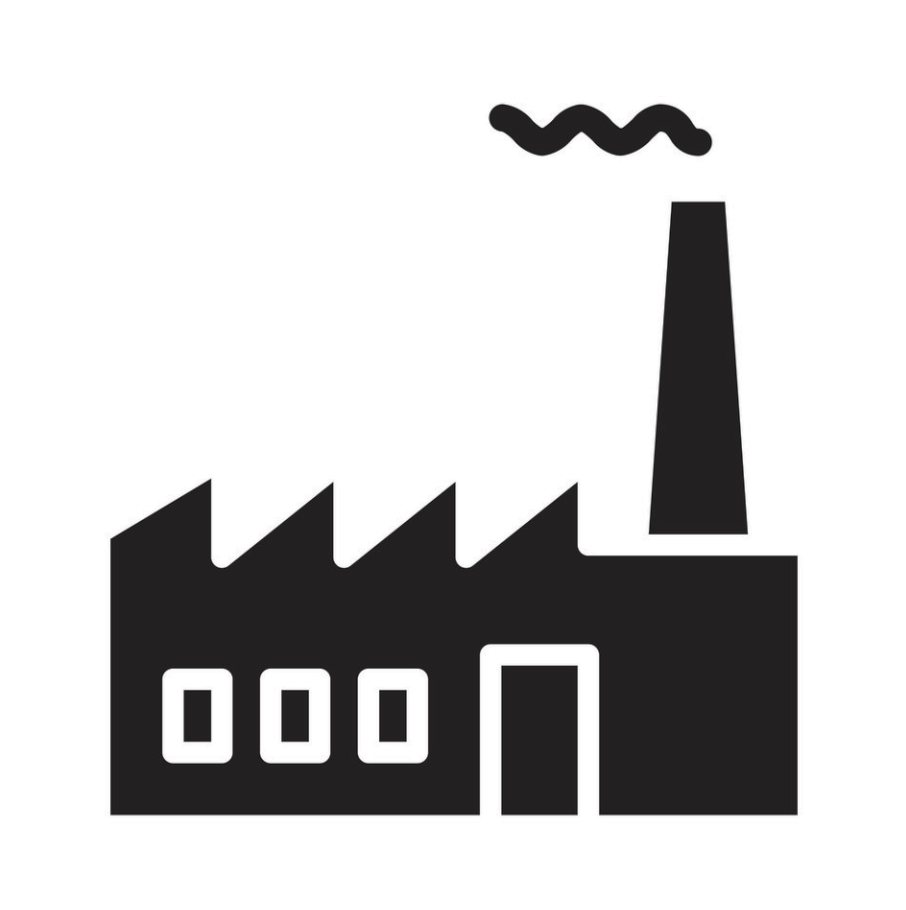 HIV integration
HIV first binds to cell and inserts virus’s genetic material
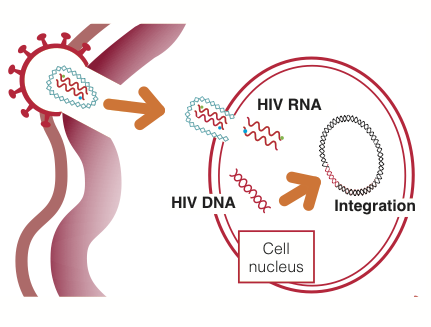 Image credit: HIV i-Base
HIV integration
HIV first binds to cell and inserts virus’s genetic material  
                                             in the form of RNA
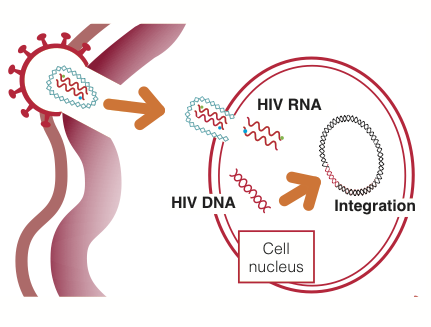 Image credit: HIV i-Base
HIV integration
HIV RNA then “reverse-transcribes” into HIV DNA,
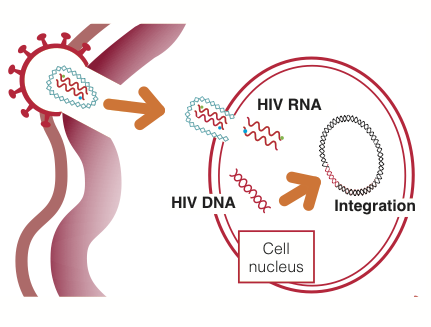 Image credit: HIV i-Base
HIV integration
HIV RNA then “reverse-transcribes” into HIV DNA, 
which integrates into the cell’s 
DNA genome
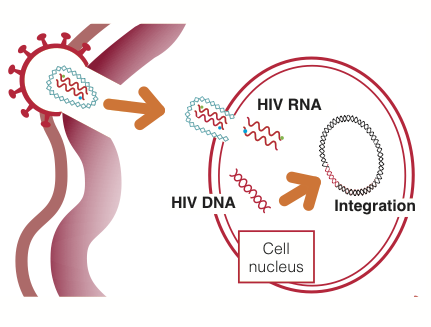 Image credit: HIV i-Base
Things to remember about integration
Things to remember about integration
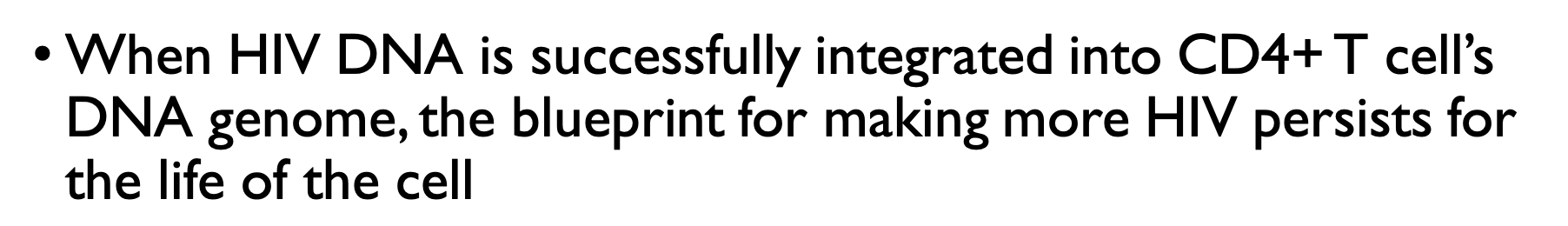 Things to remember about integration
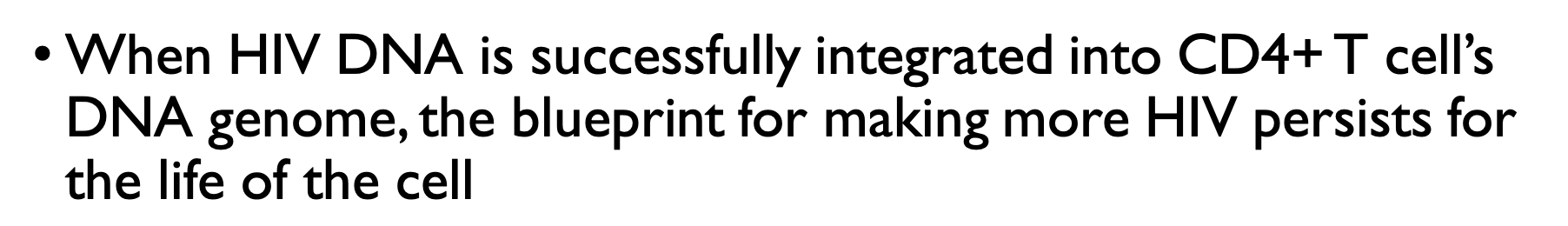 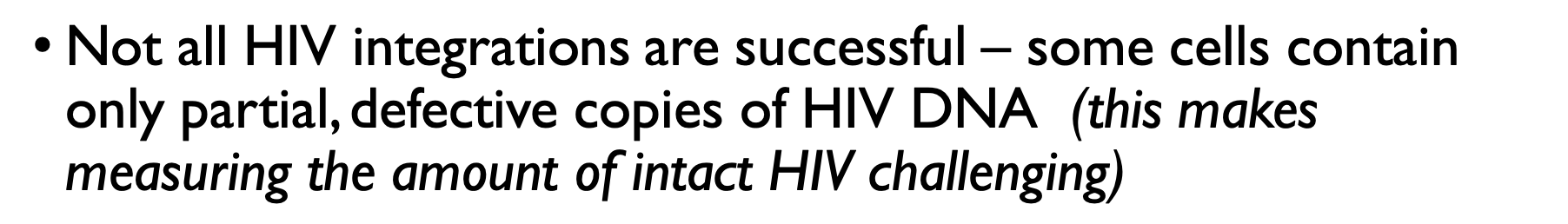 Things to remember about integration
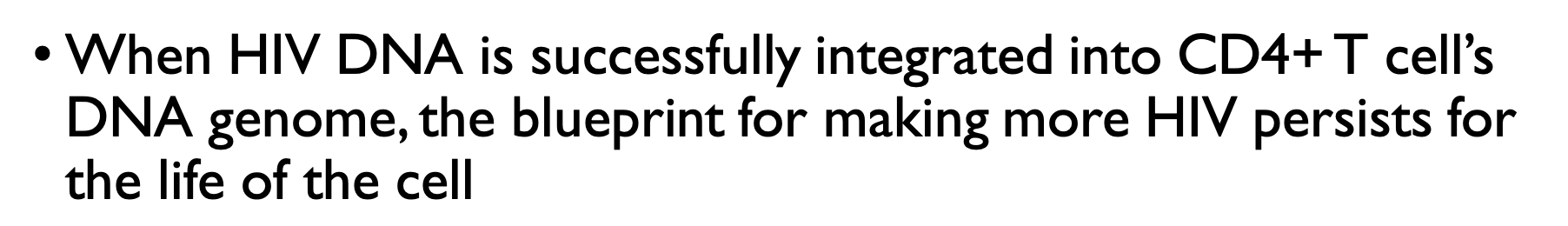 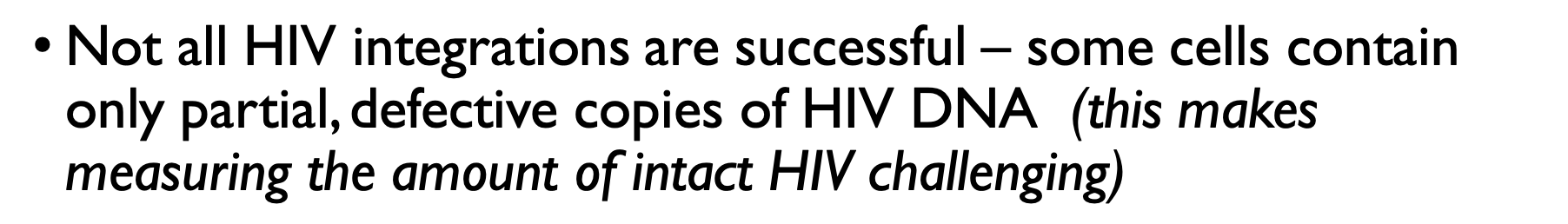 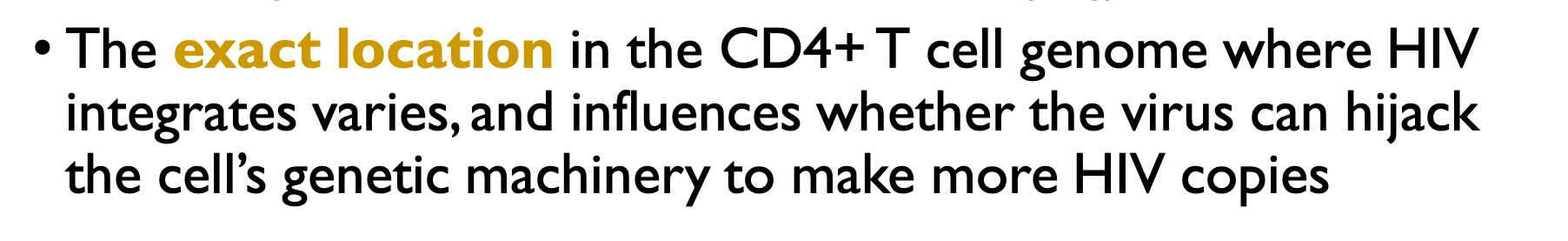 How do HIV-infected CD4+ T cells persist?
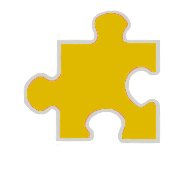 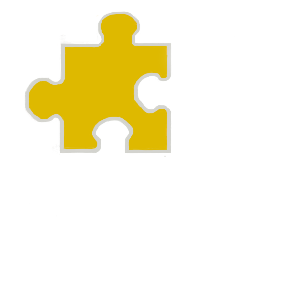 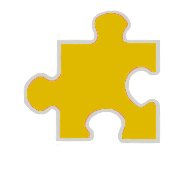 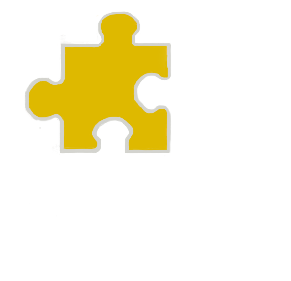 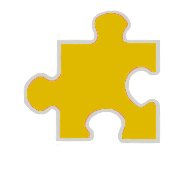 How do HIV-infected CD4+ T cells persist?
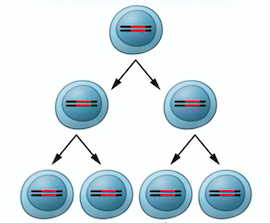 Memory CD4+ T cells can copy themselves in a process called “homeostatic proliferation”               (a process used by the immune system to maintain numbers of memory CD4+ T cells)
How do HIV-infected CD4+ T cells persist?
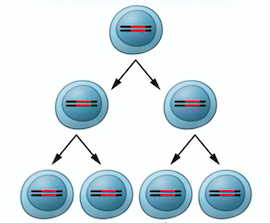 If HIV is integrated into the CD4+ T cell’s genome (the red bands in the image), the genetic blueprint for the virus gets copied along        with the cell
HOW do HIV-infected CD4+ T cells persist?
HOW do HIV-infected CD4+ T cells persist?
Memory CD4+ T cells may respond to a pathogen that they recognize (e.g. the measles virus), which causes rapid cell proliferation
HOW do HIV-infected CD4+ T cells persist?
Memory CD4+ T cells may respond to a pathogen that they recognize (e.g. the measles virus), which causes rapid cell proliferation
E.g. if the memory CD4+ T cell developed in response to a measles infection (or vaccine) in childhood, being exposed to measles as an adult will cause that CD4 T cell to proliferate, preventing a second measles illness
HOW do HIV-infected CD4+ T cells persist?
Memory CD4+ T cells may respond to a pathogen that they recognize (e.g. the measles virus), which causes rapid cell proliferation
E.g. if the memory CD4+ T cell developed in response to a measles infection (or vaccine) in childhood, being exposed to measles as an adult will cause that CD4 T cell to proliferate, preventing a second measles illness
The parts of a pathogen that trigger an immune response are called antigens, so this is referred to as antigen-specific CD4+ T cell proliferation
HOW do HIV-infected CD4+ T cells persist?
Memory CD4+ T cells may respond to a pathogen that they recognize (e.g. the measles virus), which causes rapid cell proliferation
E.g. if the memory CD4+ T cell developed in response to a measles infection (or vaccine) in childhood, being exposed to measles as an adult will cause that CD4 T cell to proliferate, preventing a second measles illness
The parts of a pathogen that trigger an immune response are called antigens, so this is referred to as antigen-specific CD4+ T cell proliferation
As with homeostatic proliferation, if HIV is integrated into the cell’s genome, the genetic blueprint for the virus gets copied along with the CD4+ T cell
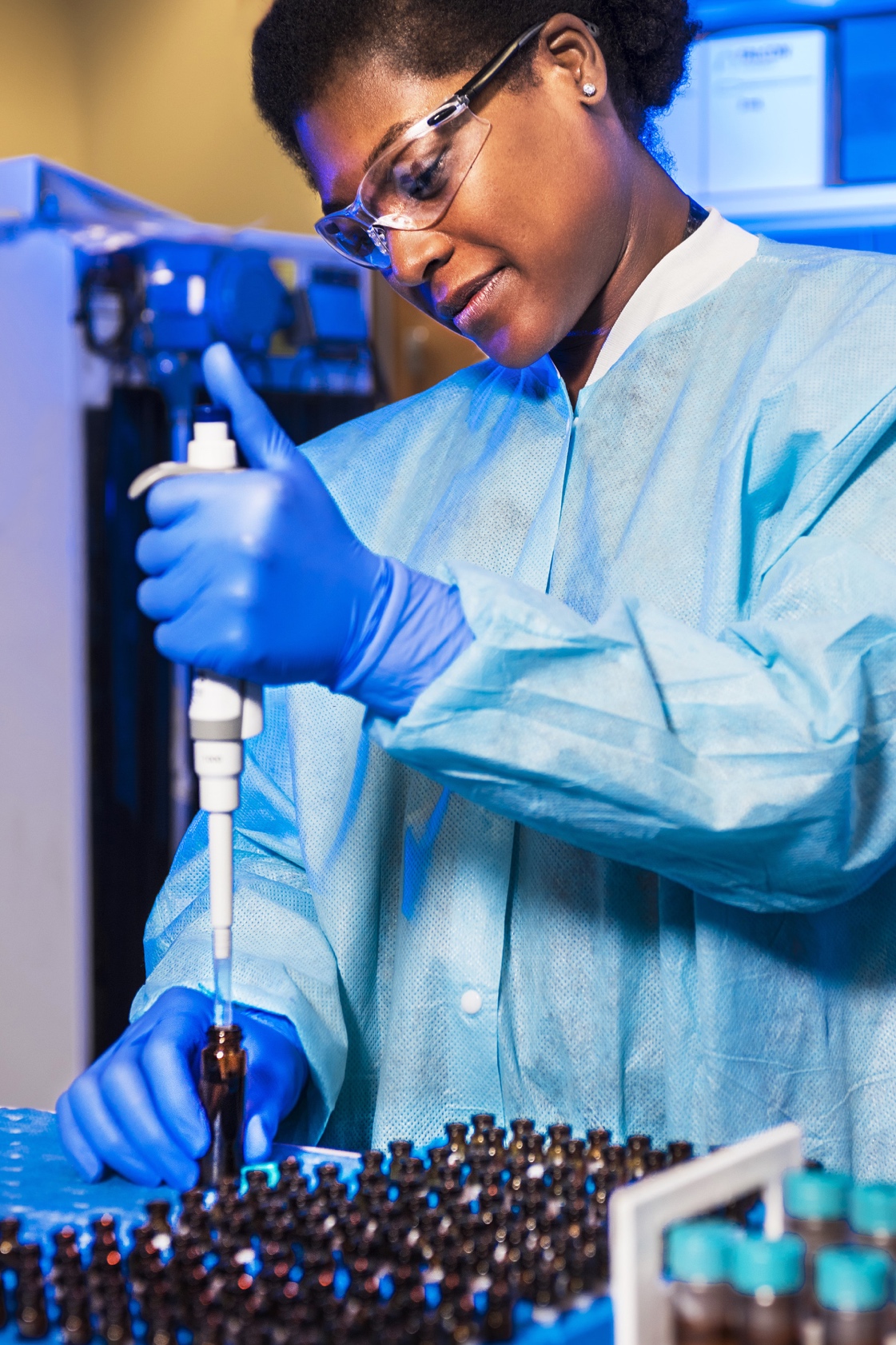 HOW do HIV-infected CD4+ T cells persist?
HIV integration into certain places in the genome of a memory CD4+ T cell may allow the virus to influence the proliferation and survival of the cell
Researchers have reported that the proliferation and survival of a minority of HIV-infected memory CD4+ T cells (~2%) in people on ART may be driven by this mechanism
3
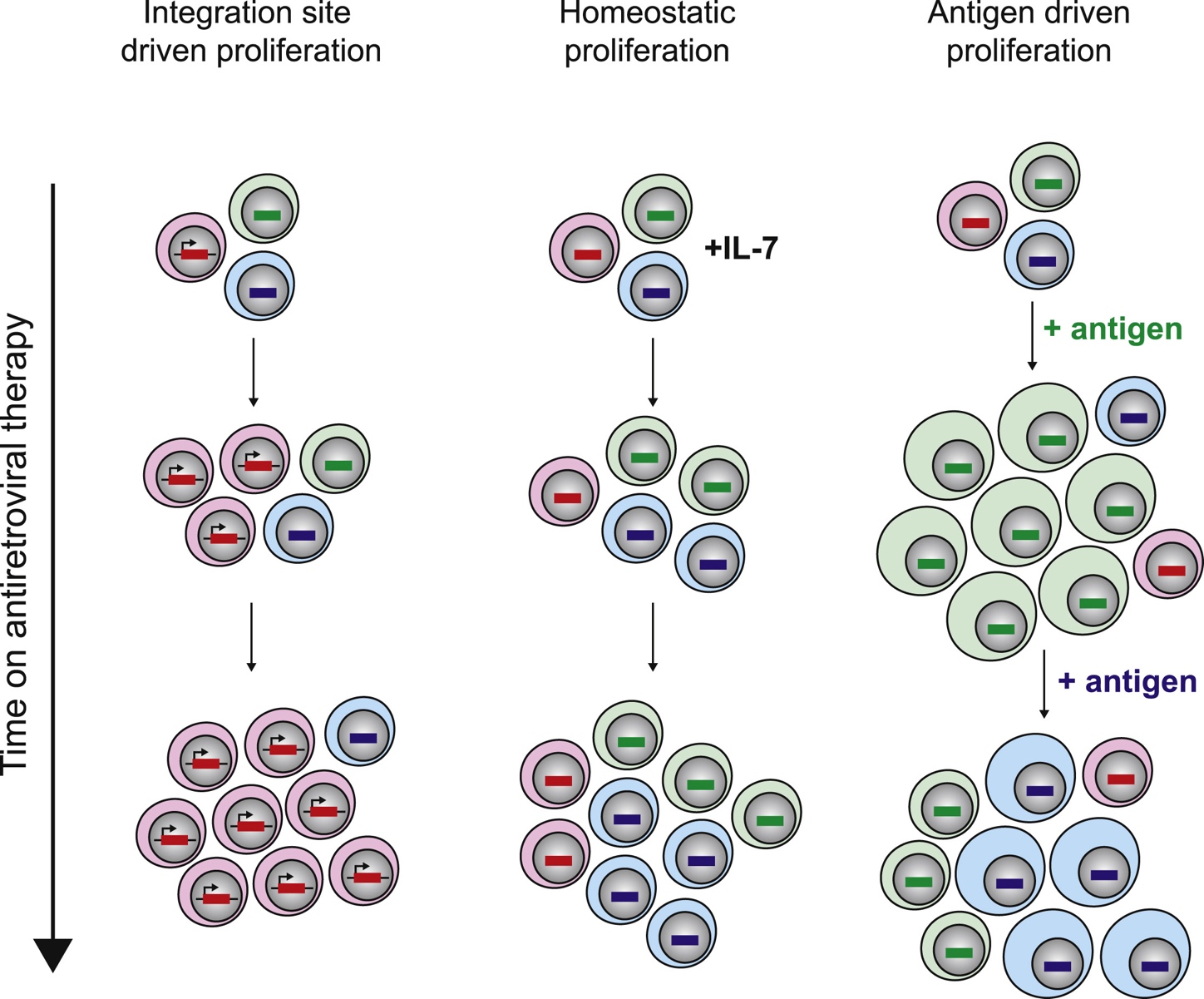 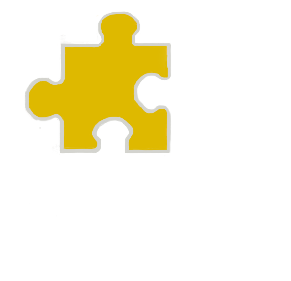 3 DIFFERENT WAYS CD4+ T cells containing HIV can be triggered to copy themselves
DIFFERENT WAYS 
CD4+ T CELLS 
CONTAINING HIV 
CAN BE TRIGGERED 
TO COPY THEMSELVES
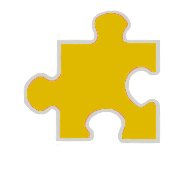 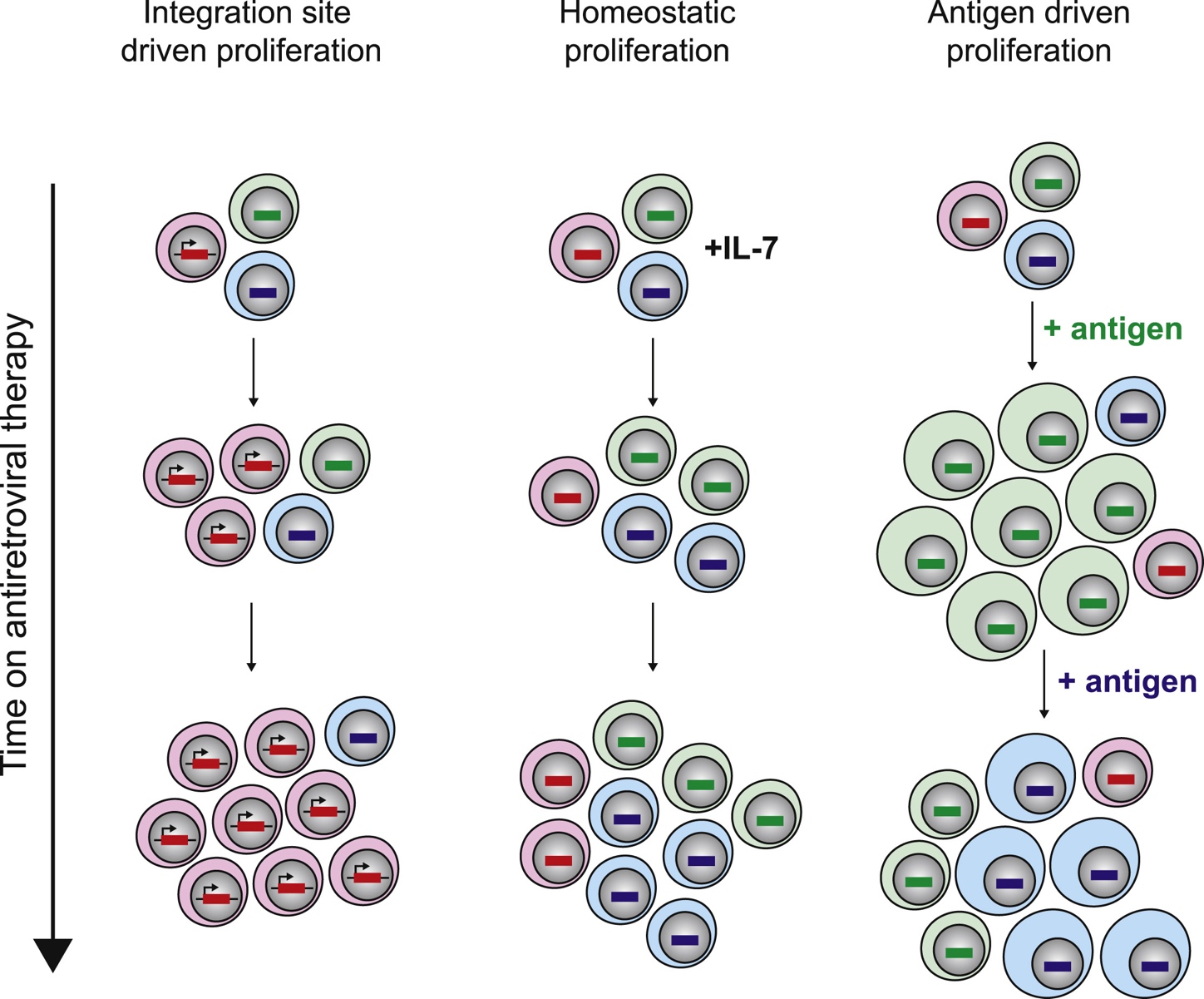 3 DIFFERENT WAYS CD4+ T cells containing HIV can be triggered to copy themselves
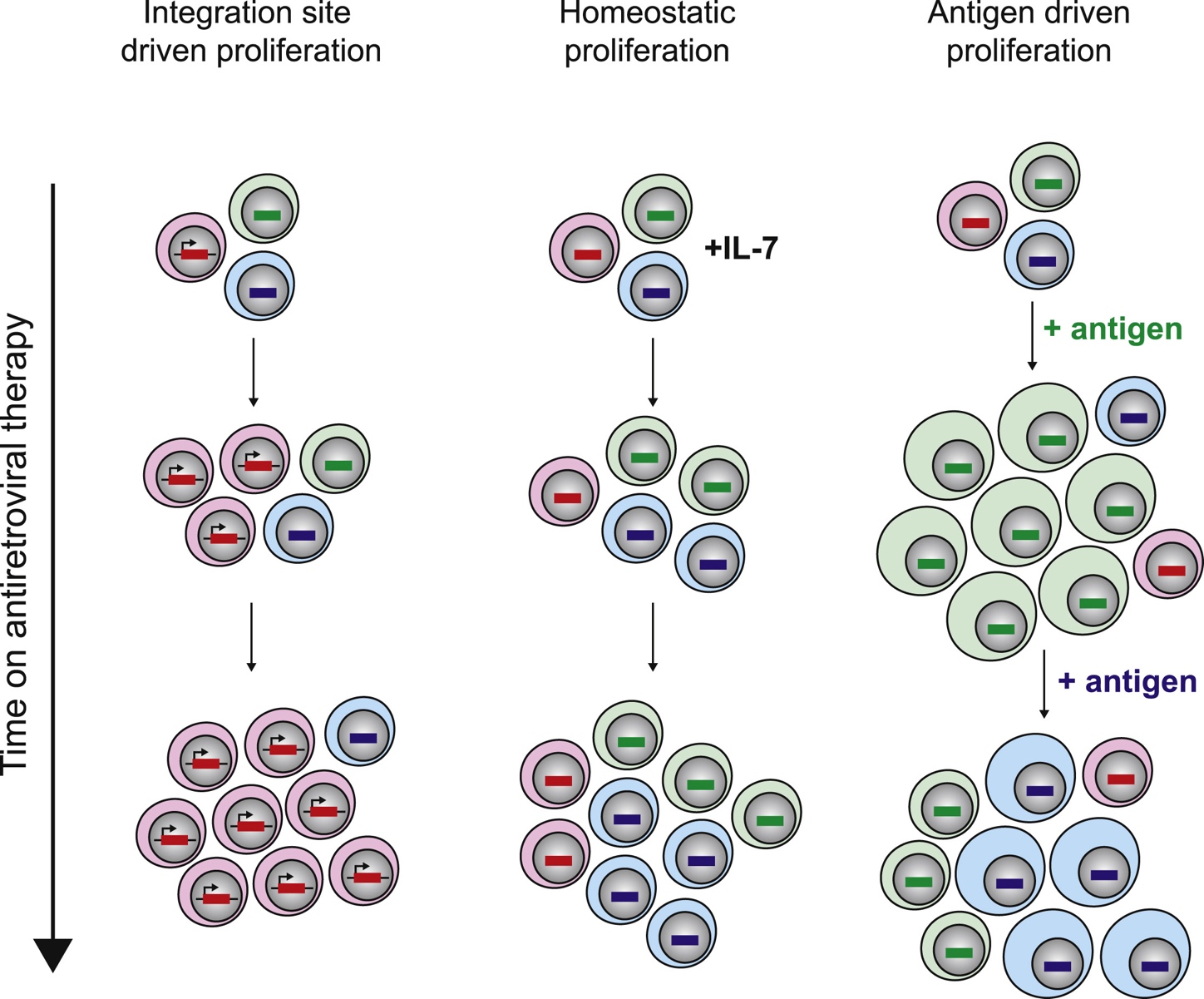 3 DIFFERENT WAYS CD4+ T cells containing HIV can be triggered to copy themselves
Integration site driven: promoted by HIV's integration into the cell’s DNA
1.
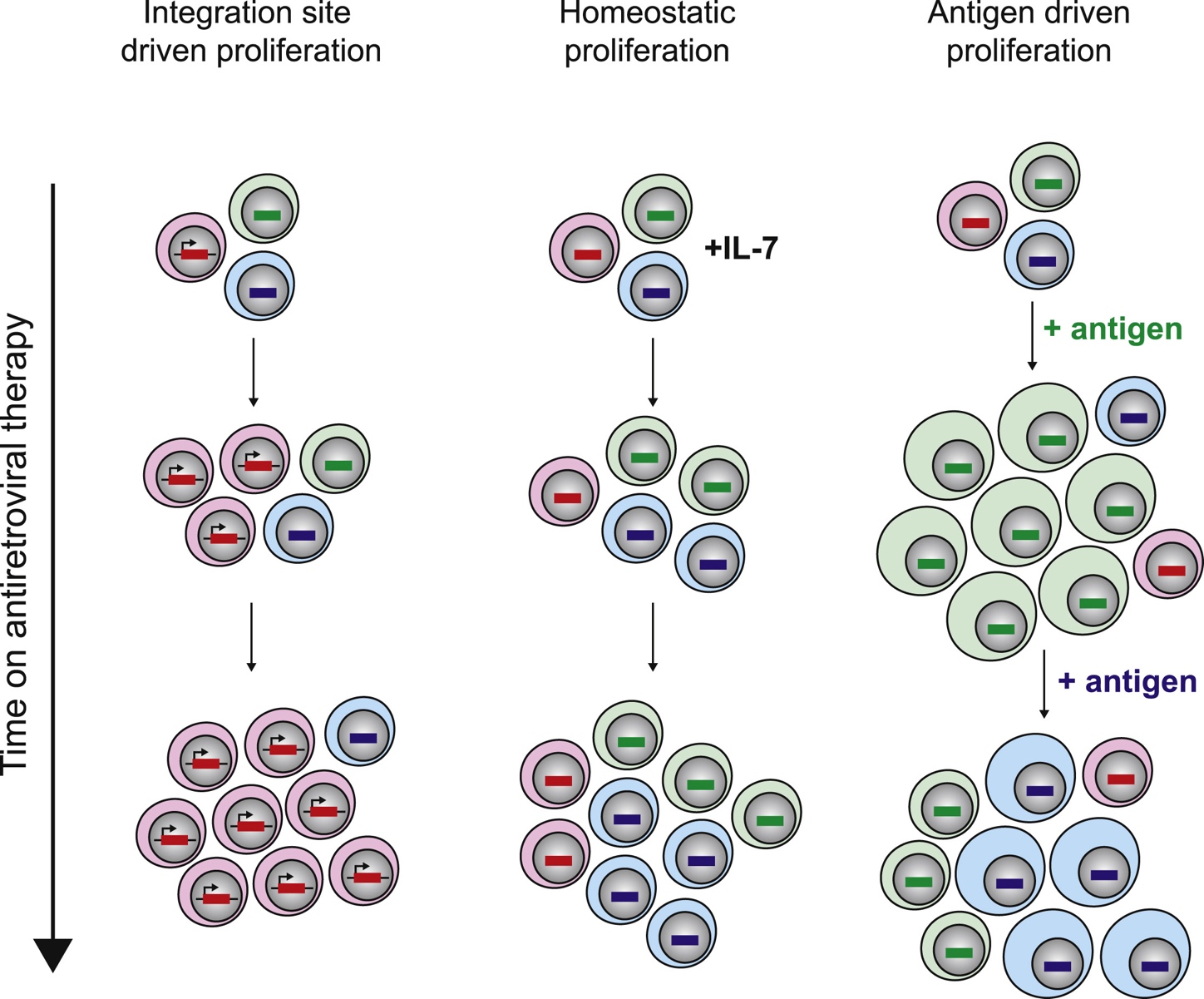 3 DIFFERENT WAYS CD4+ T cells containing HIV can be triggered to copy themselves
Integration site driven: promoted by HIV's integration into the cell’s DNA
1.
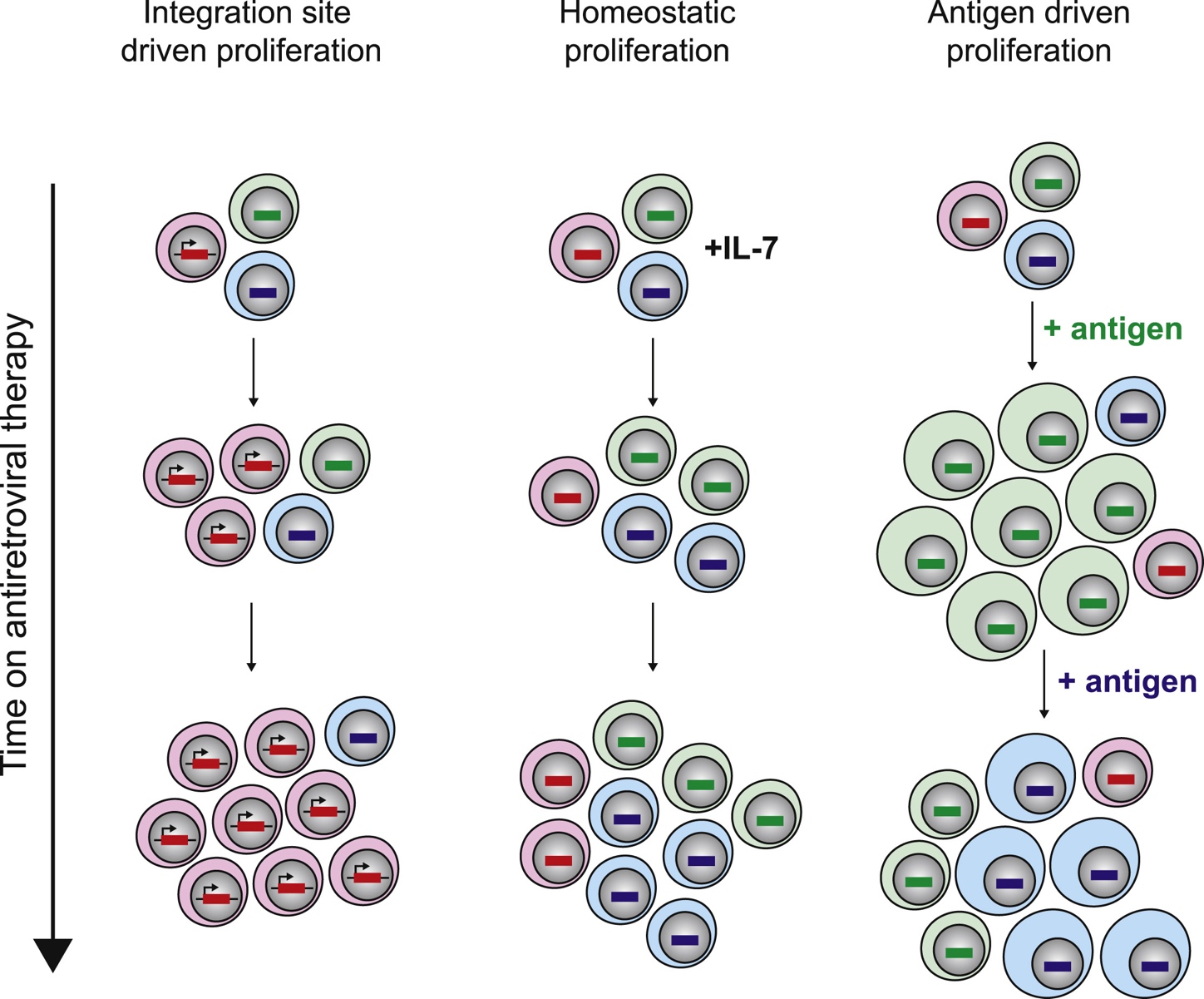 3 DIFFERENT WAYS CD4+ T cells containing HIV can be triggered to copy themselves
Integration site driven: promoted by HIV's integration into the cell’s DNA
Homeostatic: maintaining the body’s total count of memory cells
1.
2
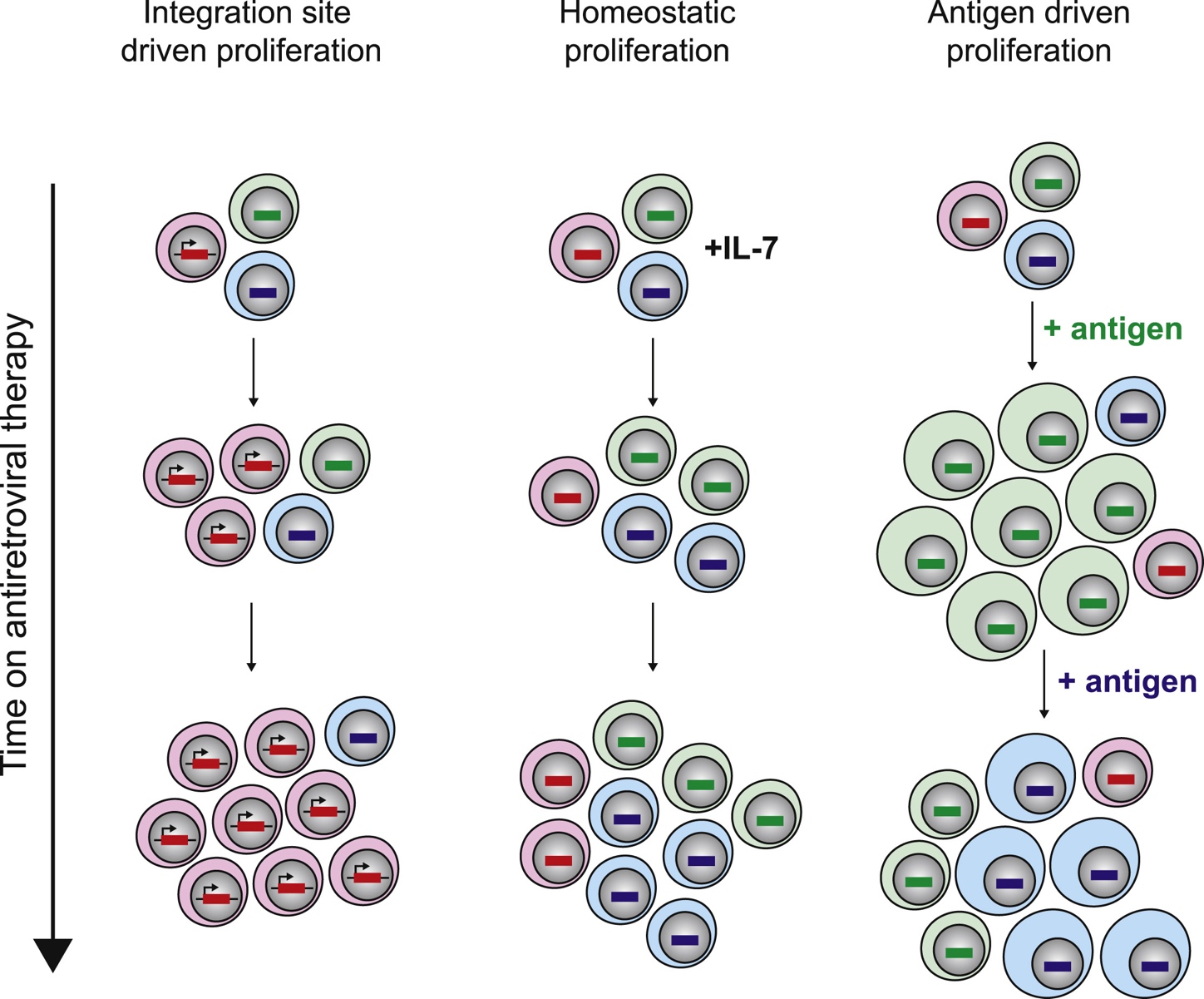 3 DIFFERENT WAYS CD4+ T cells containing HIV can be triggered to copy themselves
Integration site driven: promoted by HIV's integration into the cell’s DNA
Homeostatic: maintaining the body’s total count of memory cells
1.
2
3
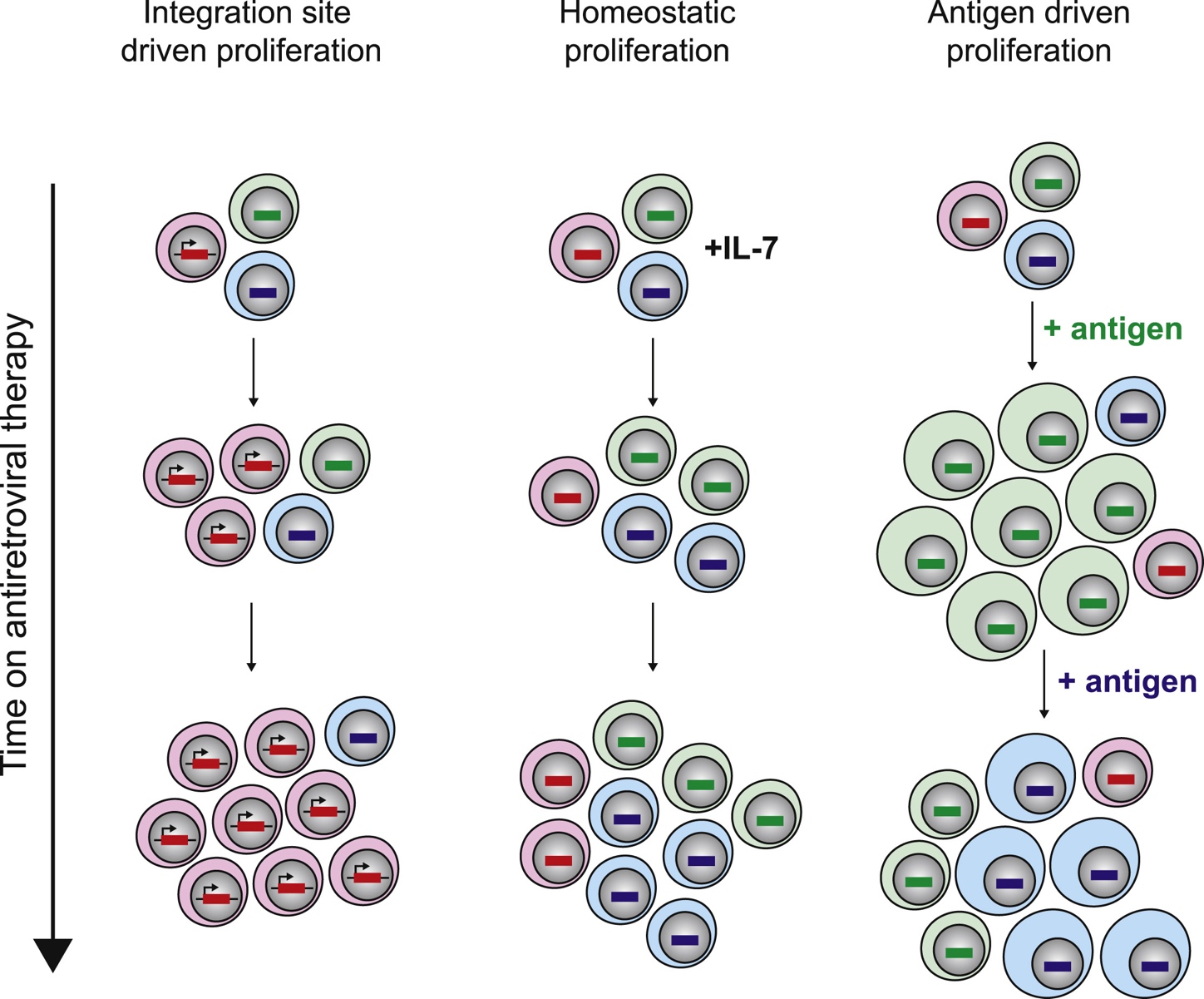 3 DIFFERENT WAYS CD4+ T cells containing HIV can be triggered to copy themselves
Integration site driven: promoted by HIV's integration into the cell’s DNA
Homeostatic: maintaining the body’s total count of memory cells
Antigen driven: responding to a pathogen or other trigger (e.g. cancer)
1.
2
3
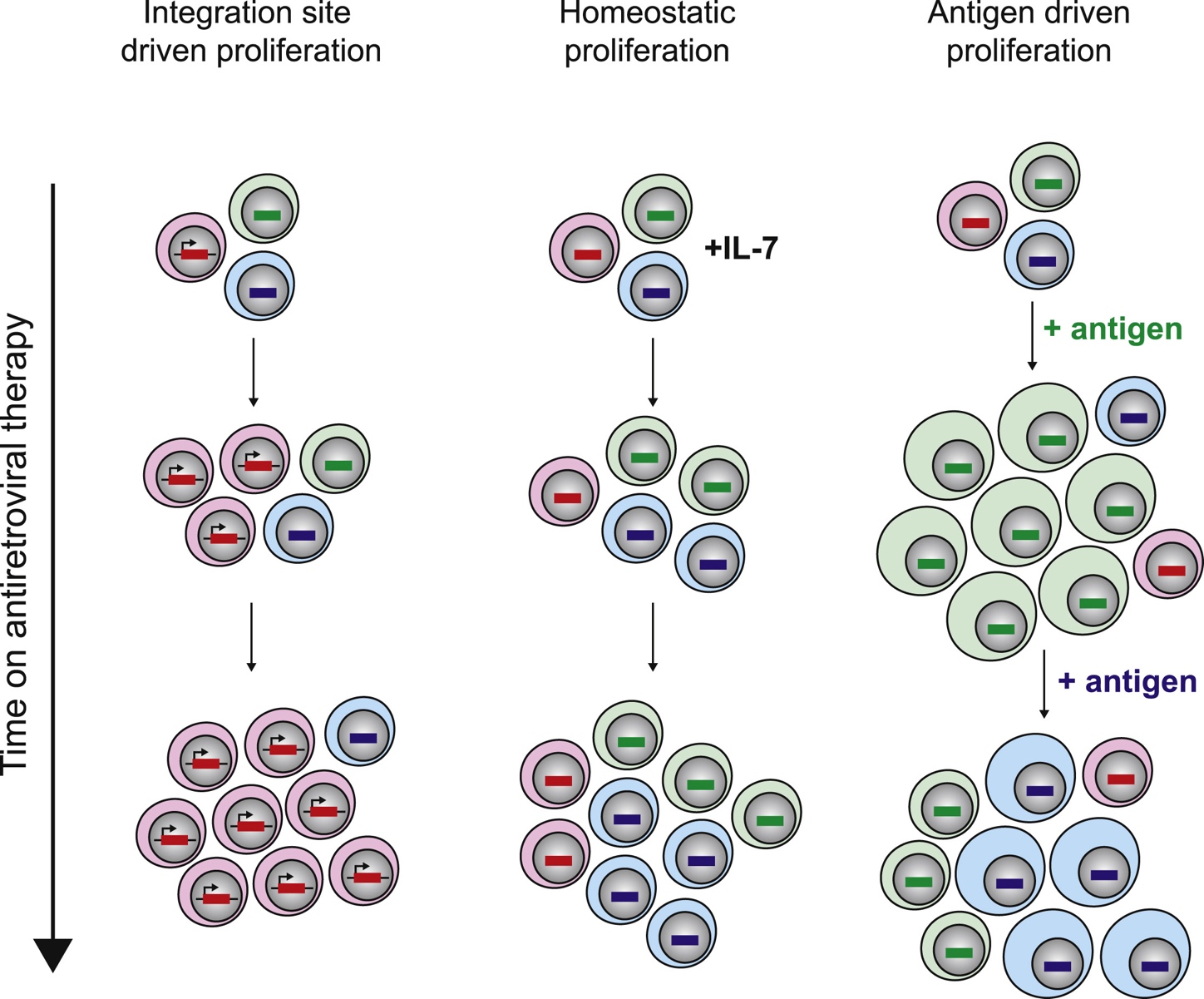 3 DIFFERENT WAYS CD4+ T cells containing HIV can be triggered to copy themselves
Integration site driven: promoted by HIV's integration into the cell’s DNA
Homeostatic: maintaining the body’s total count of memory cells
Antigen driven: responding to a pathogen (e.g. measles) or other trigger (e.g. cancer)
Cell Host Microbe. 2020 Apr 8;27(4):519-530. doi: 10.1016/j.chom.2020.03.014.
Where do HIV-infected CD4+ T cells persist?
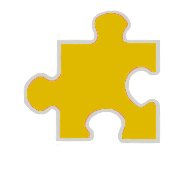 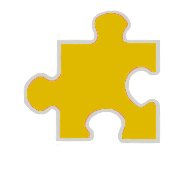 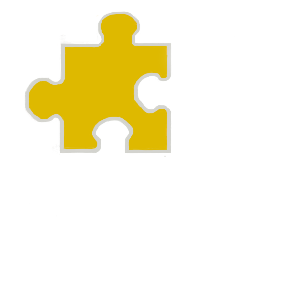 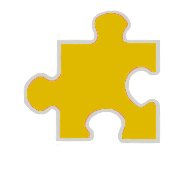 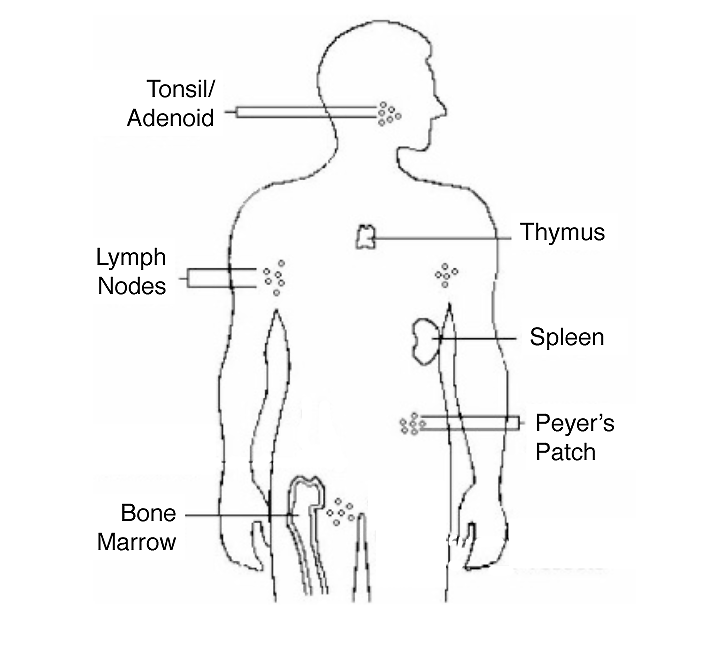 Brain and spinal cord
Where do HIV-infected CD4+ T cells persist?
Multiple potential sites of HIV persistence
Lymph nodes and    gut-associated lymphoid tissue (GALT) are the major sites
Other cells targeted by HIV?
CD4+ T cells are not the only type of immune cell that HIV can infect
HIV can also be found in immune cells called monocytes, macrophages and dendritic cells
There is debate among scientists about whether HIV can persist long-term in these cells when people are on ART
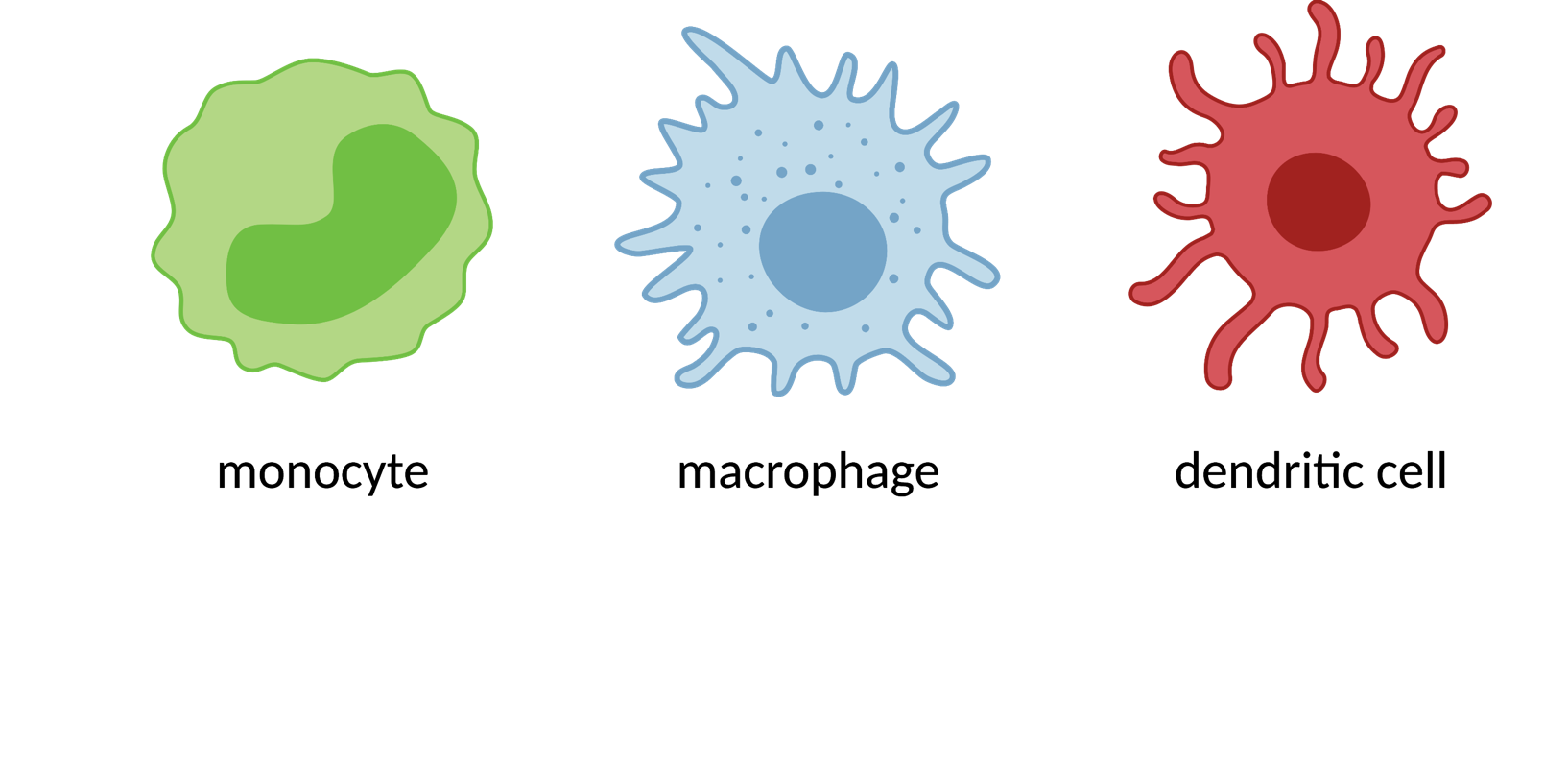 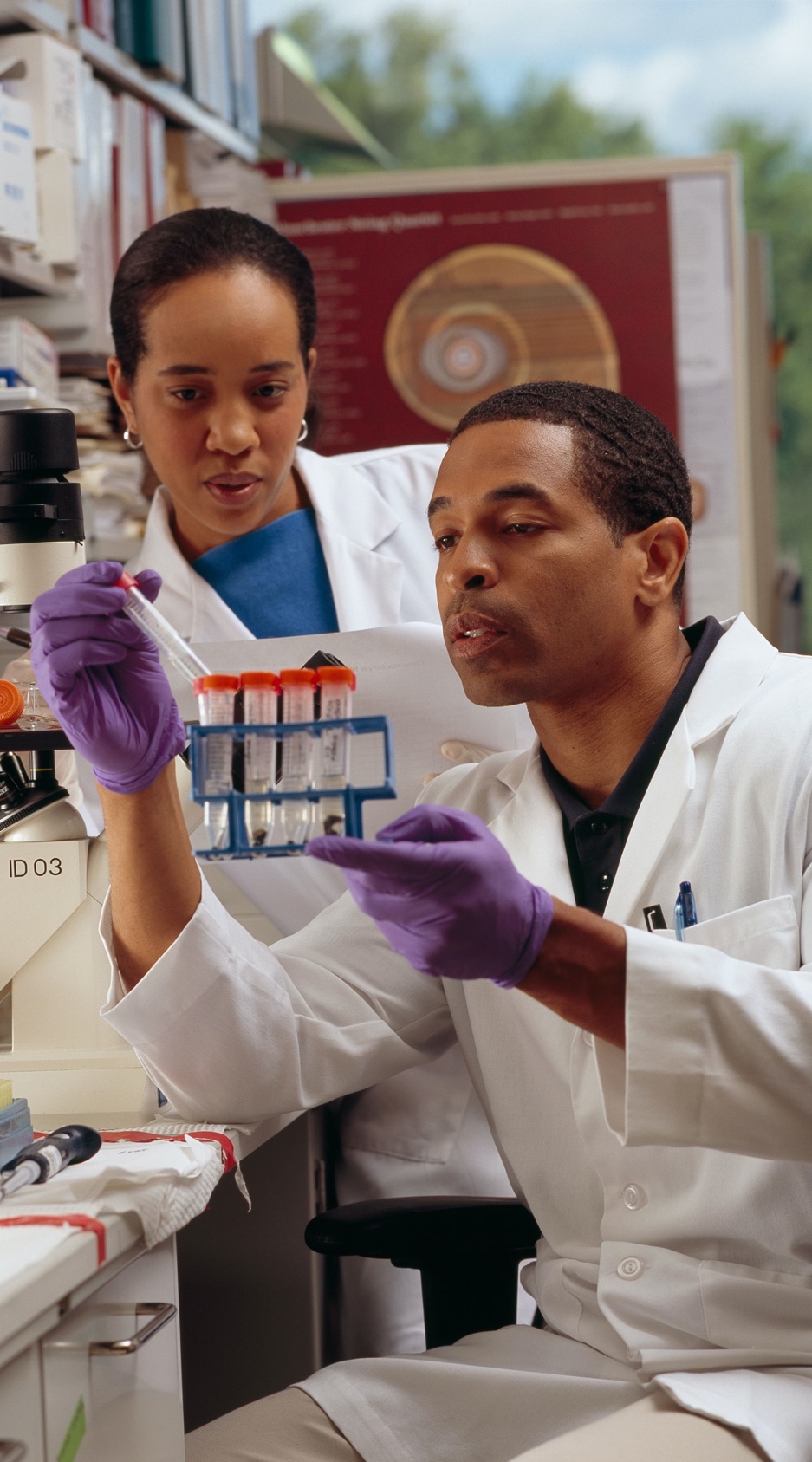 Other cells targeted by HIV?
The latest evidence is that the source  of viral load rebound after ART interruption is HIV emerging             from infected CD4+ T cells
Most scientists consider HIV-infected CD4+ T cells to be the major site       of HIV persistence in people on ART
For this reason, a primary goal in      cure research is eliminating, reducing,          or controlling the HIV reservoir               in CD4+ T cells
13-Jan-22
Measuring HIV persistence
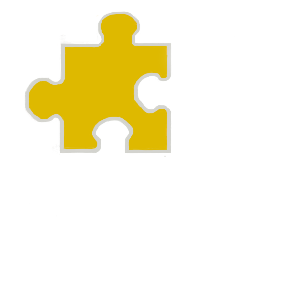 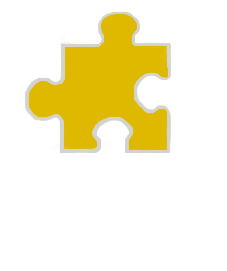 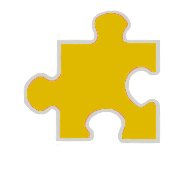 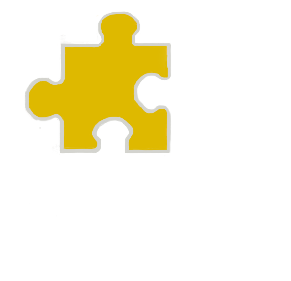 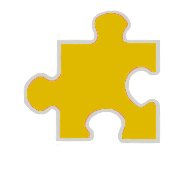 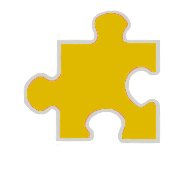 13-Jan-22
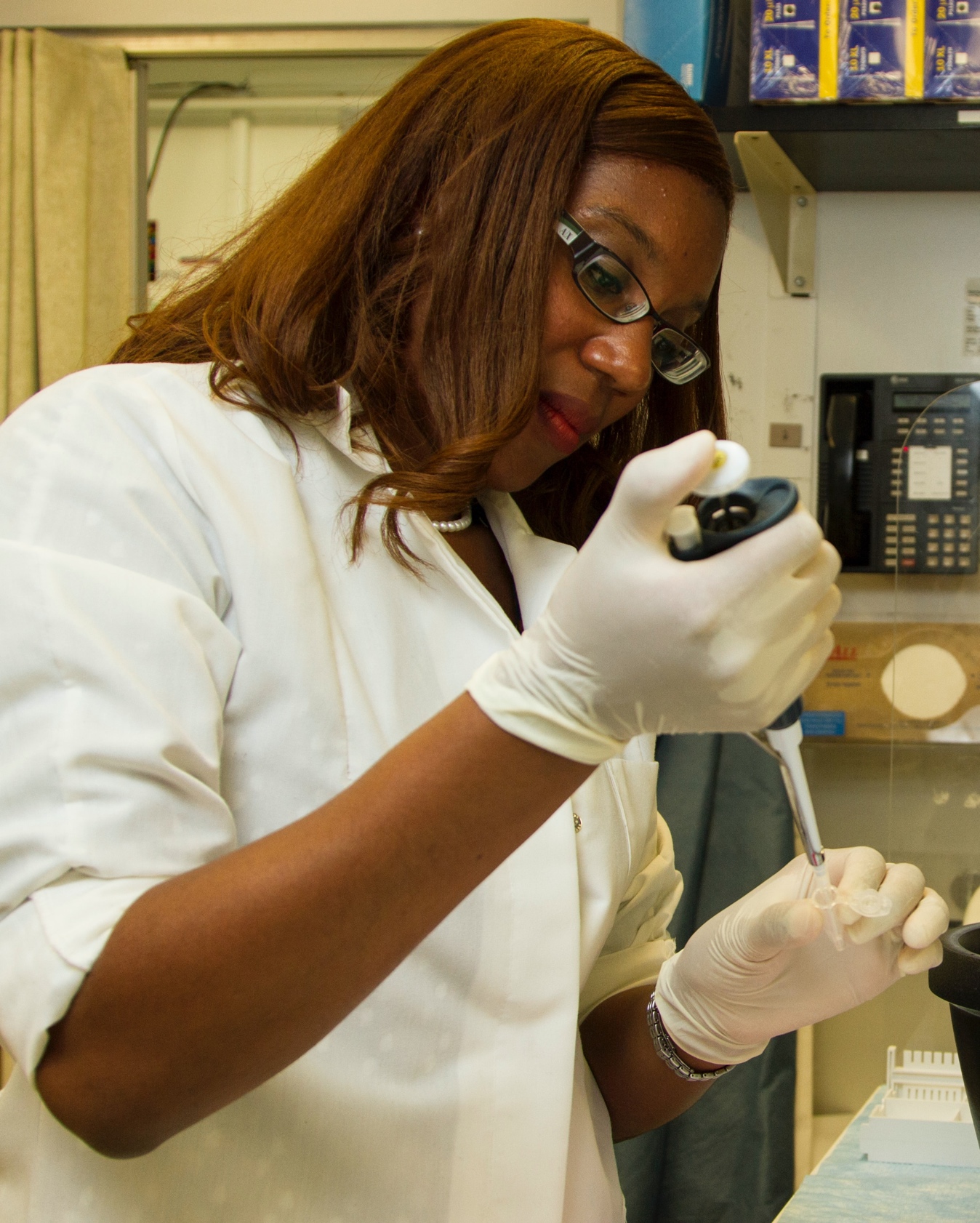 Measuring HIV persistence
Scientists constantly working to identify better ways of measuring the amount of HIV that persists despite ART
Efforts are particularly focused on HIV that is intact and capable of replicating if ART is stopped
13-Jan-22
Examples of HIV reservoir tests
Examples of HIV reservoir tests
HIV DNA: measures the amount of HIV genetic material, but can’t show whether it represents intact or defective virus
Examples of HIV reservoir tests
HIV DNA: measures the amount of HIV genetic material, but can’t show whether it represents intact or defective virus
Quantitative virus outgrowth assay (QVOA): estimates the amount of HIV present in a sample that is capable of replicating in a lab dish
Examples of HIV reservoir tests
HIV DNA: measures the amount of HIV genetic material, but can’t show whether it represents intact or defective virus
Quantitative virus outgrowth assay (QVOA): estimates the amount of HIV present in a sample that is capable of replicating in a lab dish
Intact proviral DNA assay (IPDA): measures the amount of virus genetic material that appears intact and likely able to replicate
CONCLUSION
The ability of HIV to persist in the body represents a challenge for efforts to cure HIV infection
Multiple approaches being pursued to try to reduce, eliminate or control persistent HIV without the need for ongoing treatment
See other CUREiculum modules for additional information
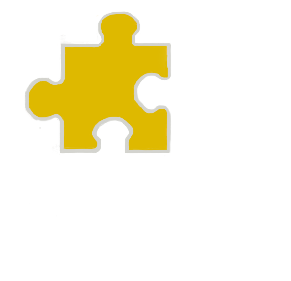 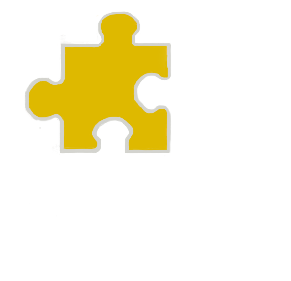 ACKNOWLEDGMENTS
Module developers
Richard Jefferys  TAG
Richard Strange  BELIEVE CAB
Michael Louella  defeatHIV CAB
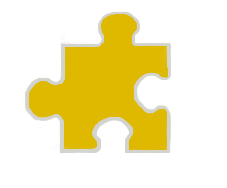 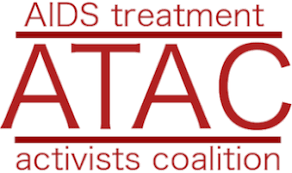 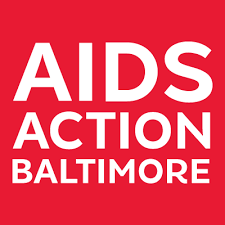 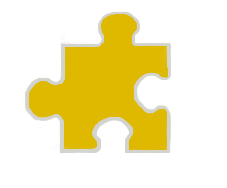 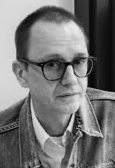 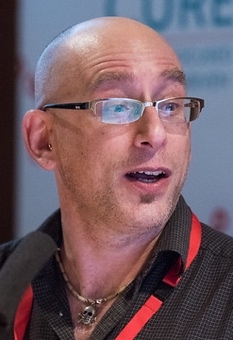 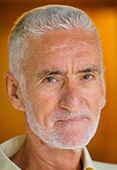 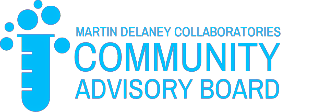 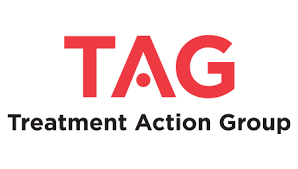 We wish to thank AIDS Treatment Activists Coalition for the funding to complete this module

Their caring support of the CUREiculum 2.0.             will make a difference in the lives of thousands.          of people living with HIV
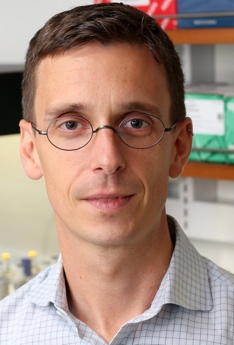 Biomedical Review
R. Brad Jones, Assistant Professor of Immunology in Medicine at Weill Cornell Medicine.
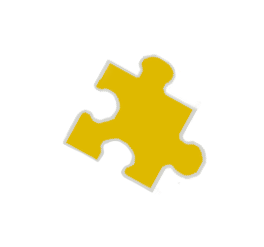